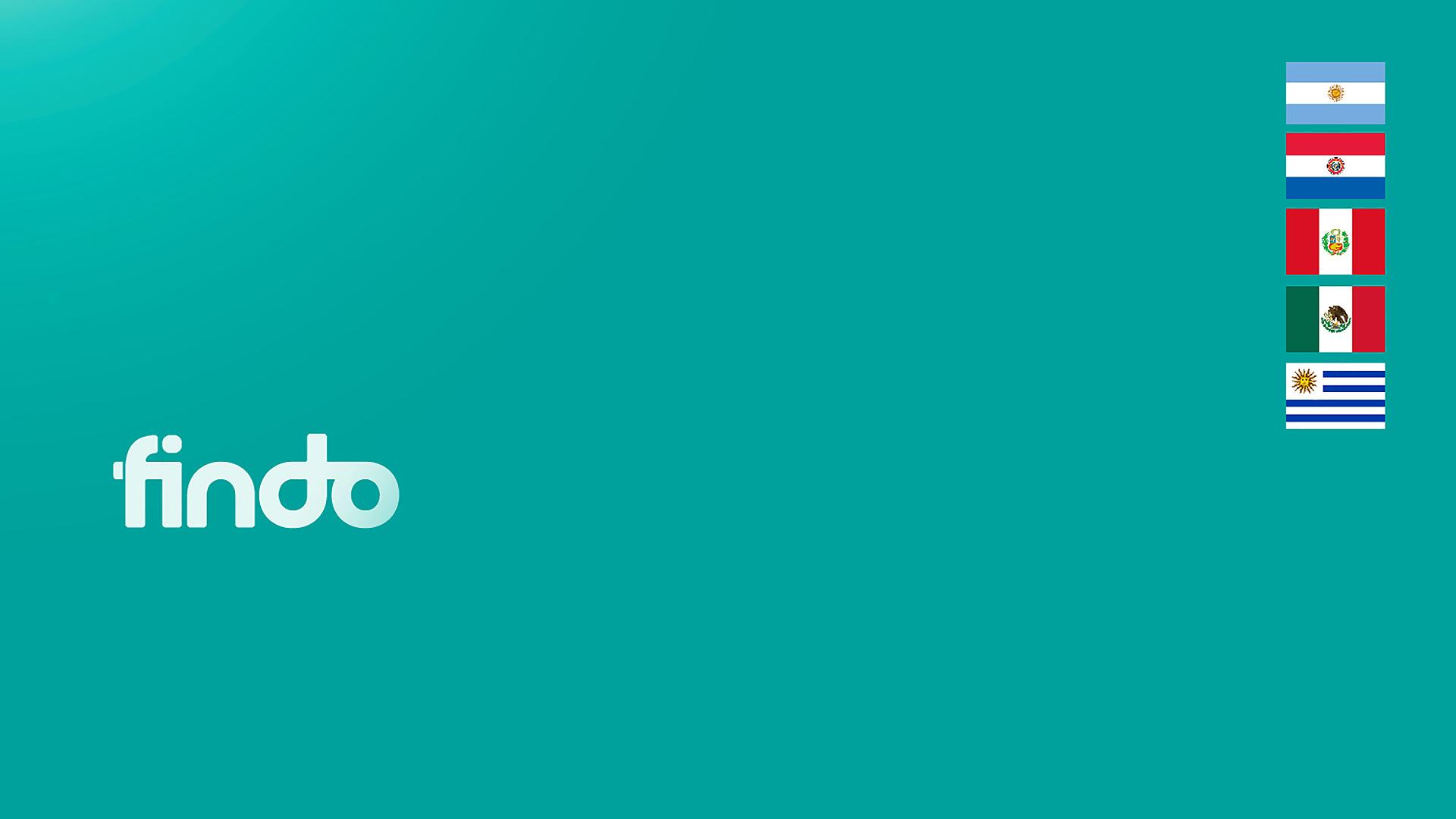 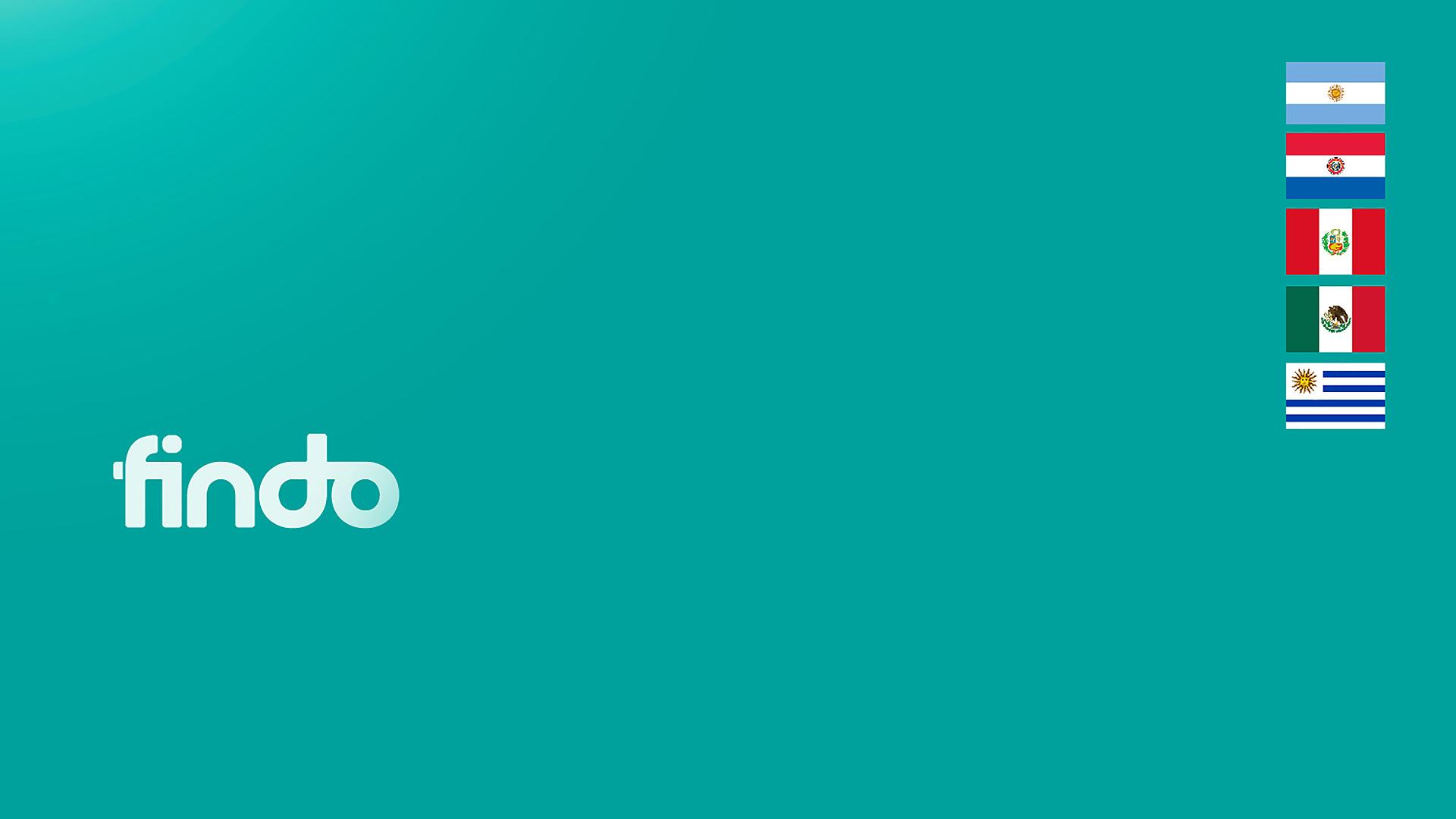 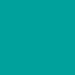 Scoring Mobile para la Inclusión Financiera
Scoring Mobile para la Inclusión Financiera
¿Cómo captar clientes y ofrecer productos financieros con datos alternativos?
¿Cómo captar clientes y ofrecer productos financieros con datos alternativos?
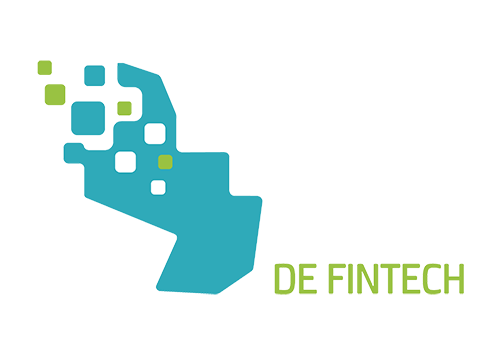 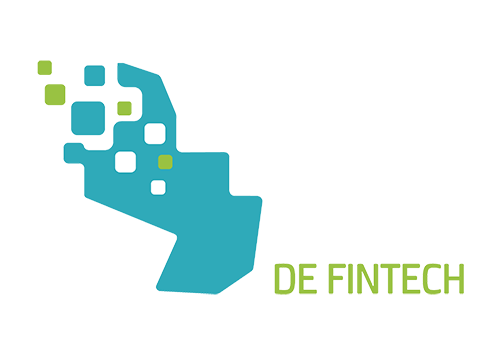 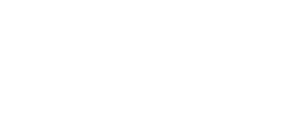 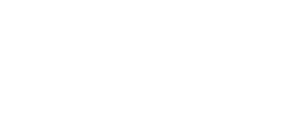 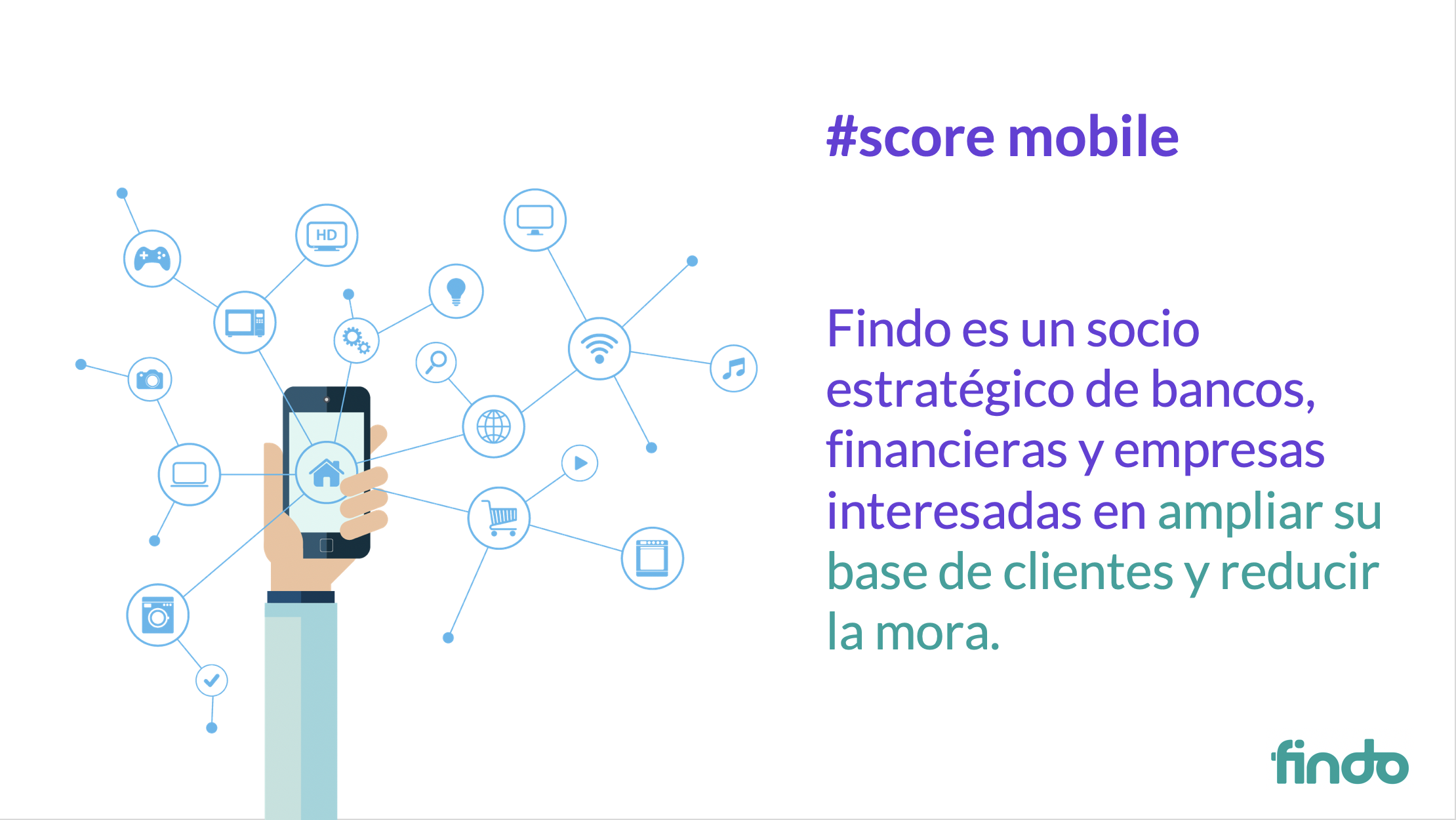 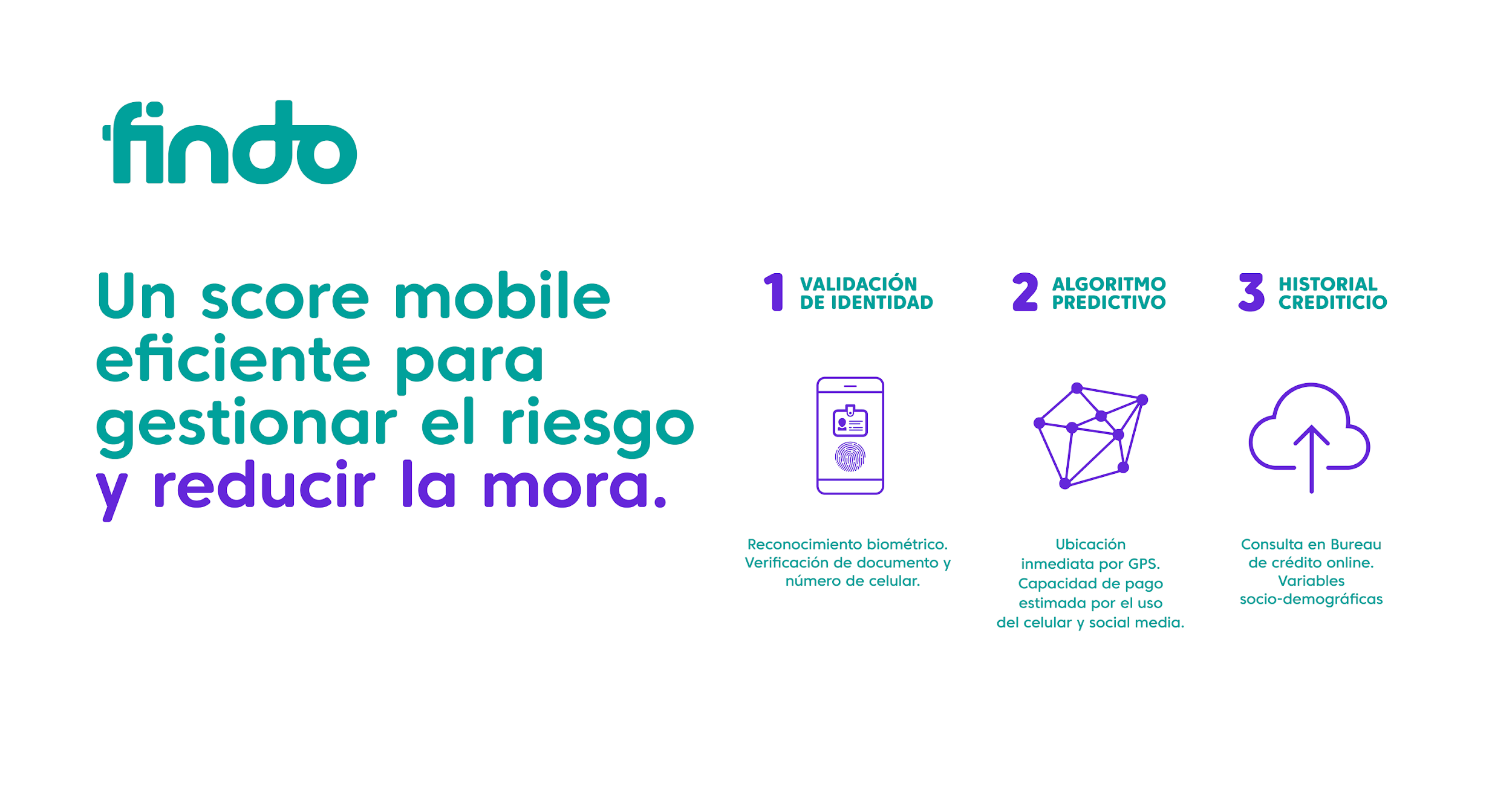 SCORE FINDO
Un sistema flexible
Permite configurar para un onboarding a medida de cada organización
Scoringcrediticio
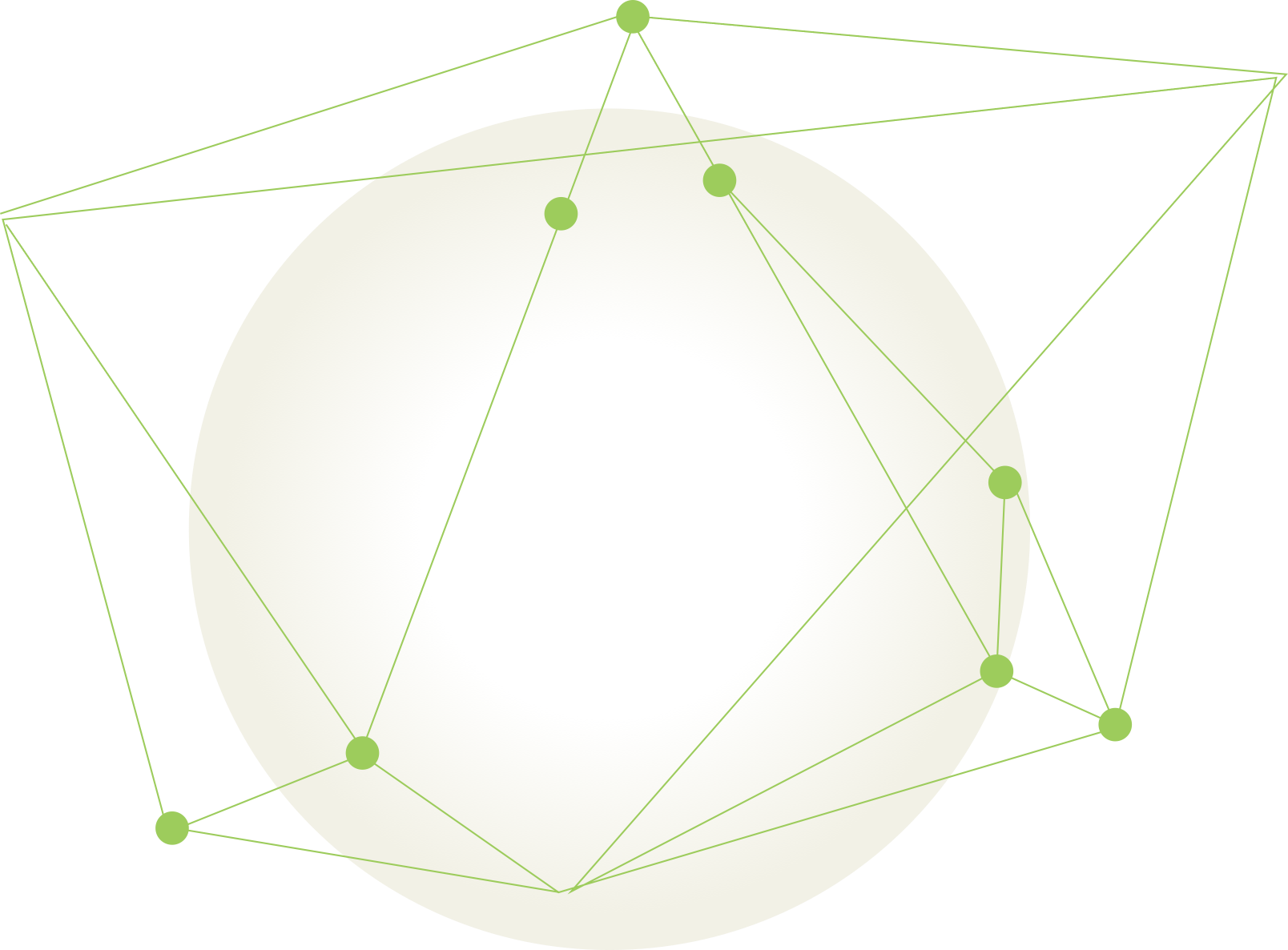 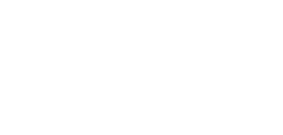 2
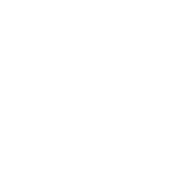 Validaciónde identidad
Score MobileAnaliza más de 10.000 data pointsen tiempo real obtenidos del celular.
1
Sign InRegistro de Red Social o Email
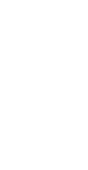 Documento de identidadCaptura de raw data del Código QR
Income RankÍndice de estimación del ingreso en funciónde los siguientes ranks:
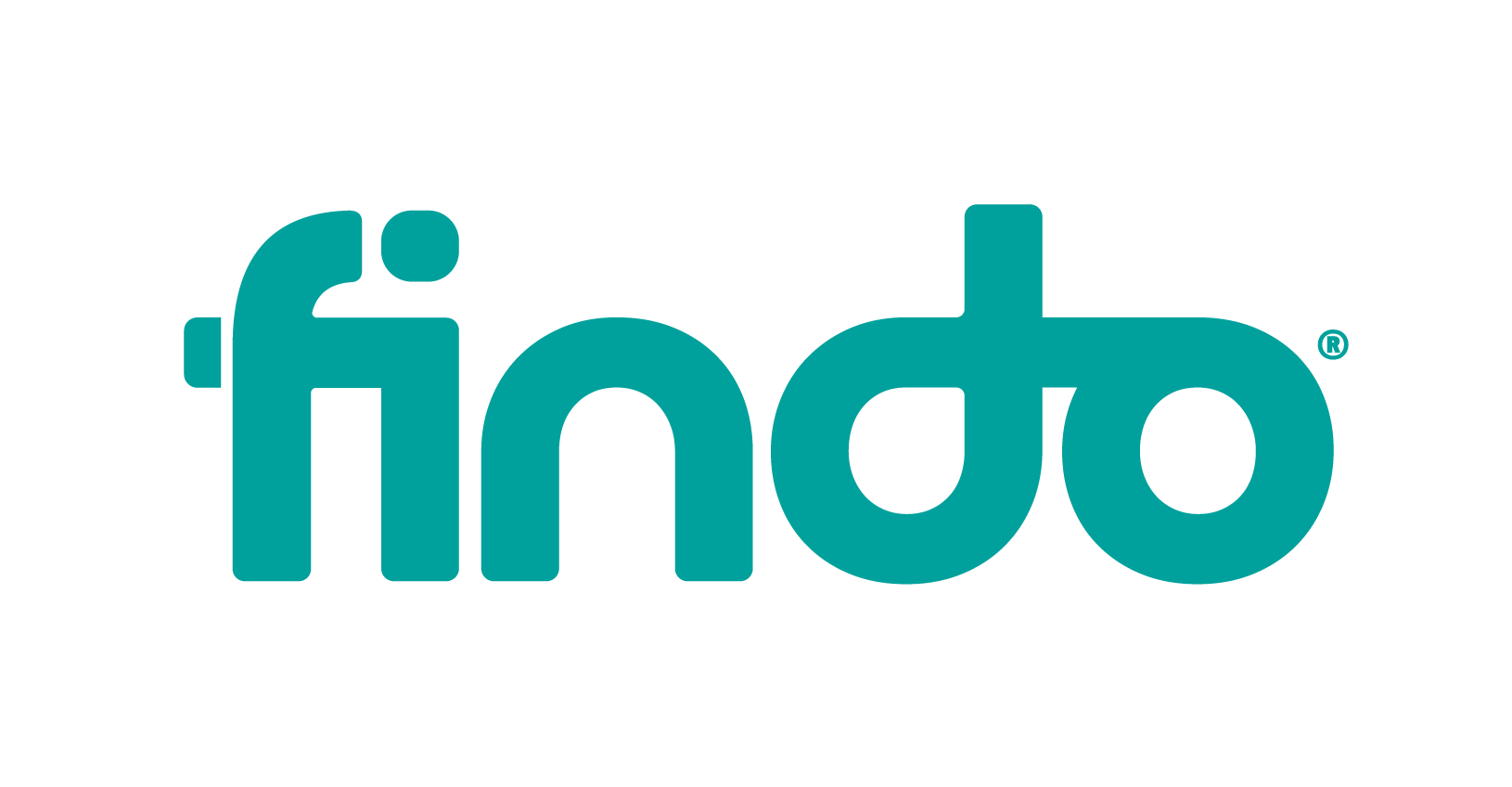 Datos PersonalesComparación declaración/documento.
GIS RankGeolocalización
App RankClusters Apps
Contact RankAgenda
Reconocimiento facialBiometría en tiempo real.
Datos del celularMarca, modelo y SIM statusVerificación de la línea.
Big 
Data
3
Add-ons SeguridadValidación complementariade datos del usuario.
Bureau
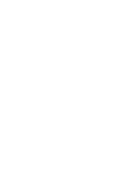 Motorde reglas
Device
 info
Probabilidad de Default
Reglasprogramables
Permite autorizar entiempo real lógicas deaprobación crediticia
Bureaus de crédito
PSe administran lasllamadas a bureau decrédito en cascada paracada caso.
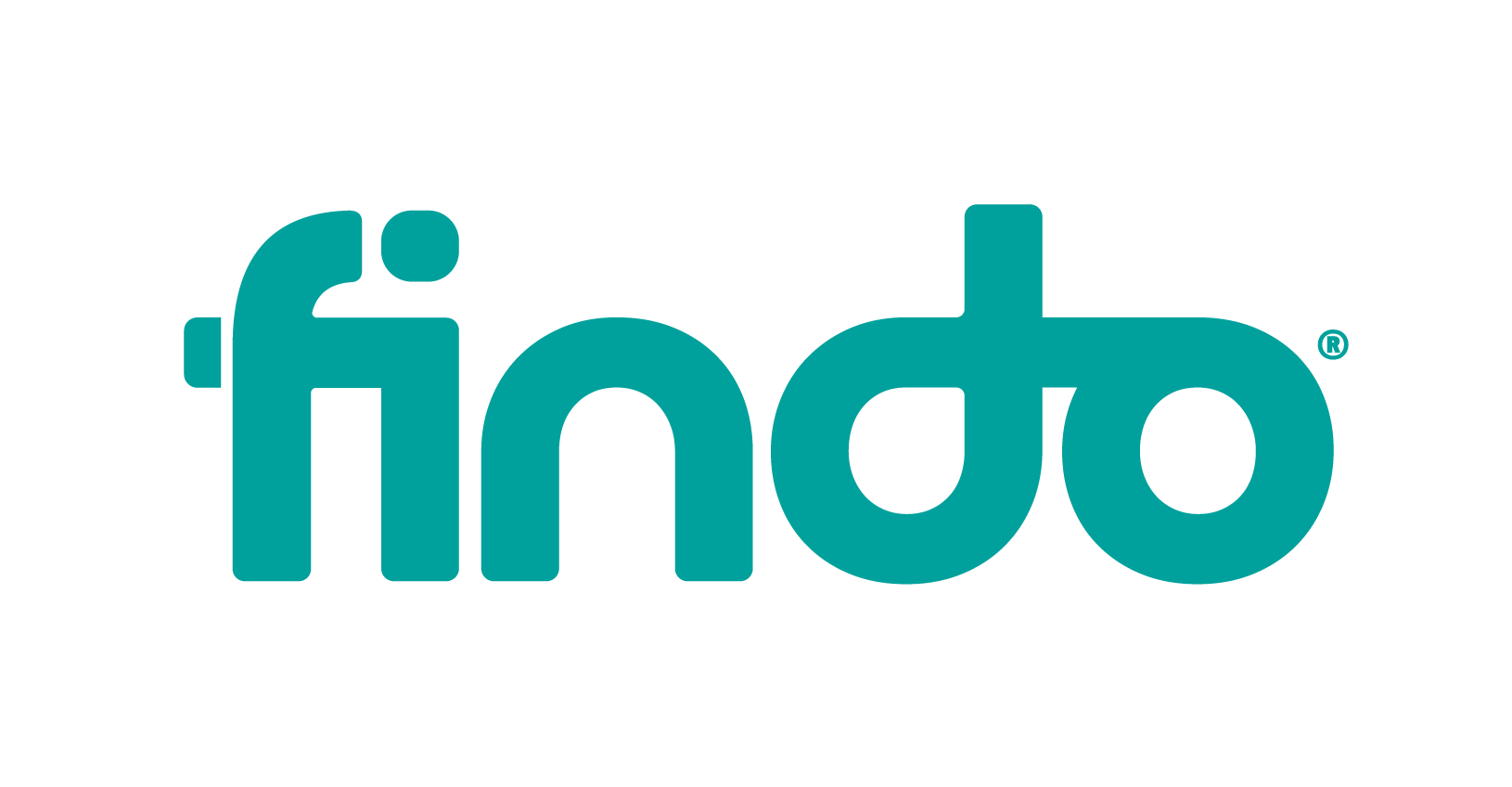 Módulo Riesgo
Scoring crediticio
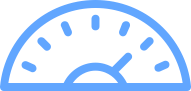 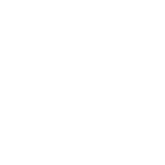 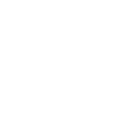 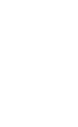 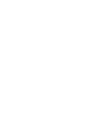 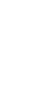 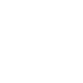 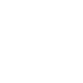 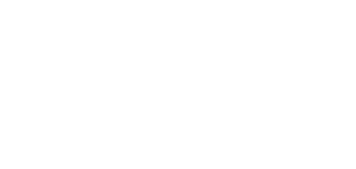 GIS Rank
Contact Rank
App Rank
Income Rank
Estimación del ingresos en funciónde la zona donde vive y trabaja, contactos. Apps, variables propiasdel cliente e información de basesde datos públicas.
Geolocalización
Agenda
Cluster Apps
Score Mobile
Cantidad de contactos agendados.
Nivel de bancarización promedio de los mismos.
Ingreso estimadode los contactos.
 Aplica sobre los contactos que operaron en plataforma VIO.
Domicilio y trabajo Georreferenciado.
Coordenadas dellugar donde realizóla operación.
NSE inferido enfunción de información geográfica(radio censal).
Total de apps instaladas. 
Cantidadde Apps porcategoría:e-commerce,redes sociales, créditos, etc.
Propiedadde la vivienda 
Antigüedadde la vivienda
Movilidad
Nivel de Estudios
Ingreso declarado
Ingresos del hogar
Relación Laboral
Ocupación
Score Mobile para predecir la probabilidad de defaultde población que carece de historial crediticio.Registra más de 10.000 data points del usuario
Los algoritmos sistematizan información de fuentesalternativas: dispositivo, data sociodemográfica,comportamiento de pago y geolocalización, entre otros.
VARIADABLES
VARIADABLES
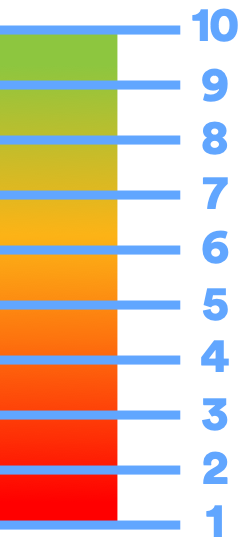 Clasificación de Ingresos
INCOME RANKNSE
Se utiliza con la nomenclaturade los bureaus de crédito tradicionales. Income Predictor, NSE Estimadoen Clusters y referencia a tablasde equivalencias con sueldosestructurados en rangos.
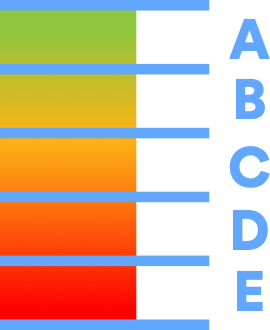 ENTREGABLE
ENTREGABLE
Plus Opcional (24hs): Control de Domicilio con GPS: Cruce de geocoordendas lugar de trabajoy  domicilio georreferenciado.
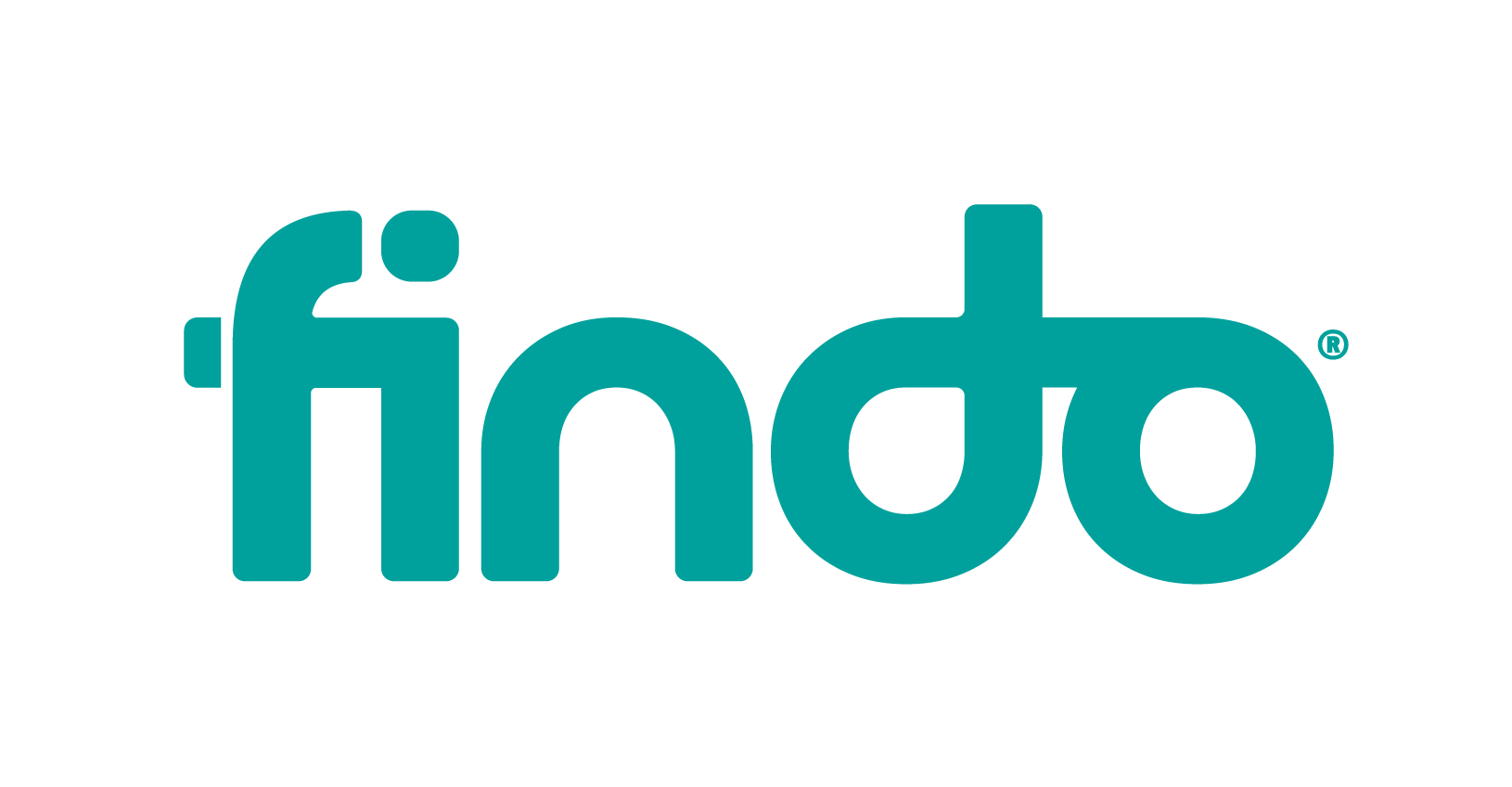 SCORE FINDO VS. SCORE TRADICIONAL
 Más volumen de clientes y mejor performance crediticia
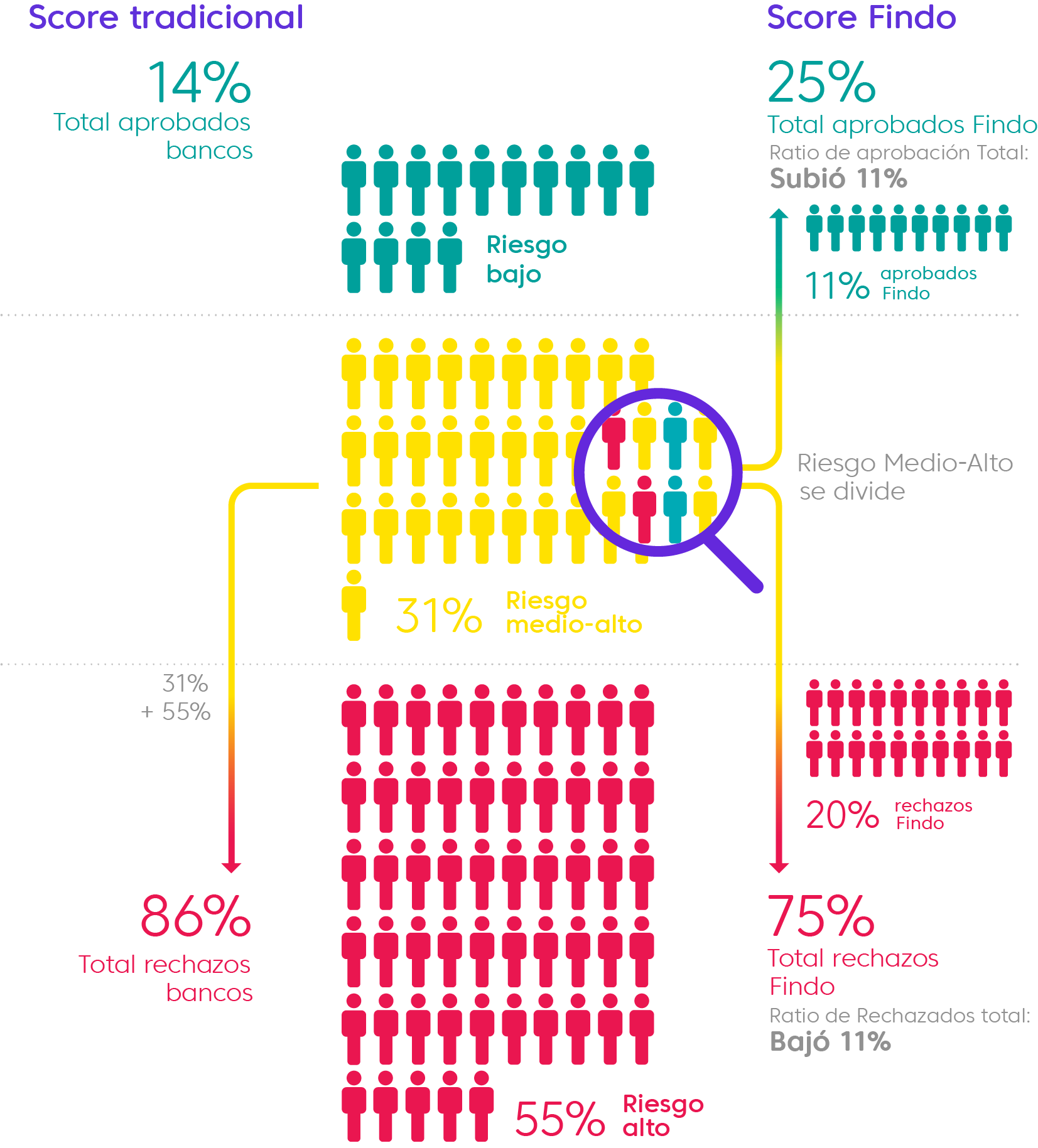 Sumando el score Findo y toda la información que brinda nuestra plataforma se puede identificar mejor a los buenos y malos pagadores en el segmento donde hoy no hay tanta información disponible debido al bajo nivel de bancarización, logrando así optimizar la adquisición según objetivos de negocio:
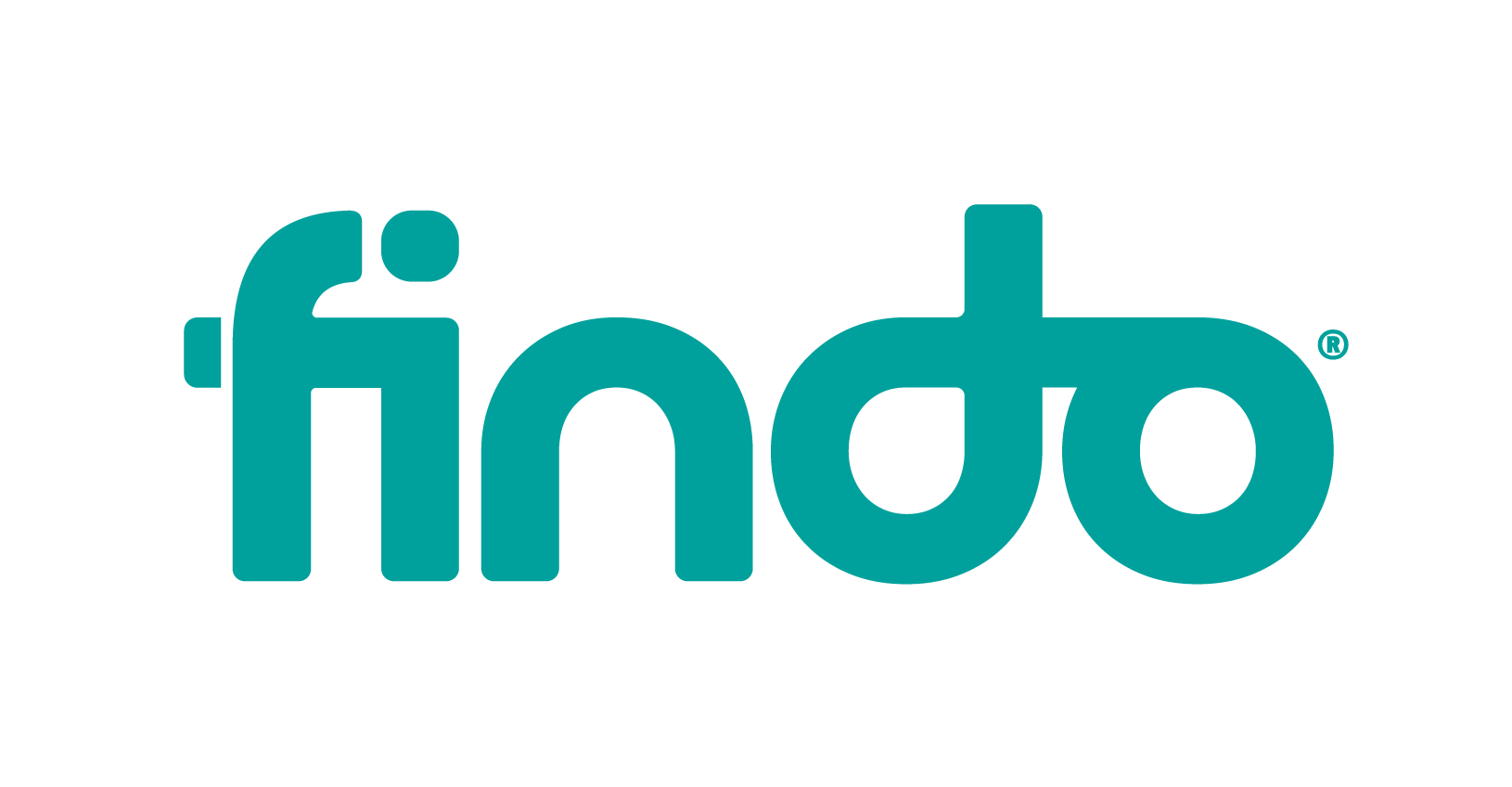 MOTOR DE REGLAS
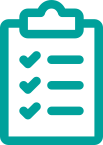 Motor de reglas
Motor de reglas de decisión y de asignación de límites en función a consultas a fuentes internas y externas de la entidad
El servicio de consulaal core de la entidad está incluído
FINDO implementa la políticacrediticia definida por la entidad.
La consulta a los Bureaus se realizacon las credenciales de la entidad.
Se podrán consultar bases de inclusión exclusióna pedido, puede requerir desarrollo.
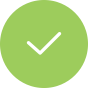 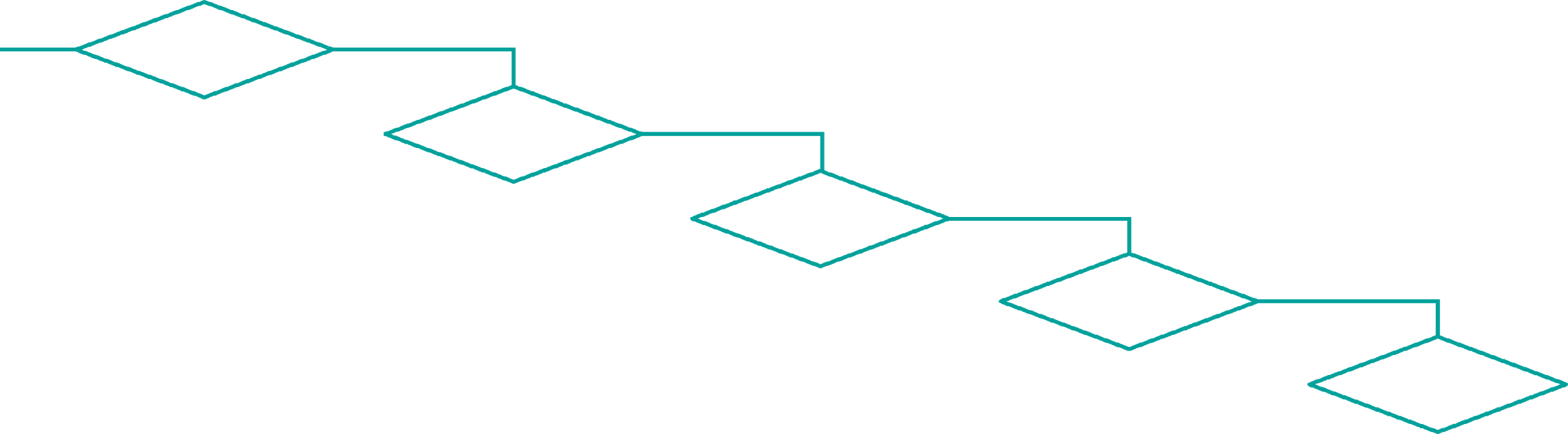 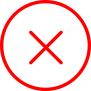 Data Cliente
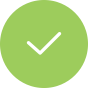 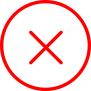 Score Mobile
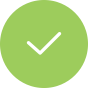 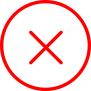 EQUIFAX
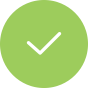 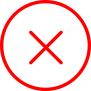 BICSA
Otras fuentes externas
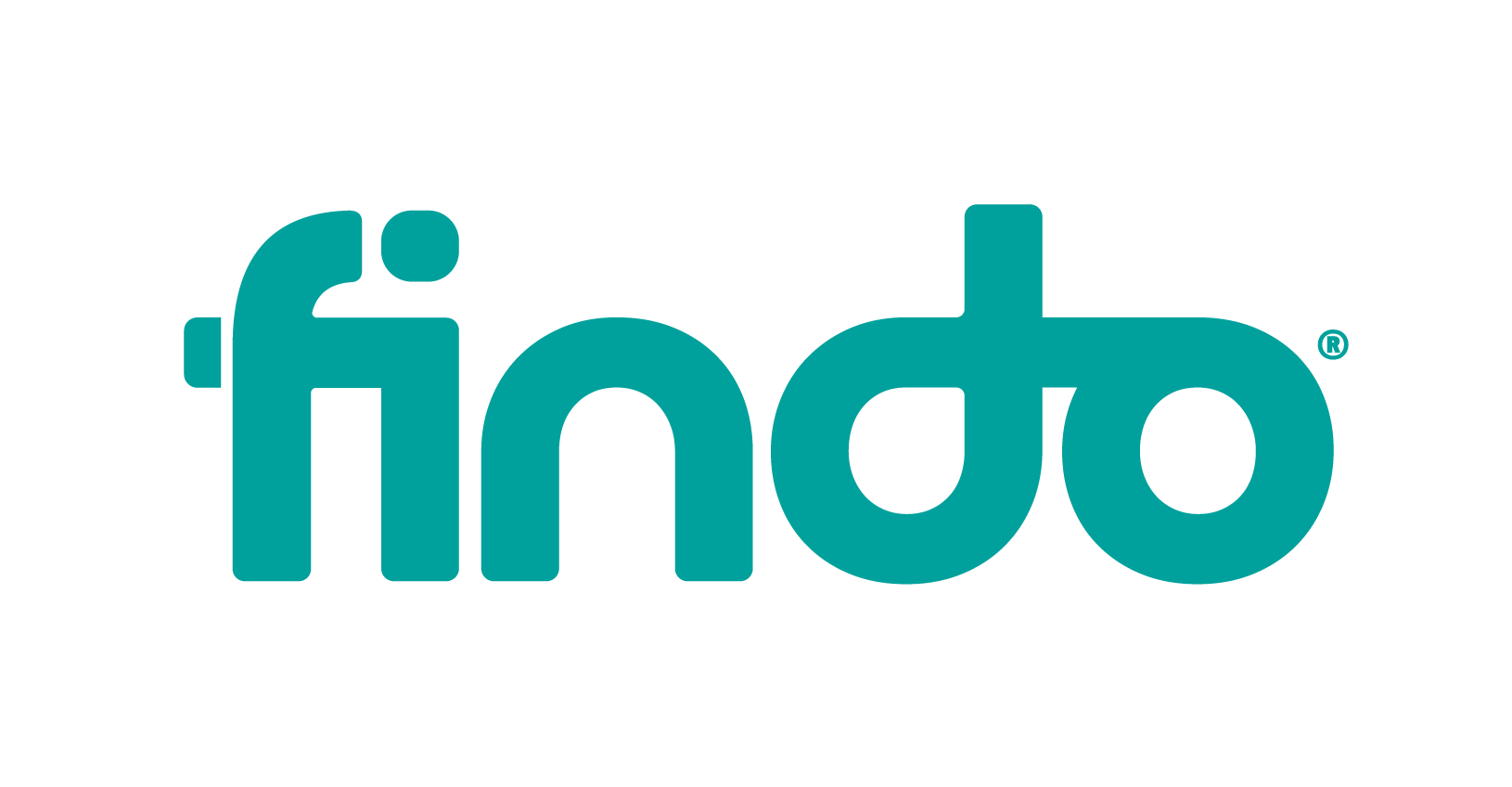 METADA DATA Y REPORTE
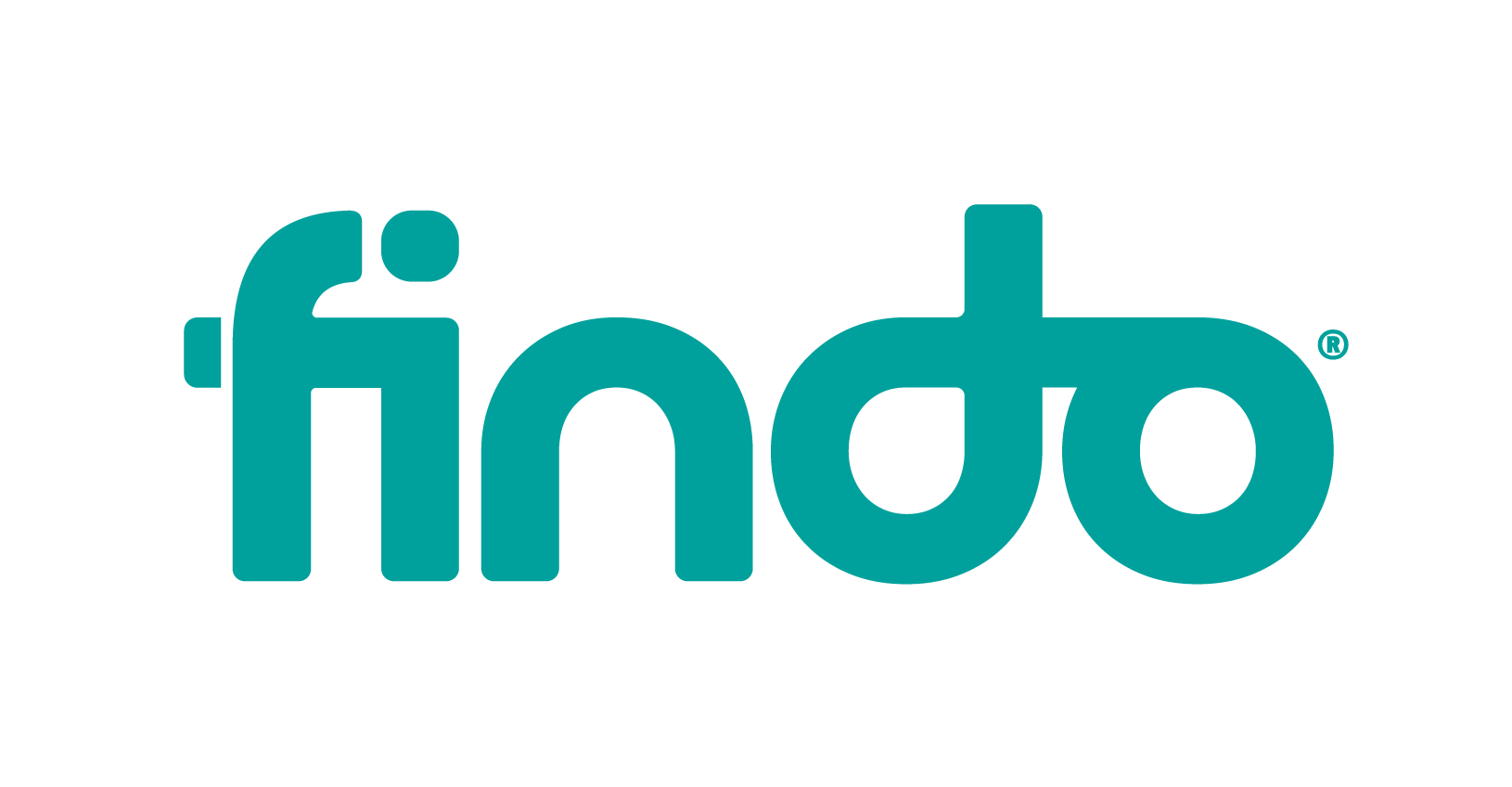 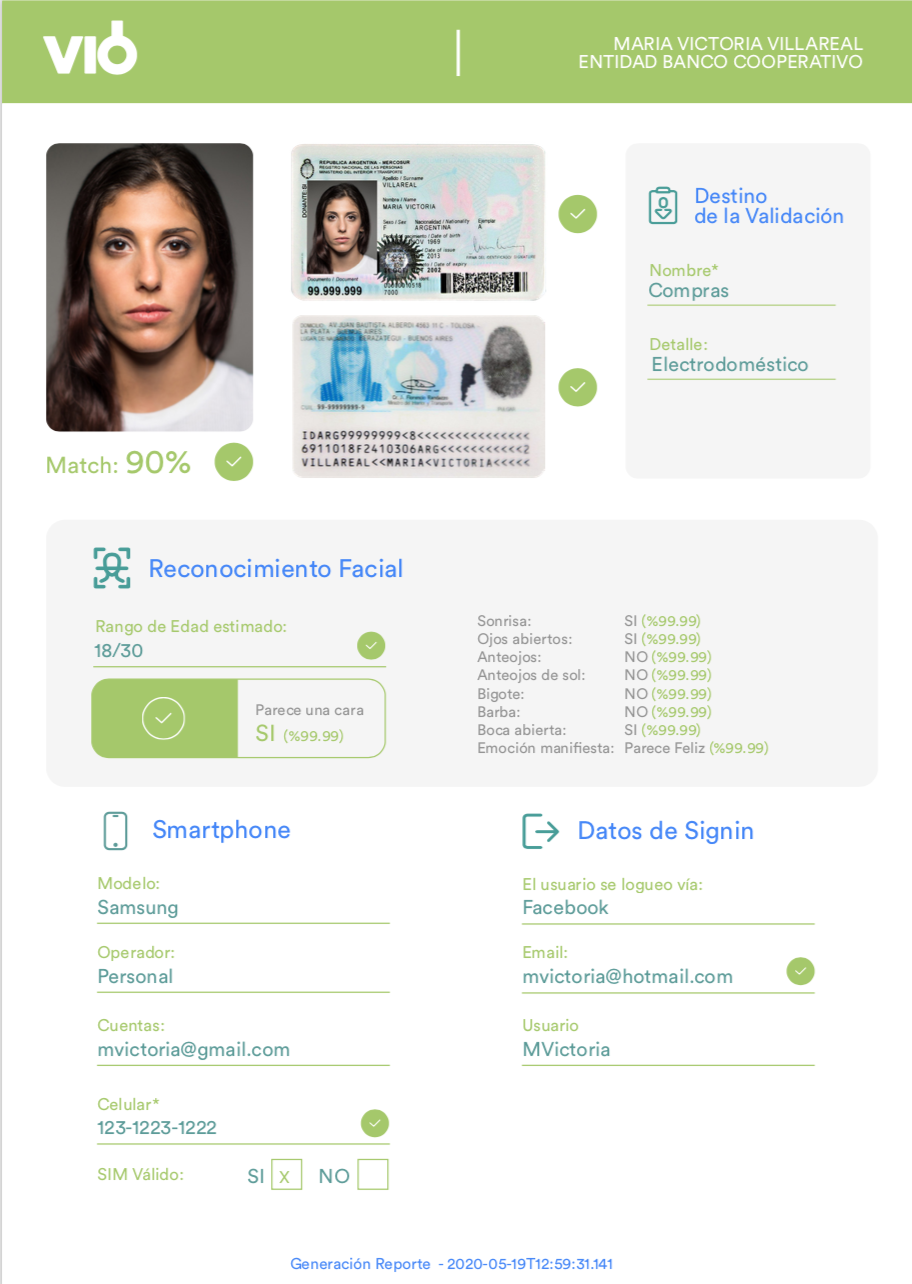 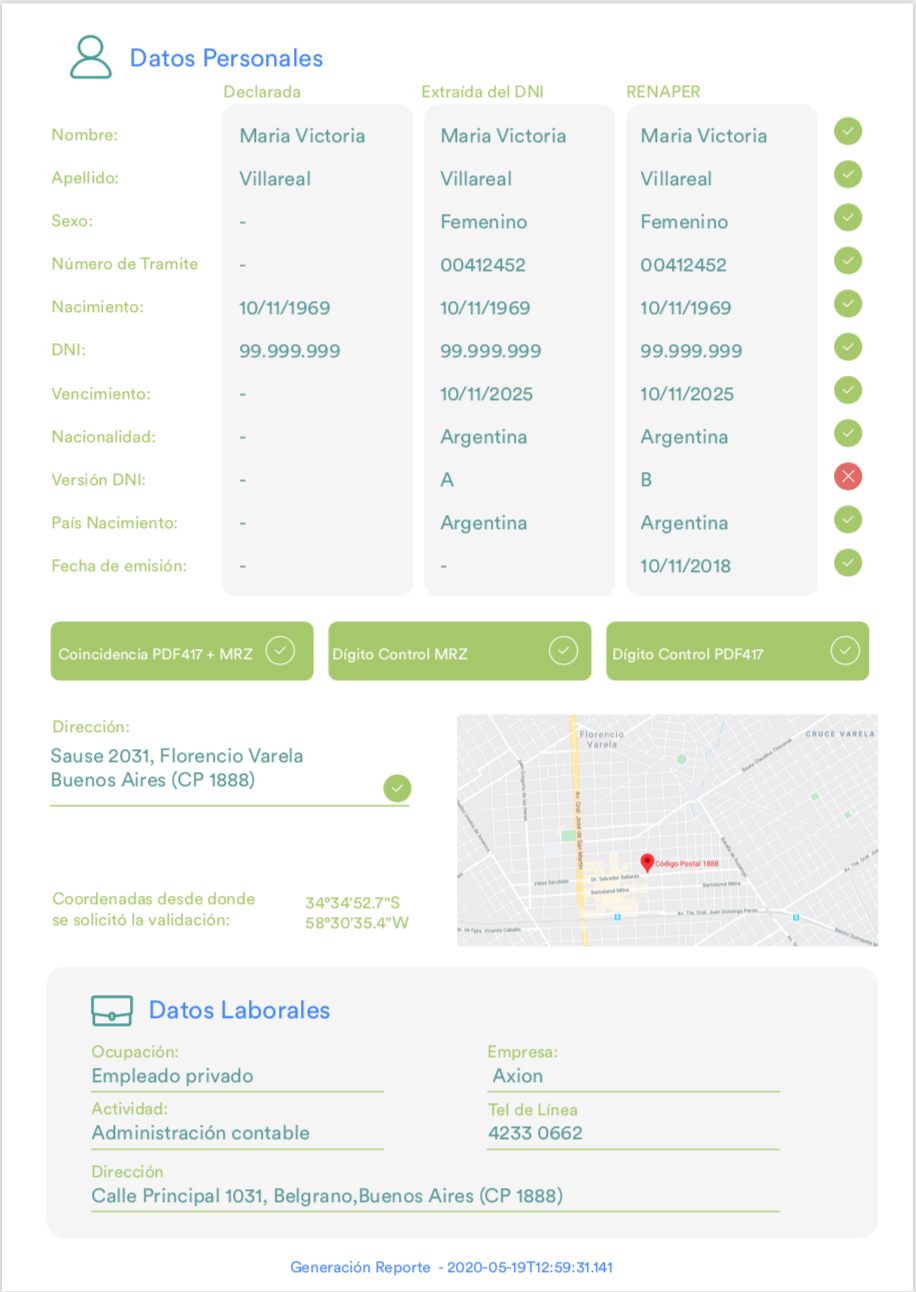 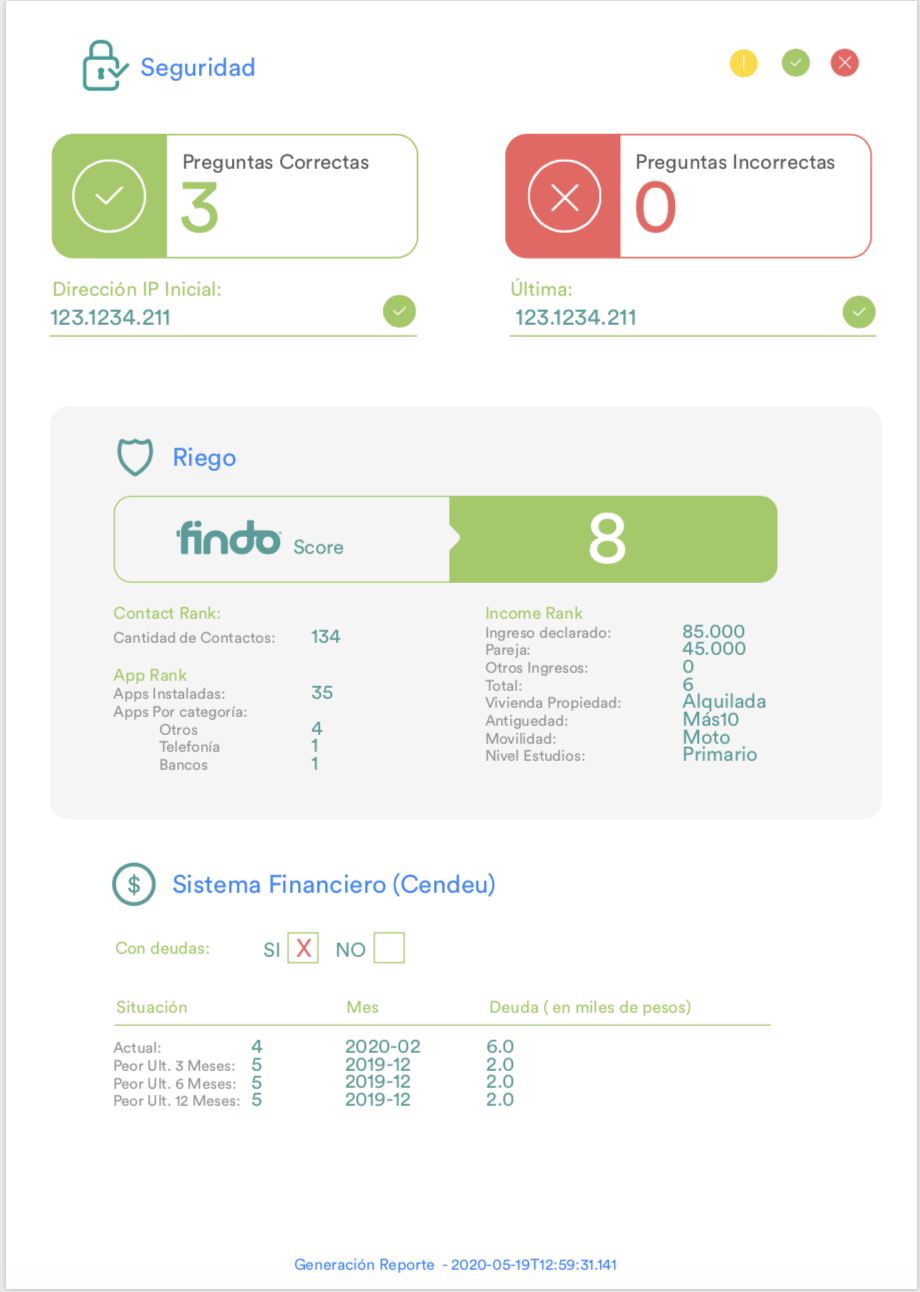 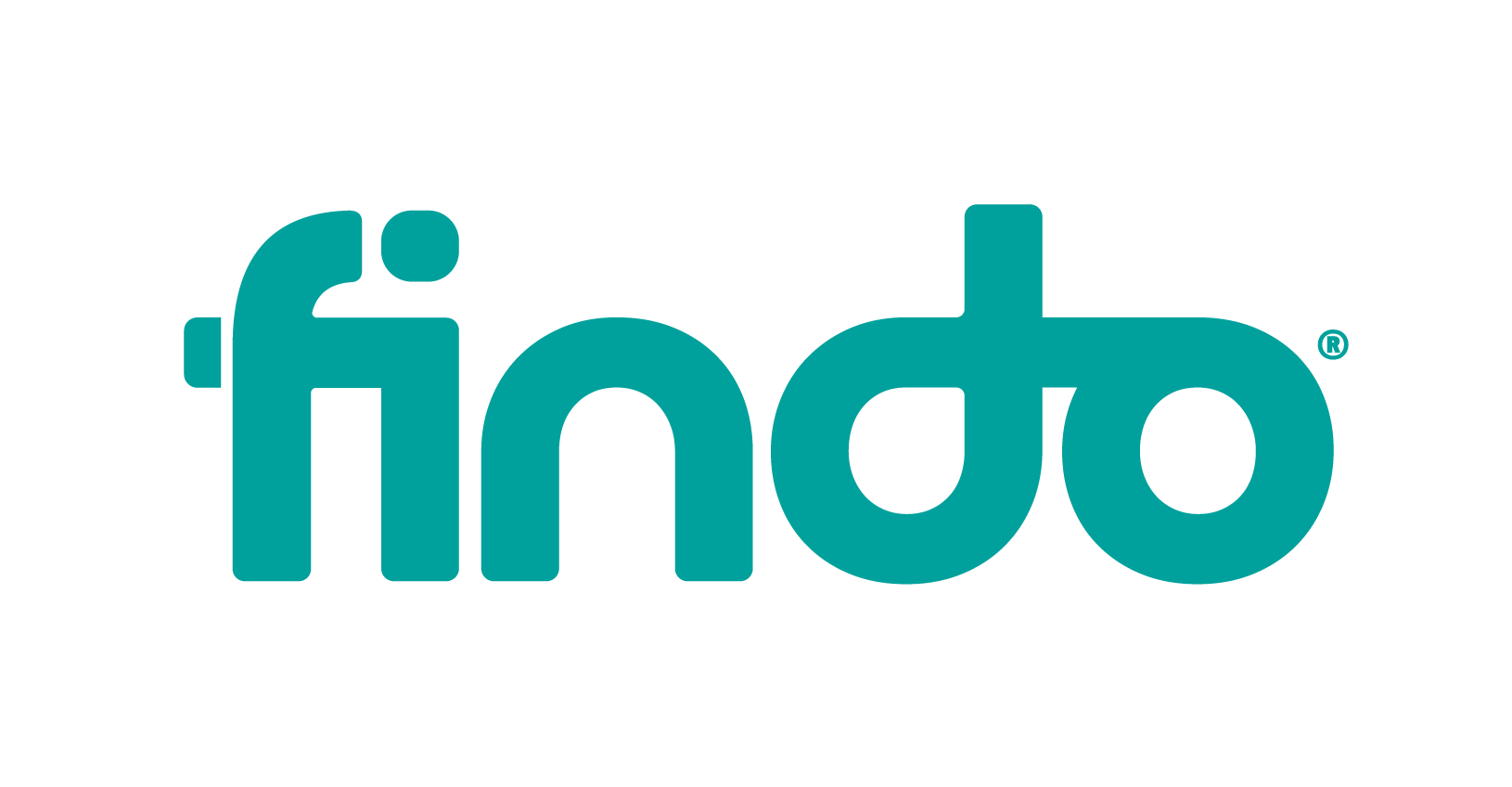 www.viovalidacion.com
www.findo.com.ar
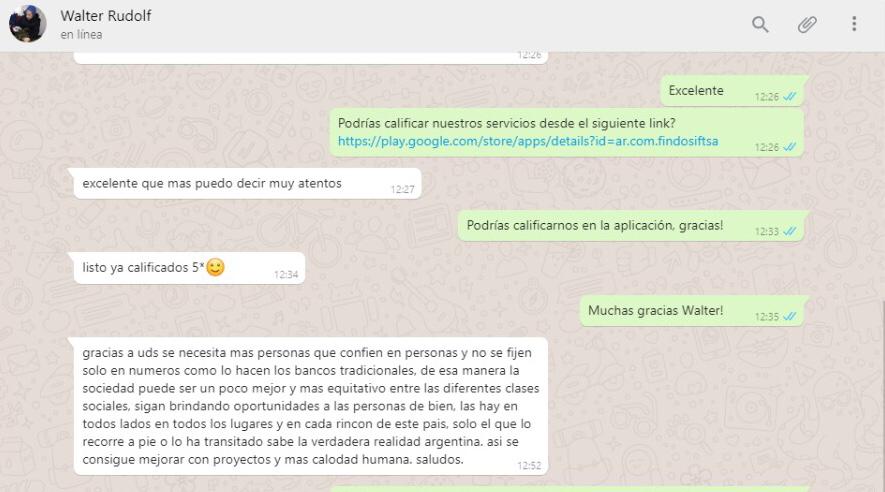 Evaluación
Findo.
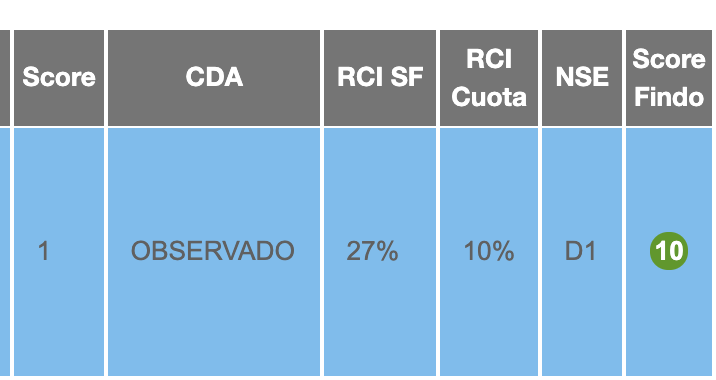 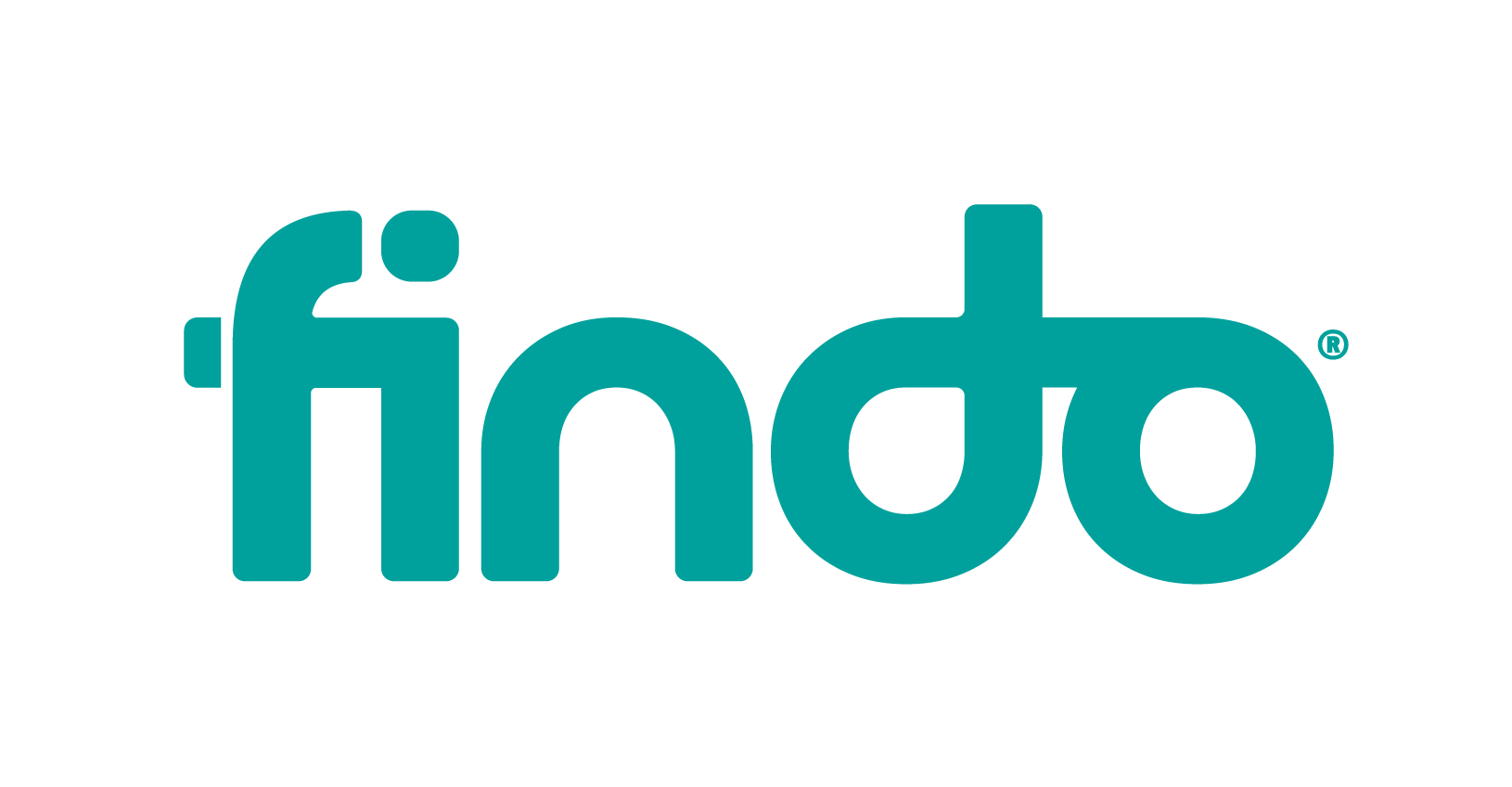 SIN 

CON
Trabajo conjunto para llegar a más personas
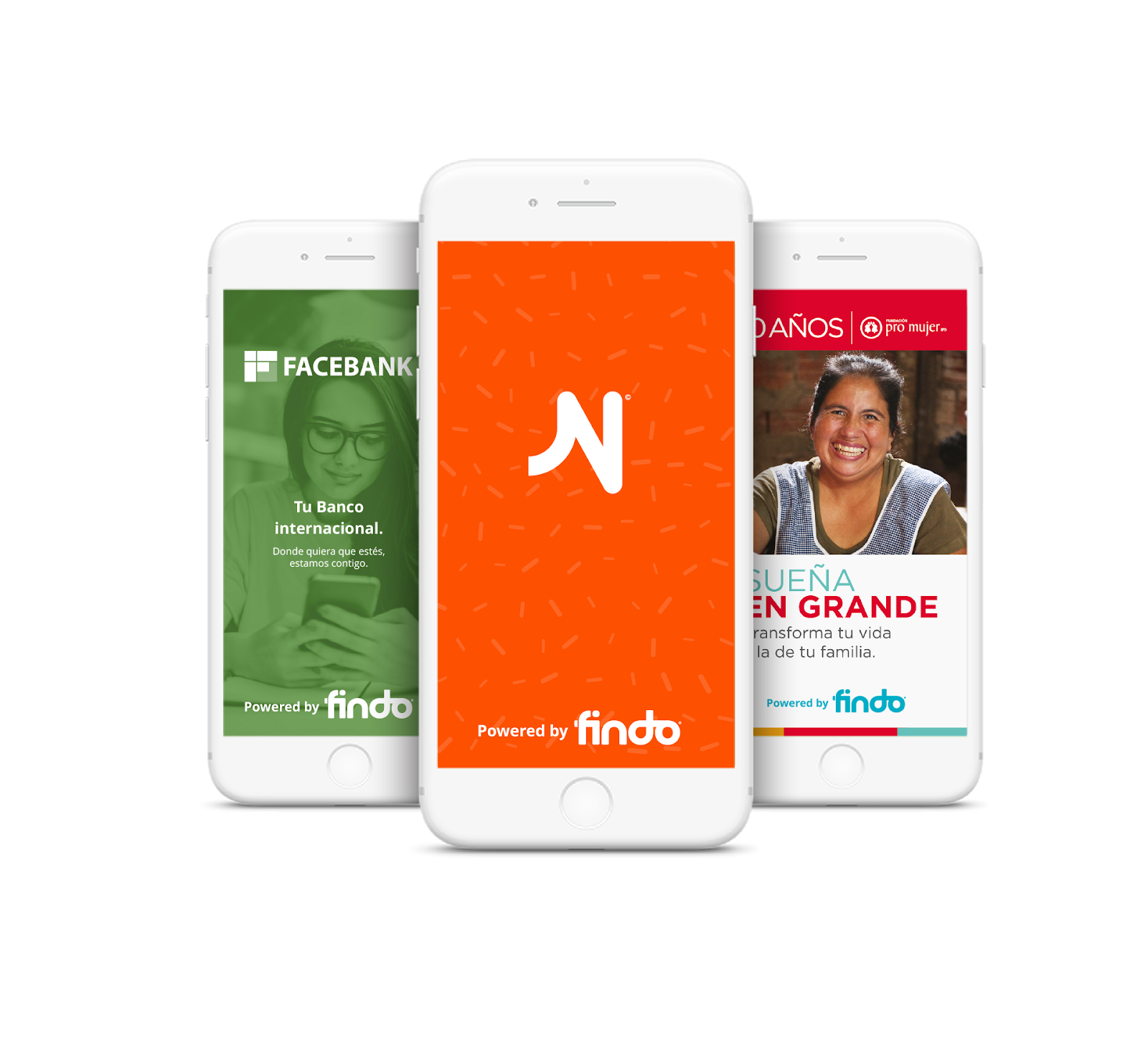 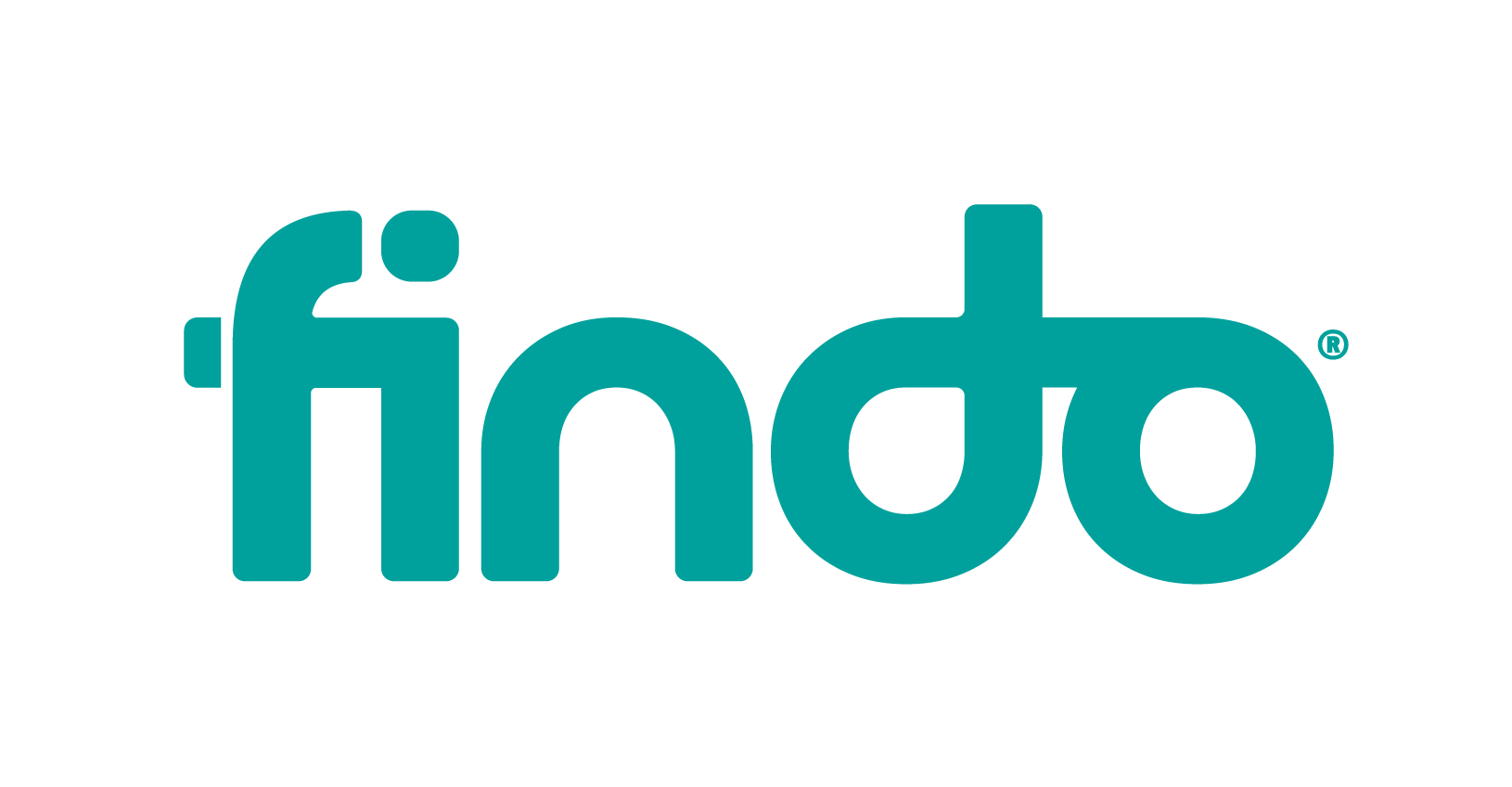 SIN 

CON
Facebank - Apertura de cuenta bancaria en USD
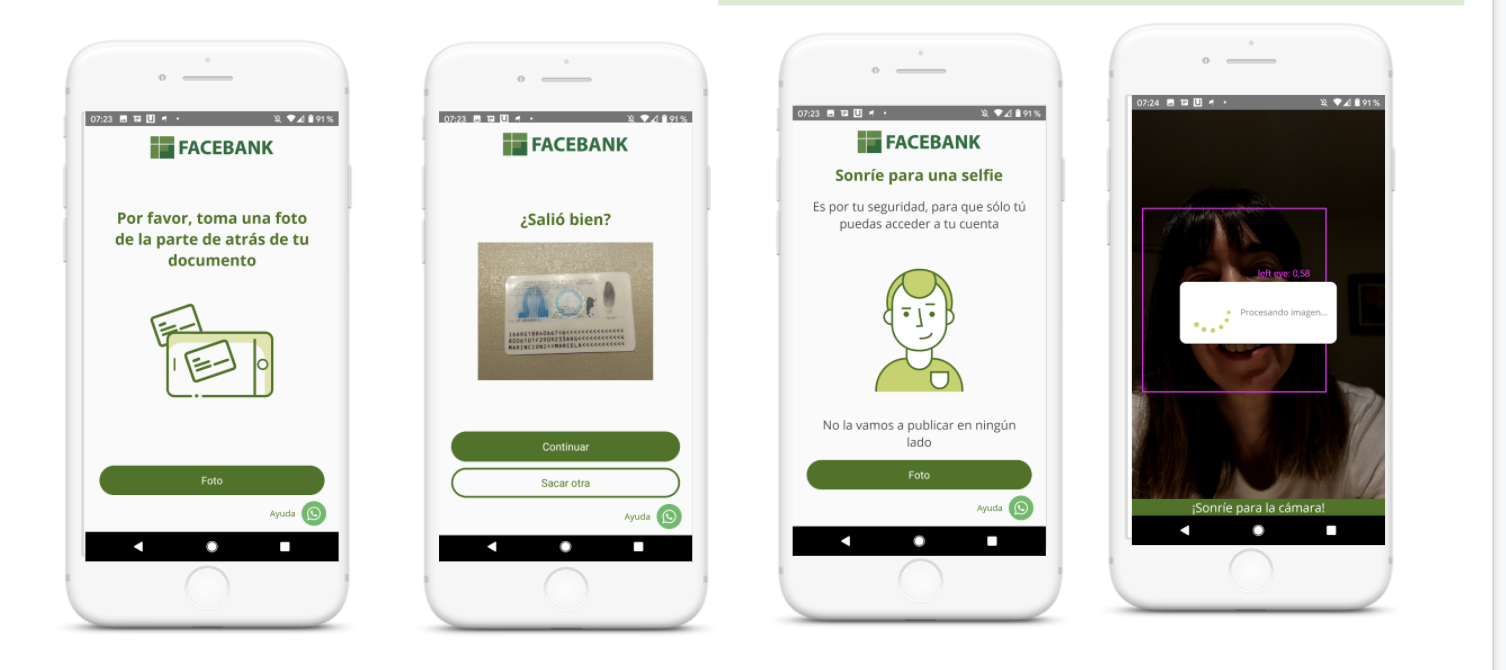 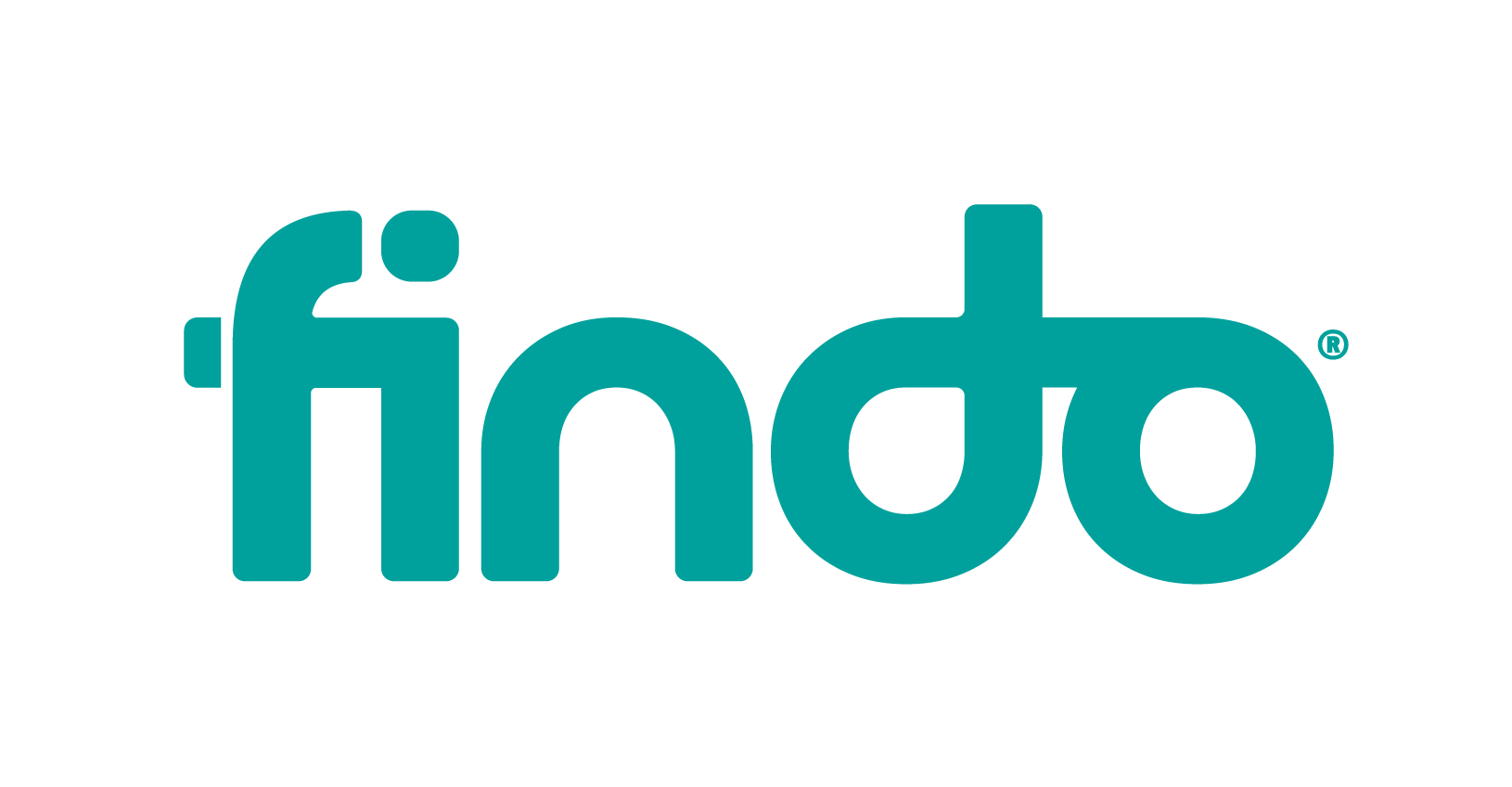 SIN 

CON
Prester Py– Créditos Digitales
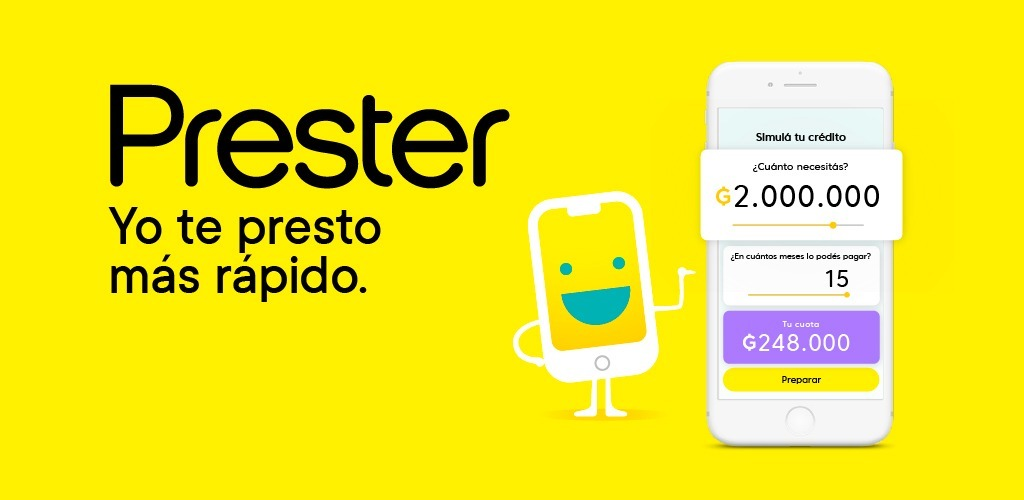 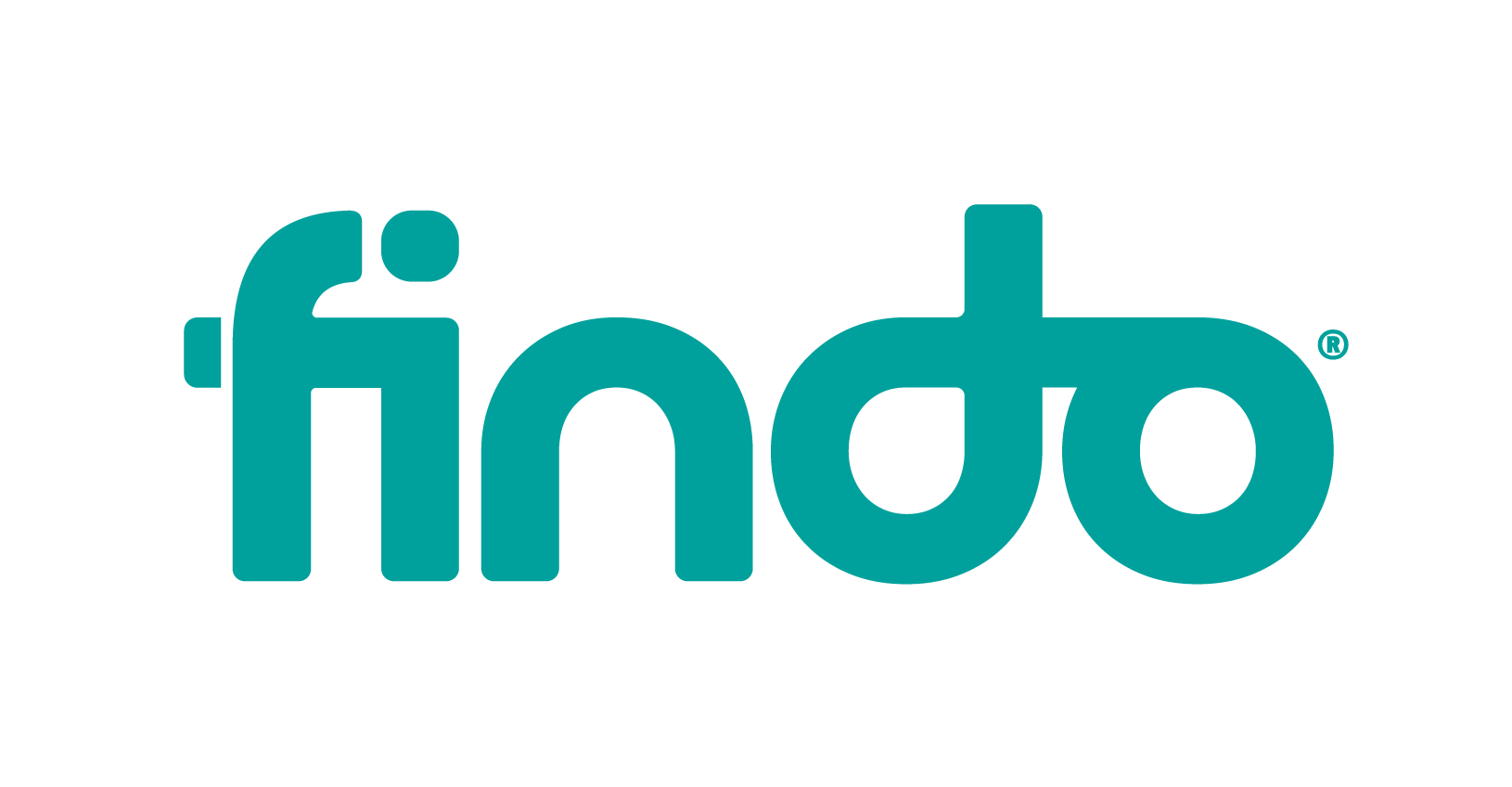 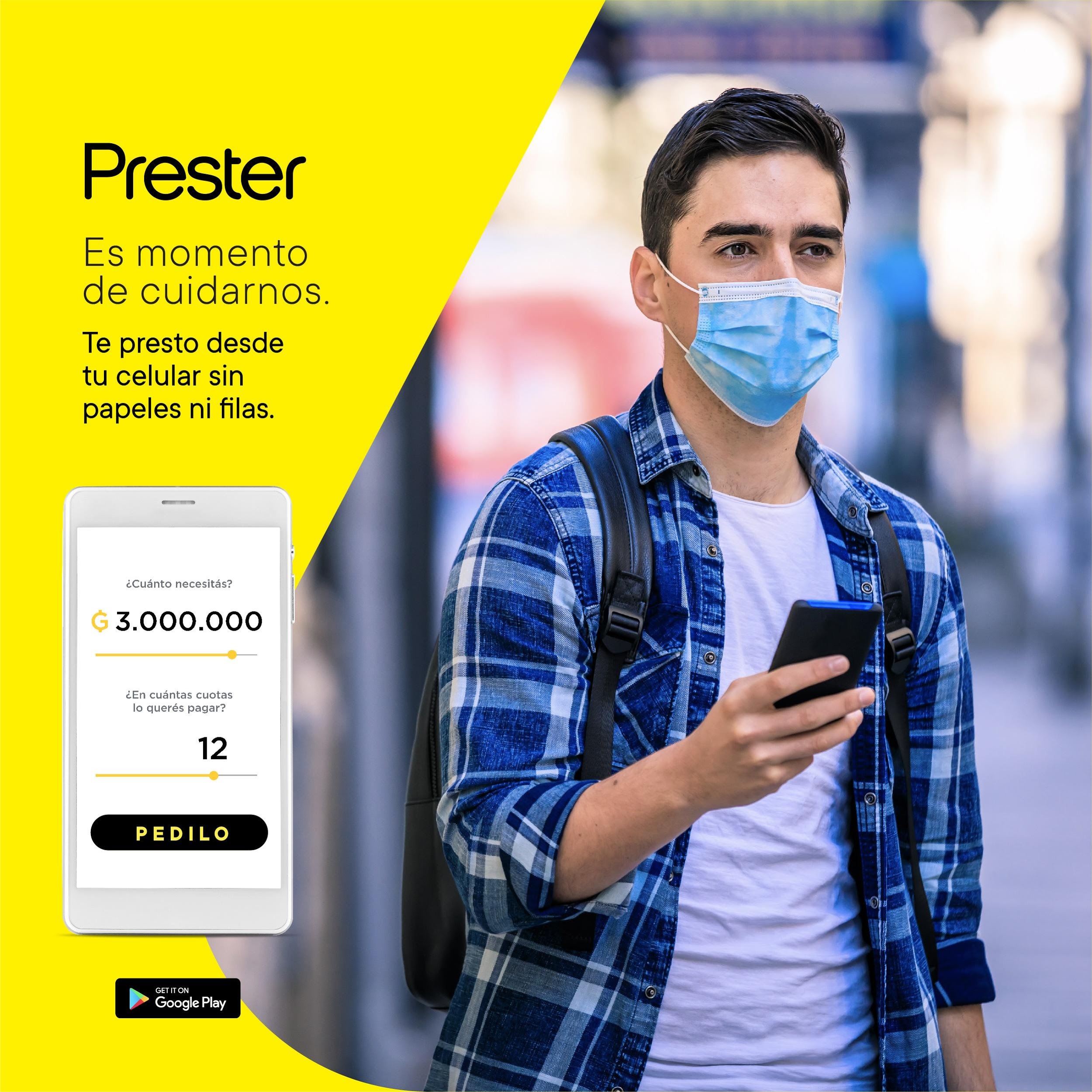 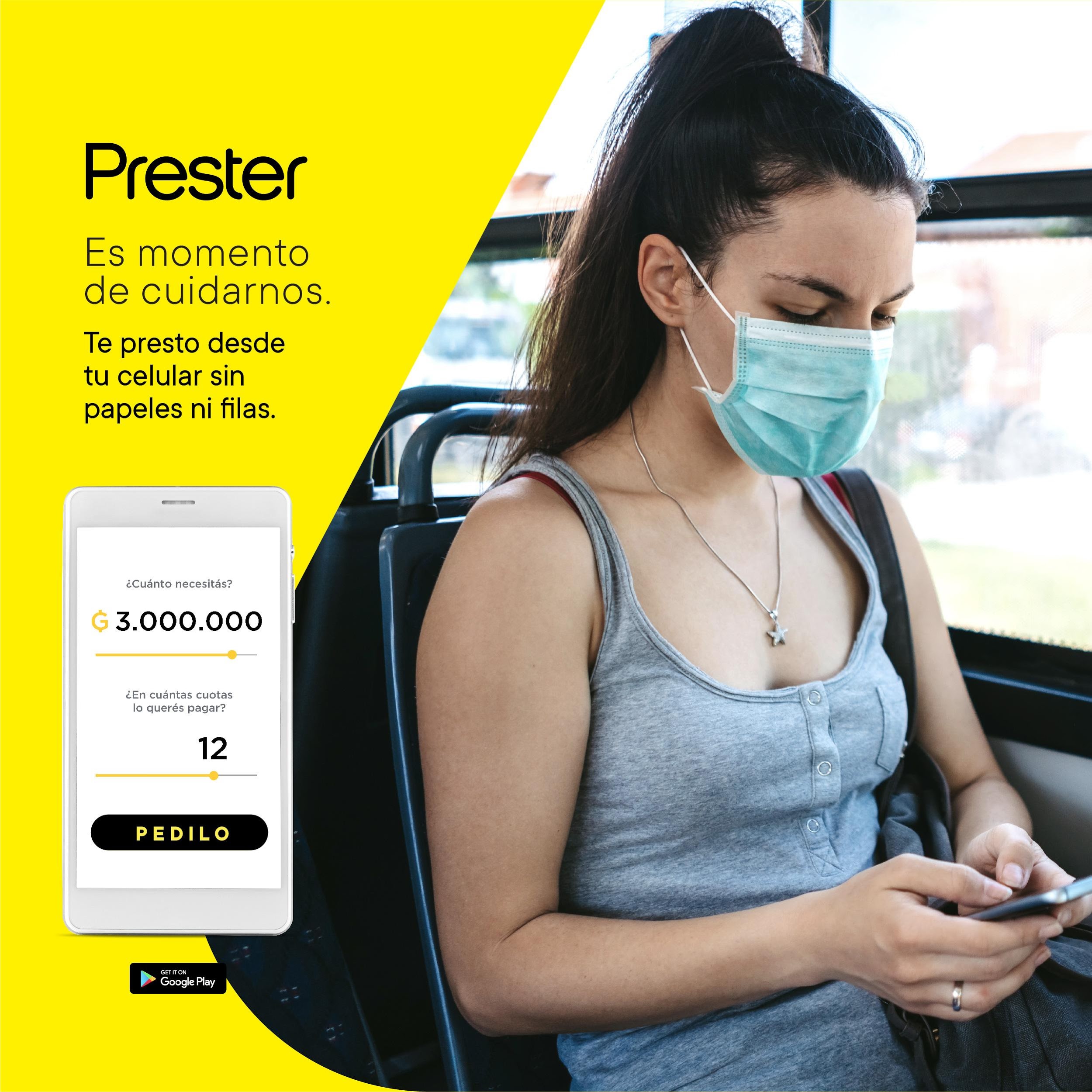 SIN 

CON
Pro Mujer Bolivia - Microcréditos productivos
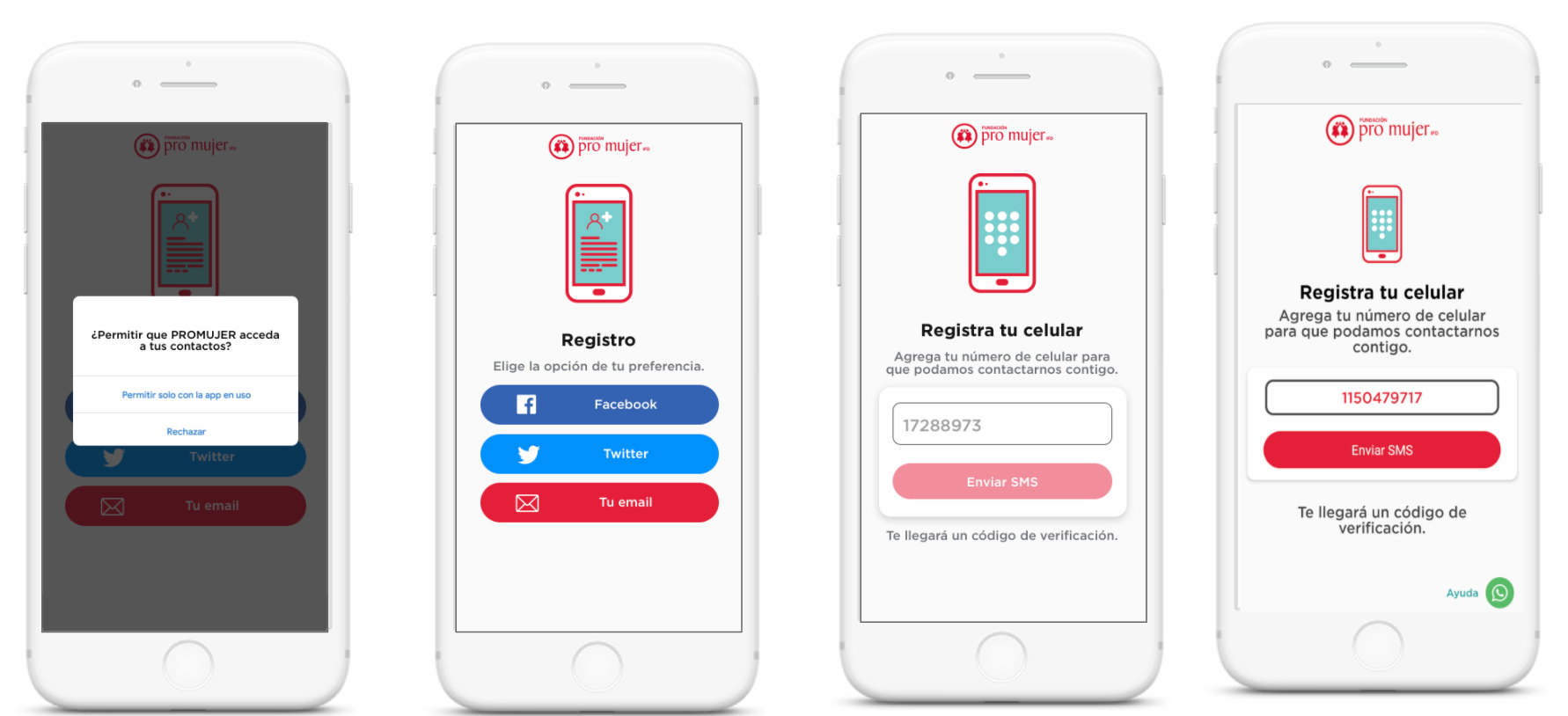 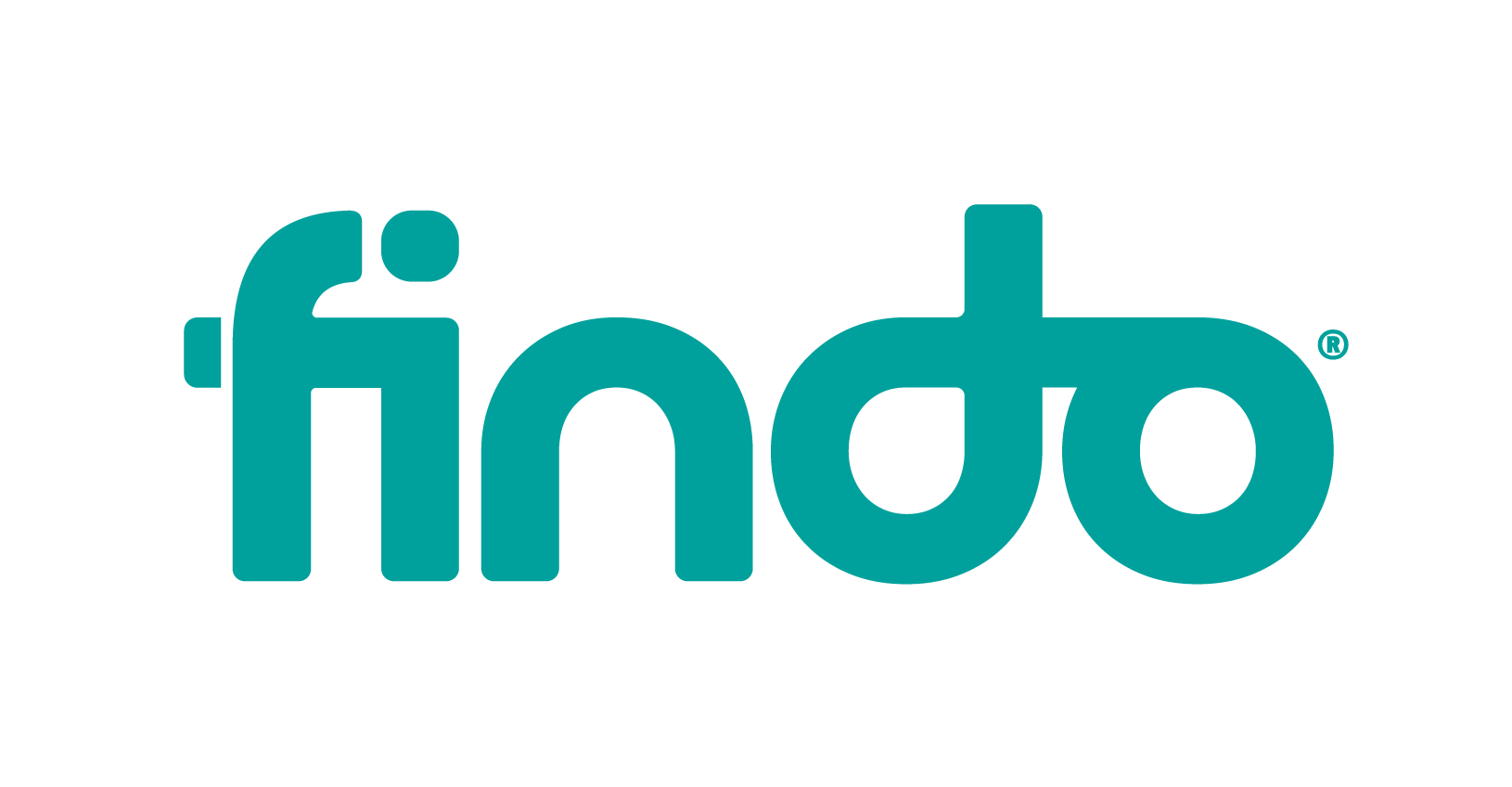 Tecnología, 
en el centro las personas.

Caso de éxito: Promujer
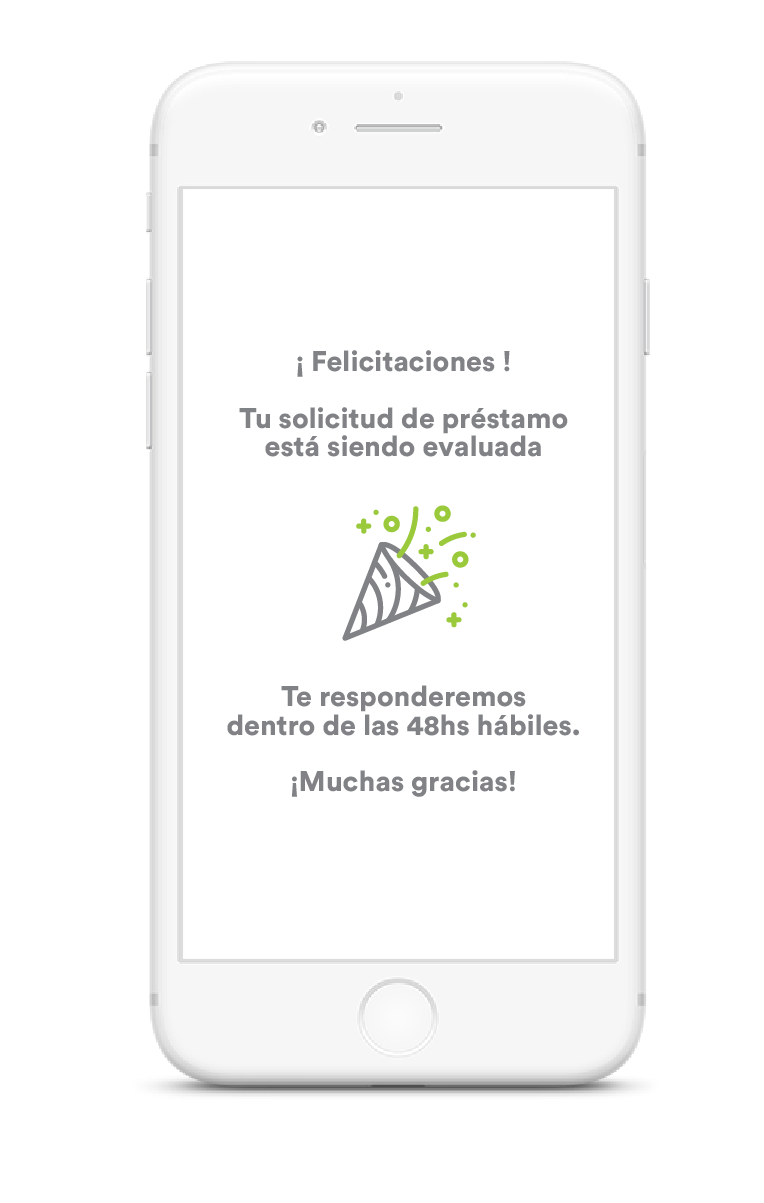 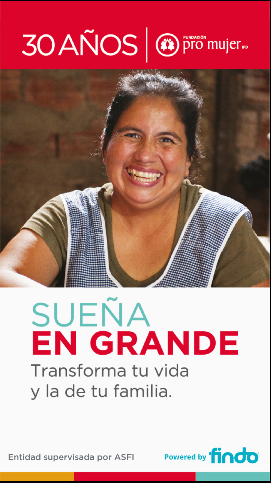 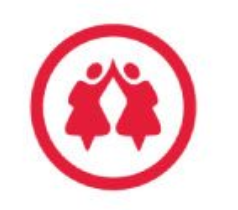 VER DEMO: https://projects.invisionapp.com/d/main?origin=v7#/console/20218203/423722111/preview?scrollOffset=518º
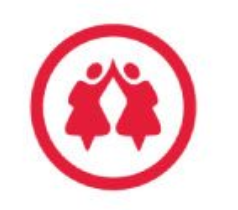 REVISIÓN PROCESO ACTUAL Y ESTIMACIÓN 100% DIGITAL
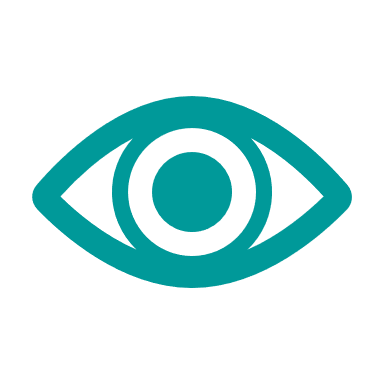 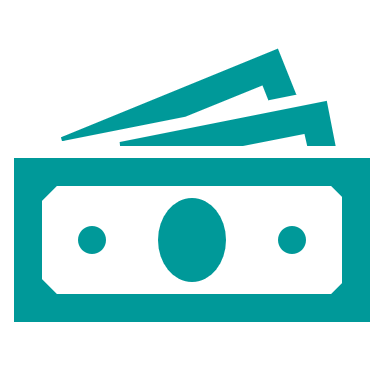 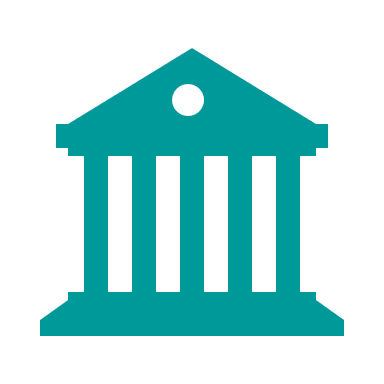 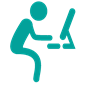 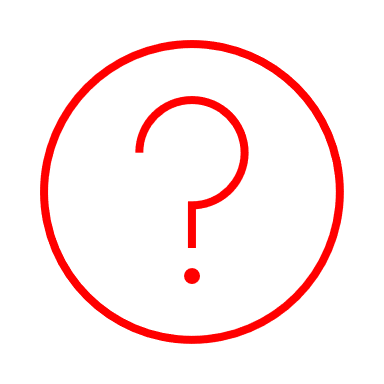 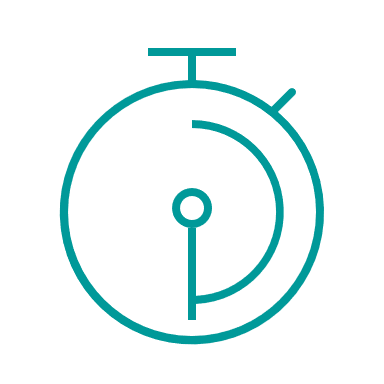 PROCESO
ACTUAL
Cliente descarga la app , acepta términos y condiciones.  información a  buros
Se deposita dinero en su cuenta de ahorros o bien se invita a que se acerque a la sucursal
Contesta información personal y laboral, foto del comercio, ubicación por GPS
El legajo 100% digital queda disponible para su análisis y respuesta  al cliente
se verifica personalmente el domicilio particular y el domicilio laboral
Cliente se acerca a sucursal , completa solicitud, firma y aprueba en las planillas las consultas a sistemas de información
Se entrega el dinero
Se arma legajo físico y se canaliza la solicitud y  documentación de acuerdo a las políticas.
Observaciones : el proceso actual es un resumen de las actividades que realizan tanto el cliente , como los agentes comerciales y de riesgos de la entidad . Es posible pasar a un segmento 100% digital . También es posible segmentar perfiles de clientes y establecer criterios de onboarding combinados
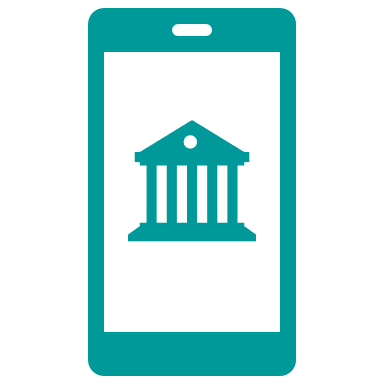 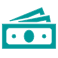 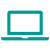 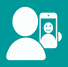 8´ / 24 hs.
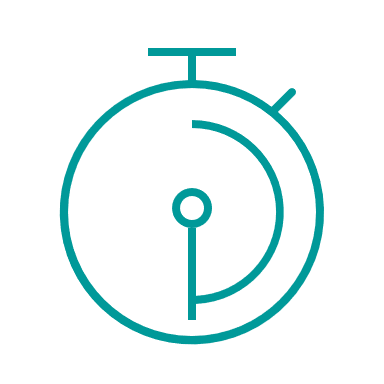 PROCESO
DIGITAL
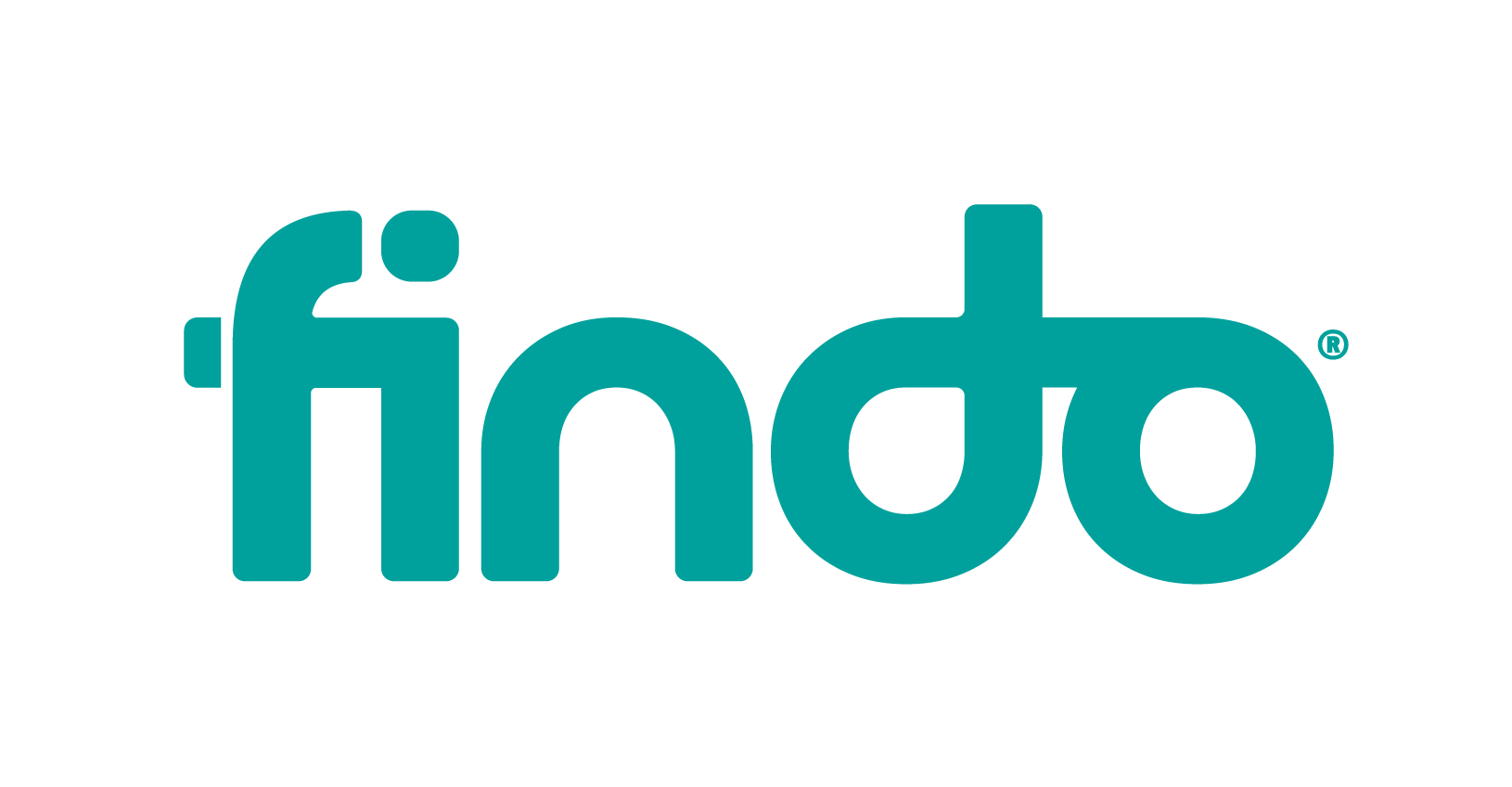 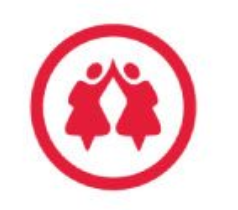 Relevamiento inicial de dimensión Personal del clientes :
Identidad, Domicilio, Vivienda, Estructura familiar, destino del crédito.
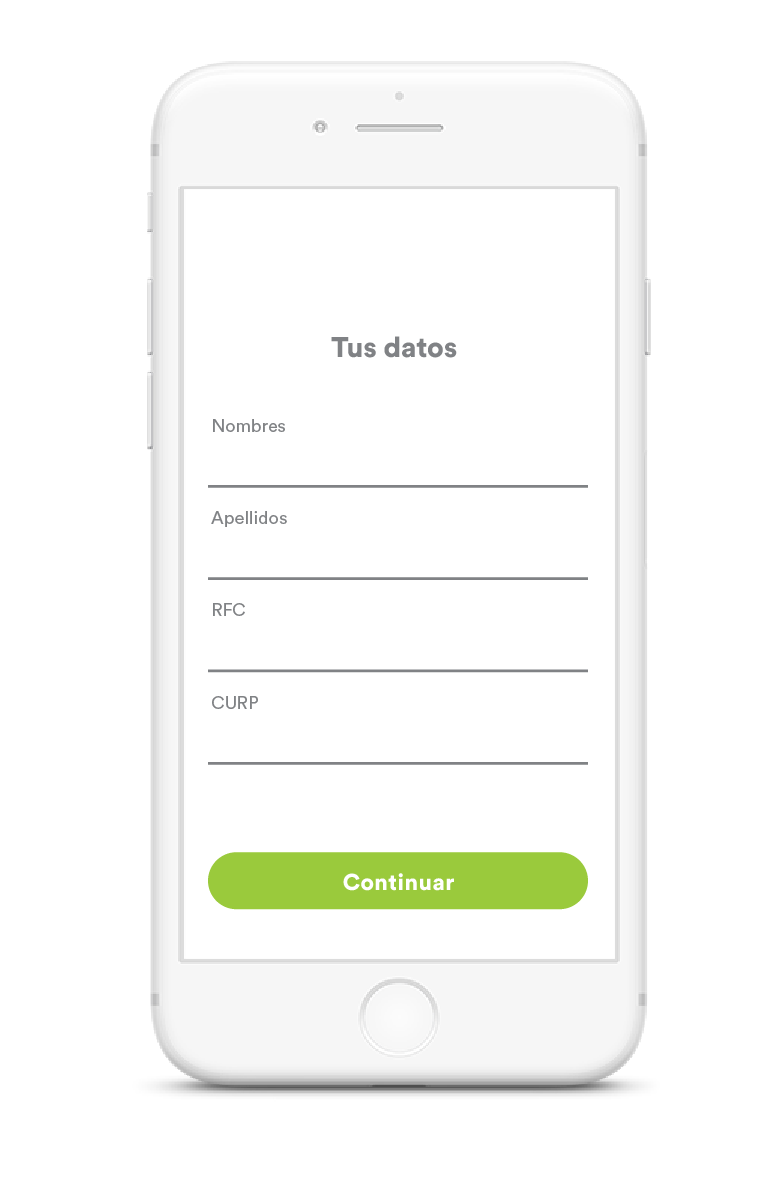 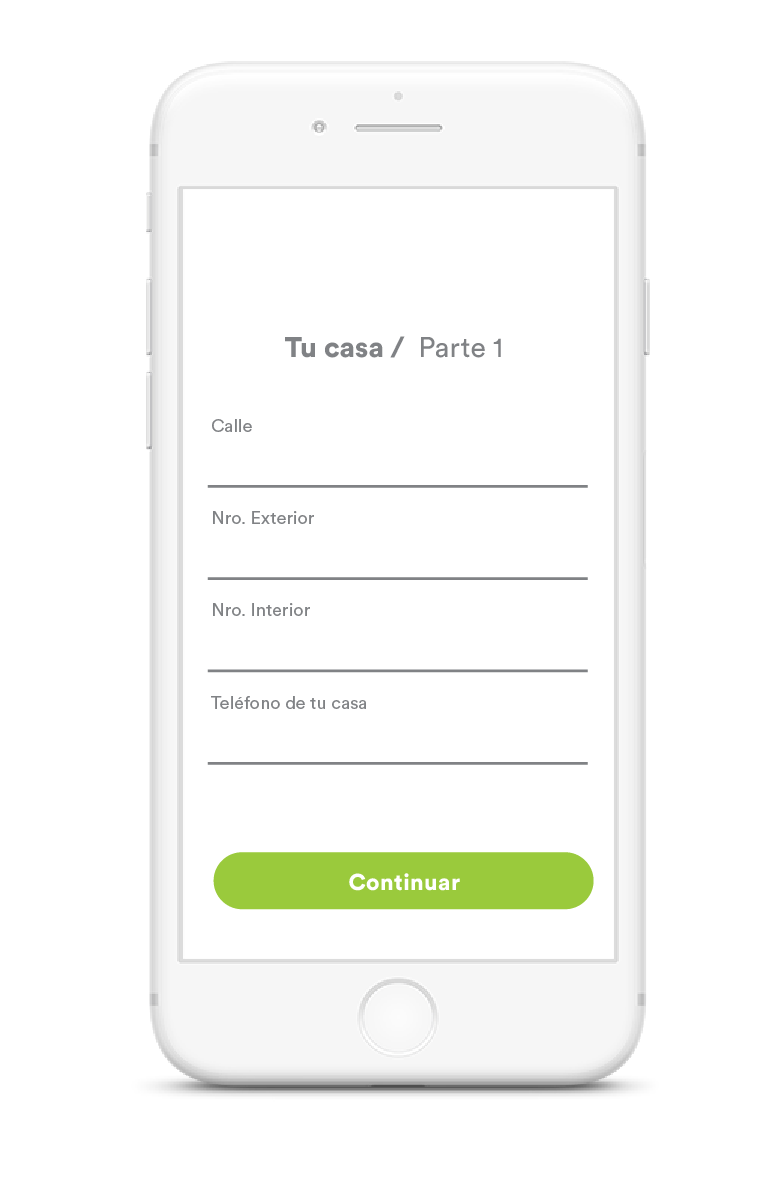 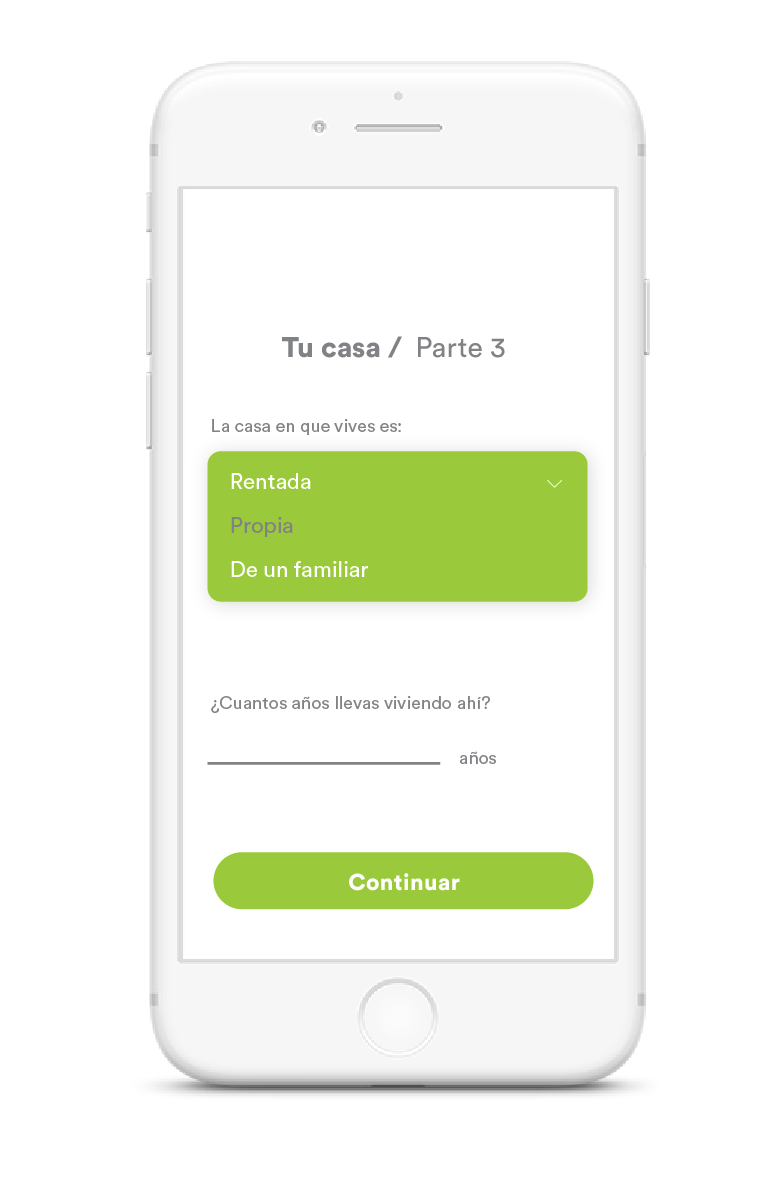 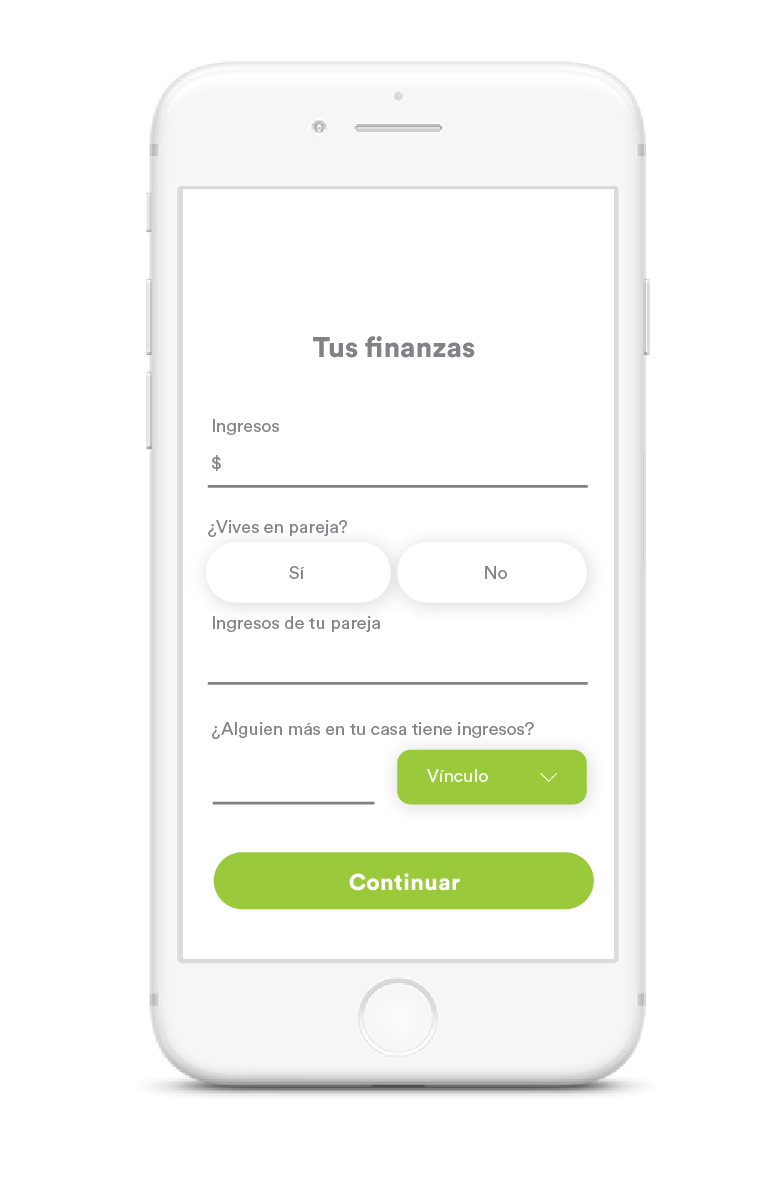 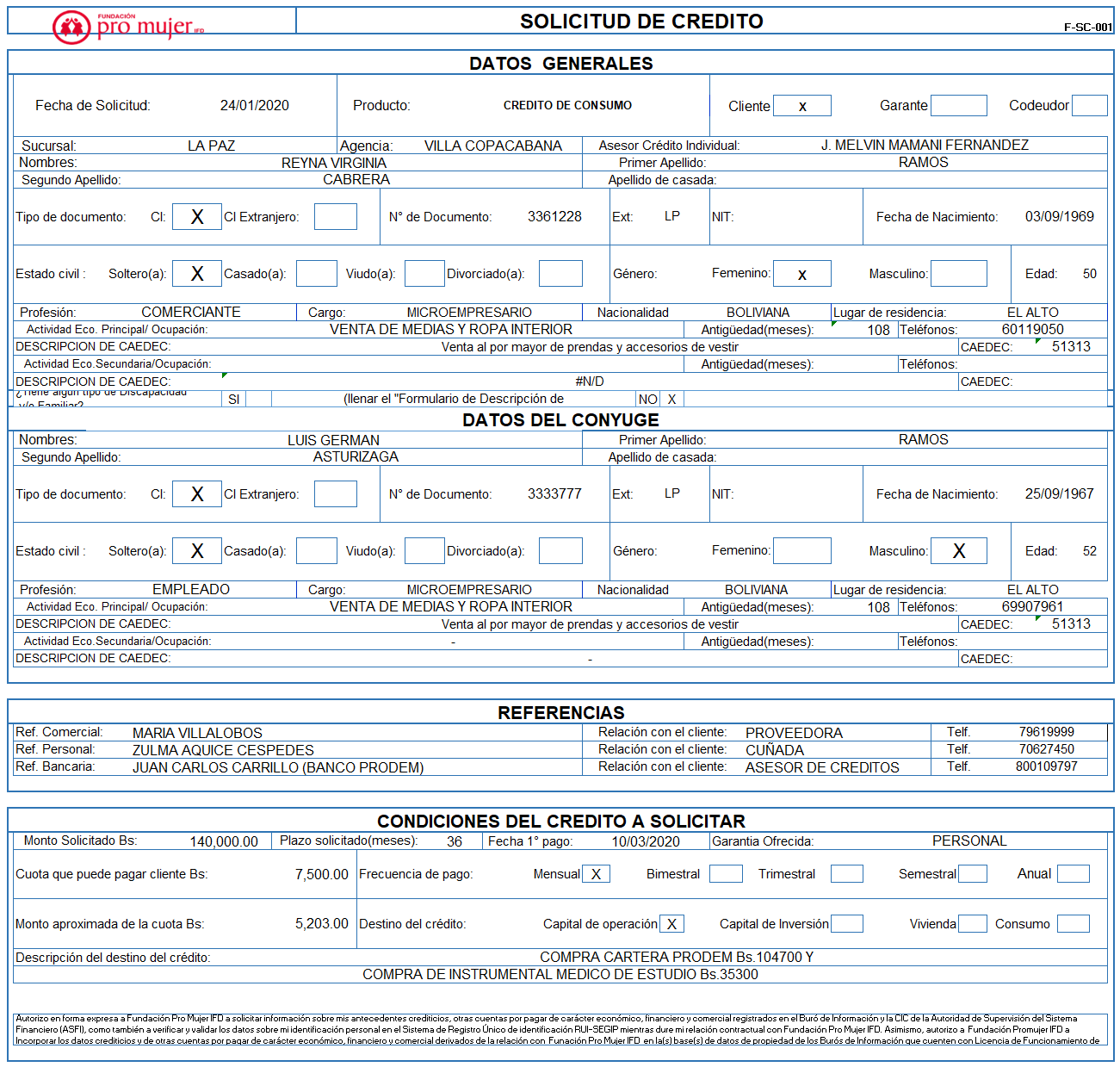 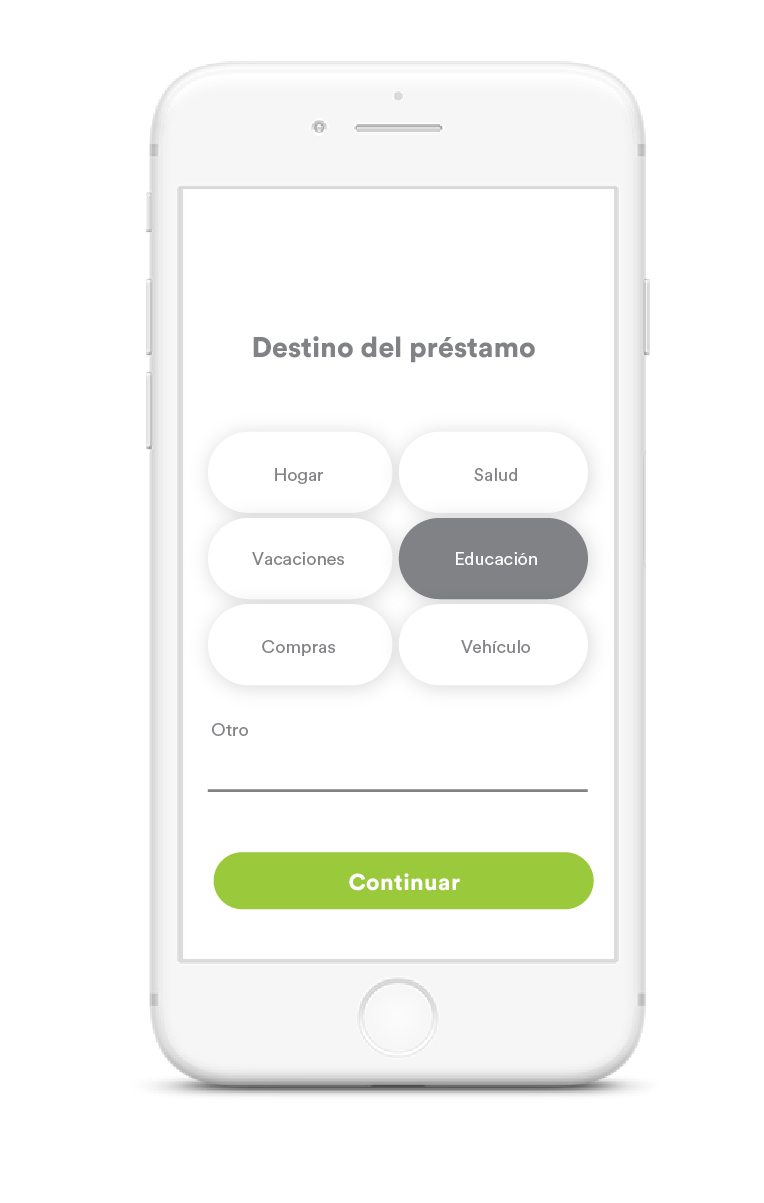 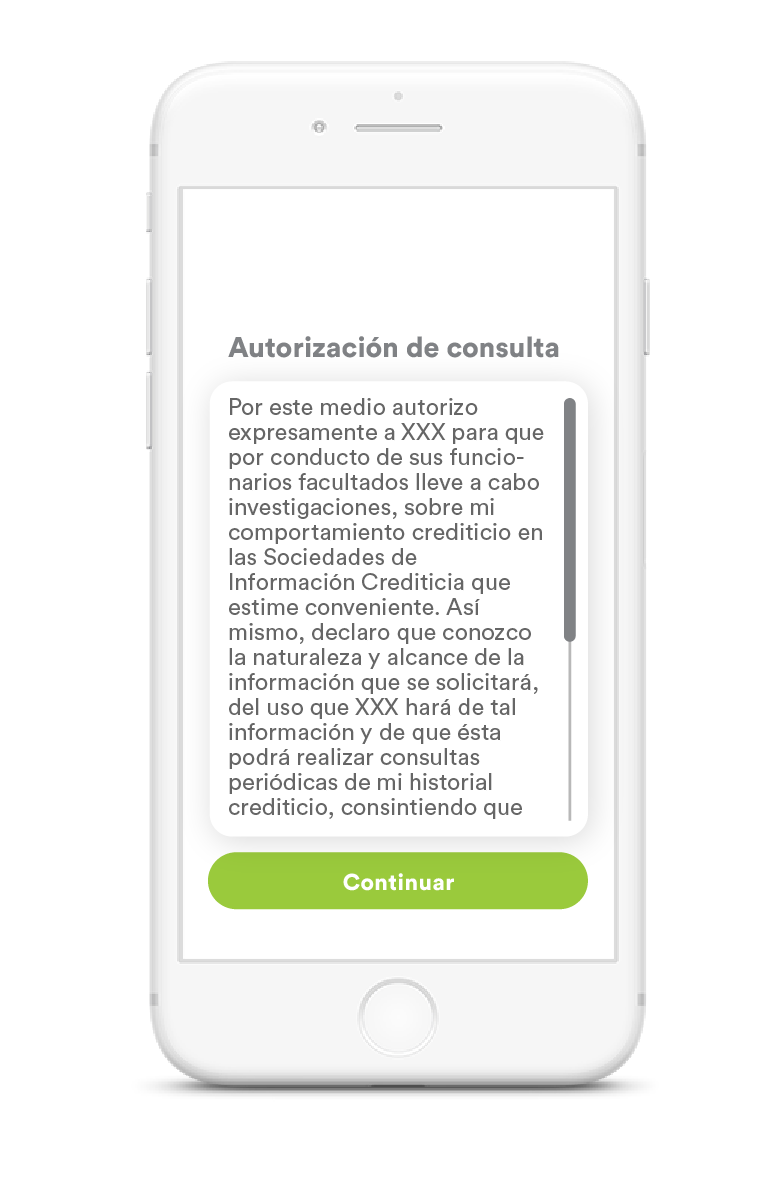 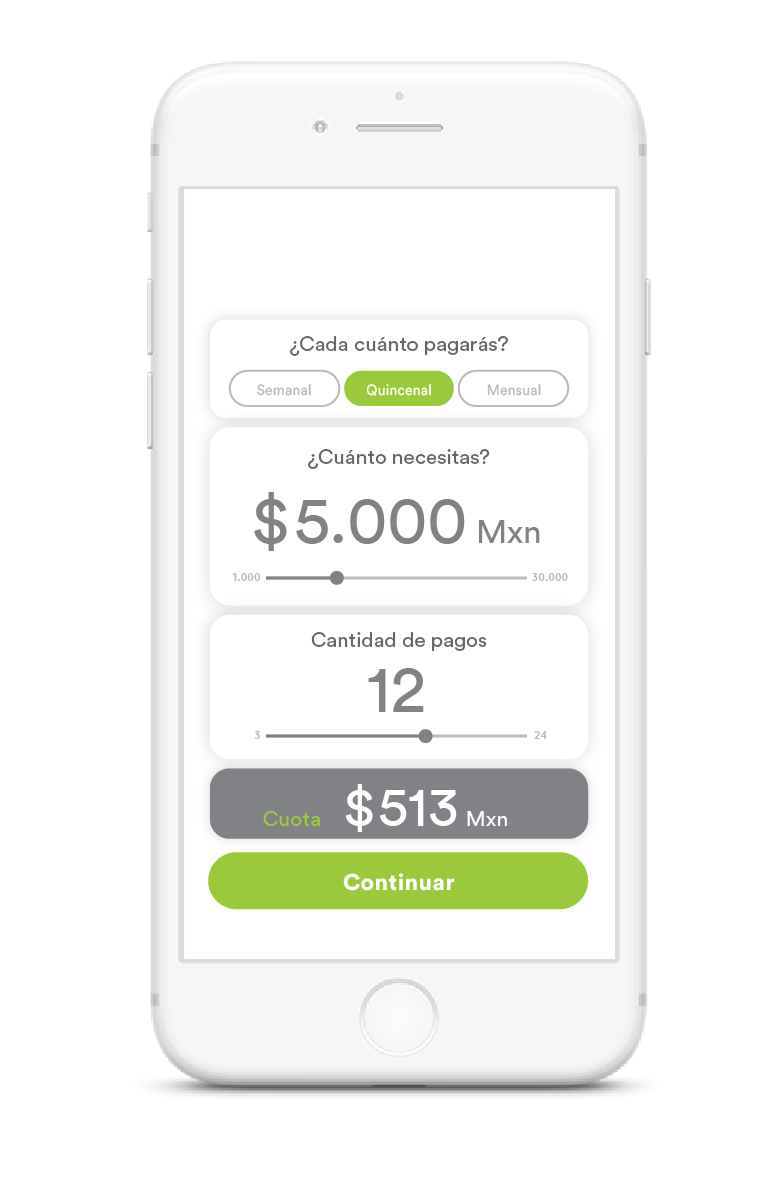 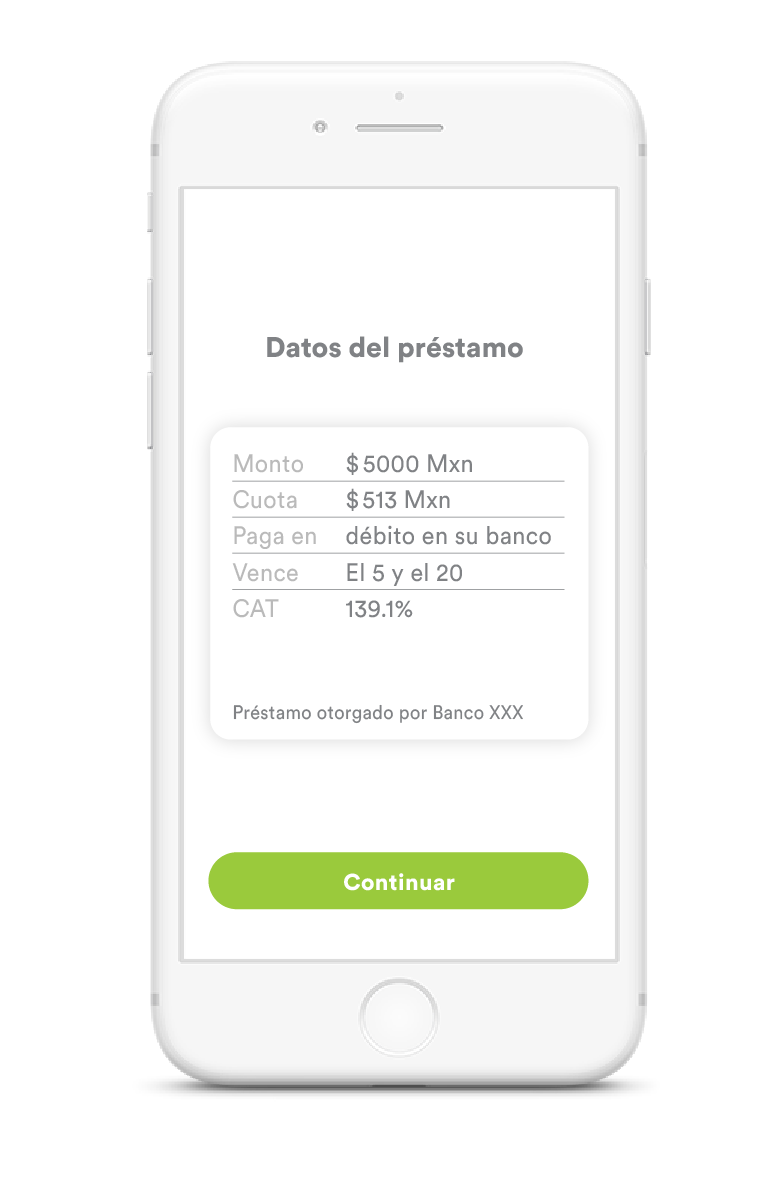 Puntos a definir : referencias , información de cónyuge, descripción de CAEDEC
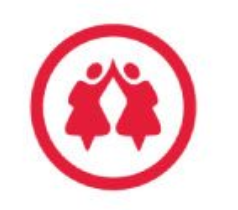 se identifica domicilio particular y domicilio laboral
Verificación y Croquis del domicilio:
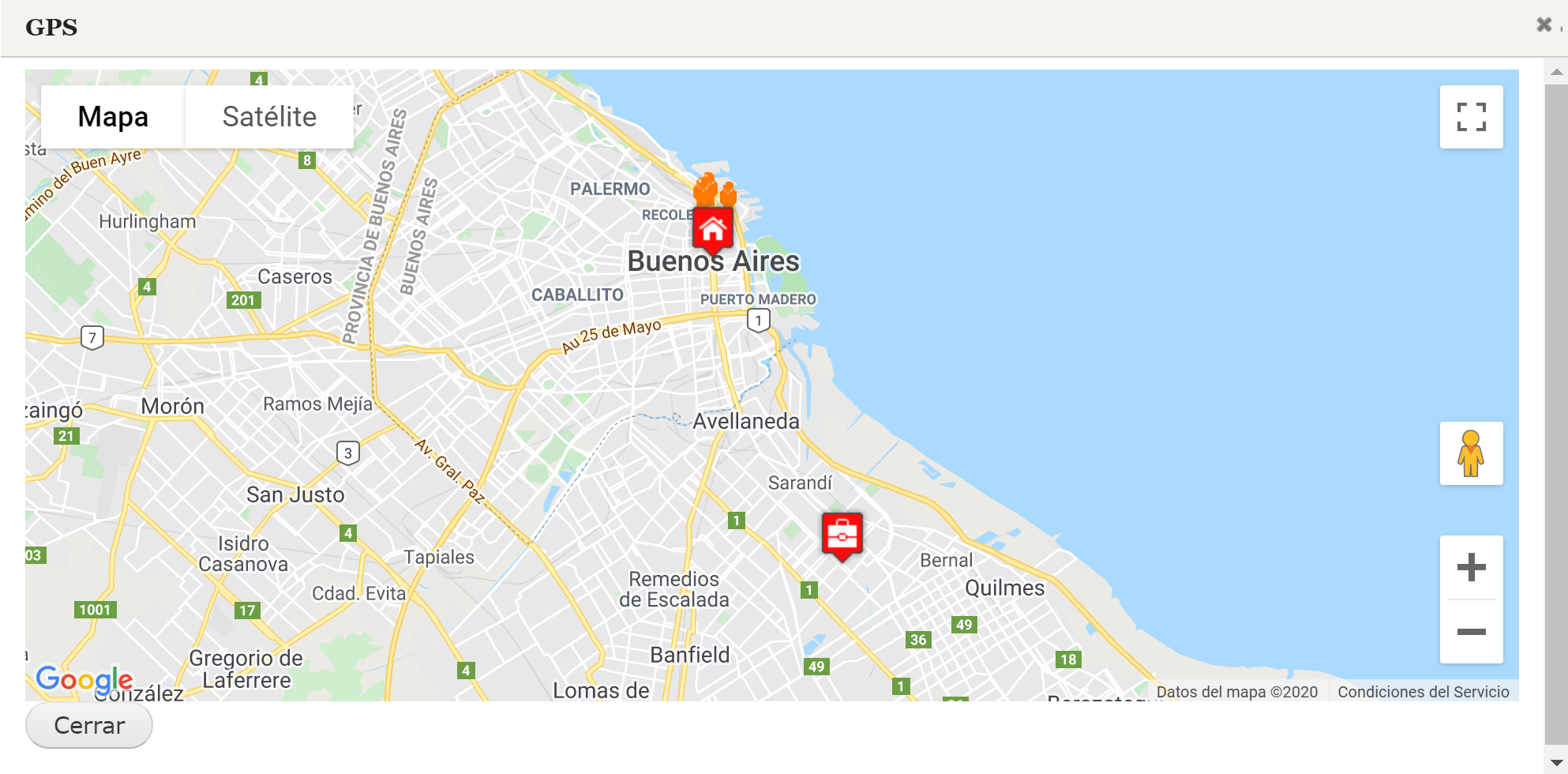 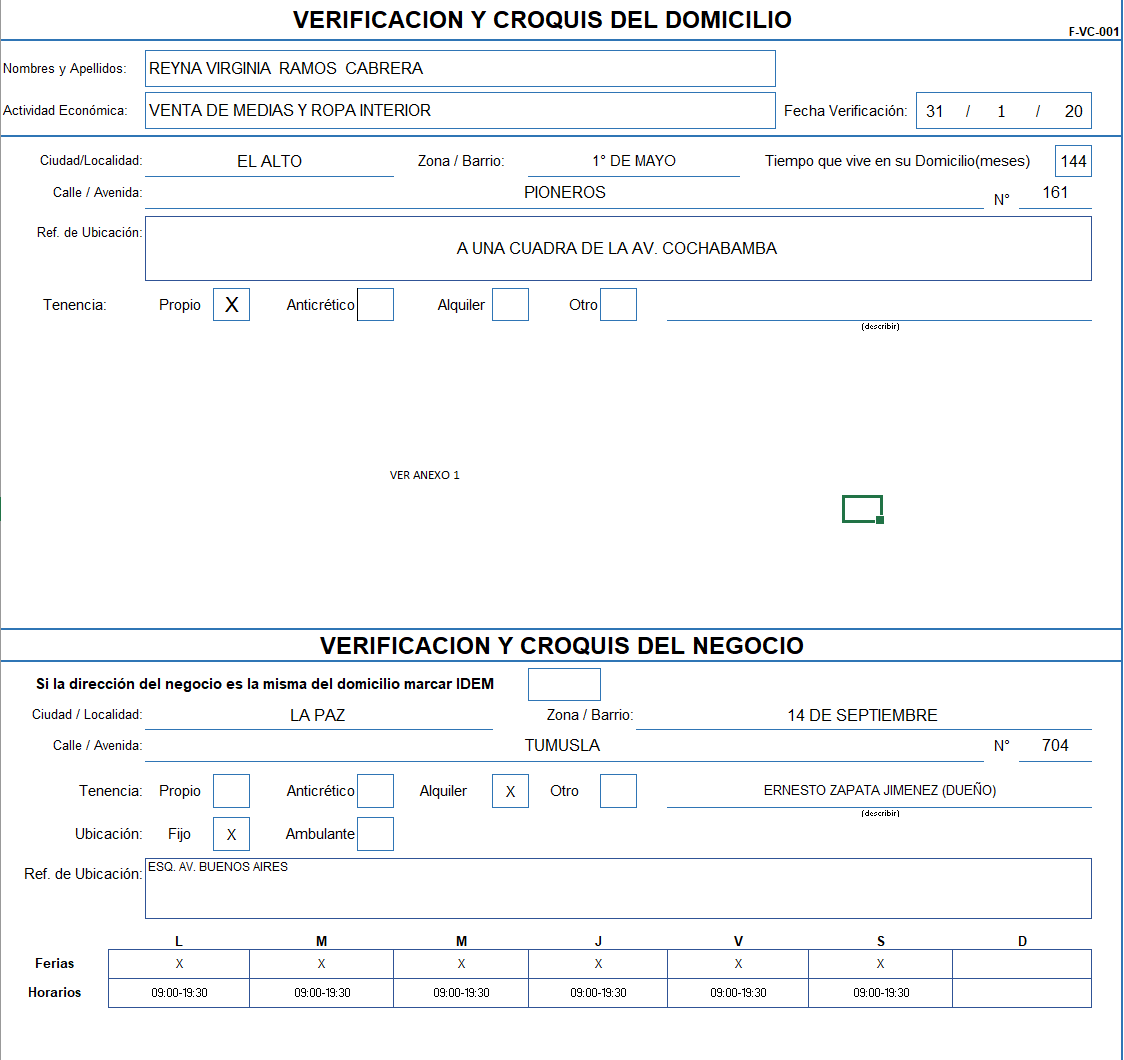 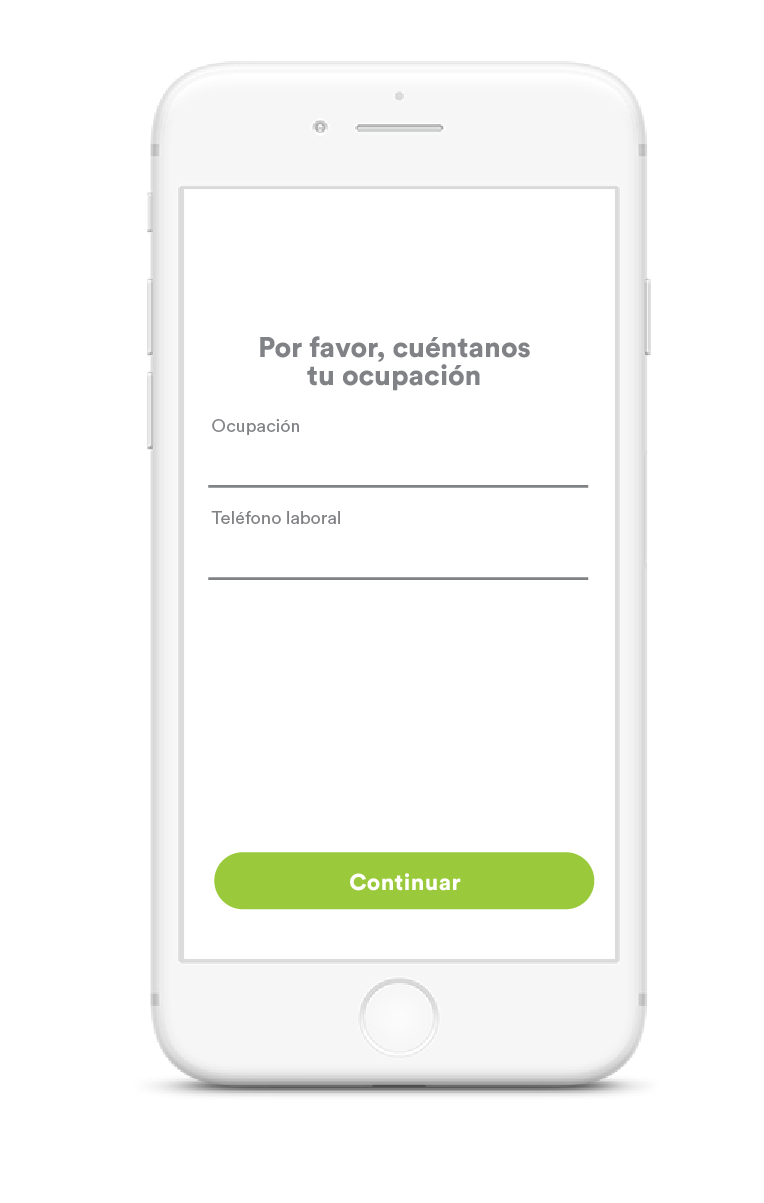 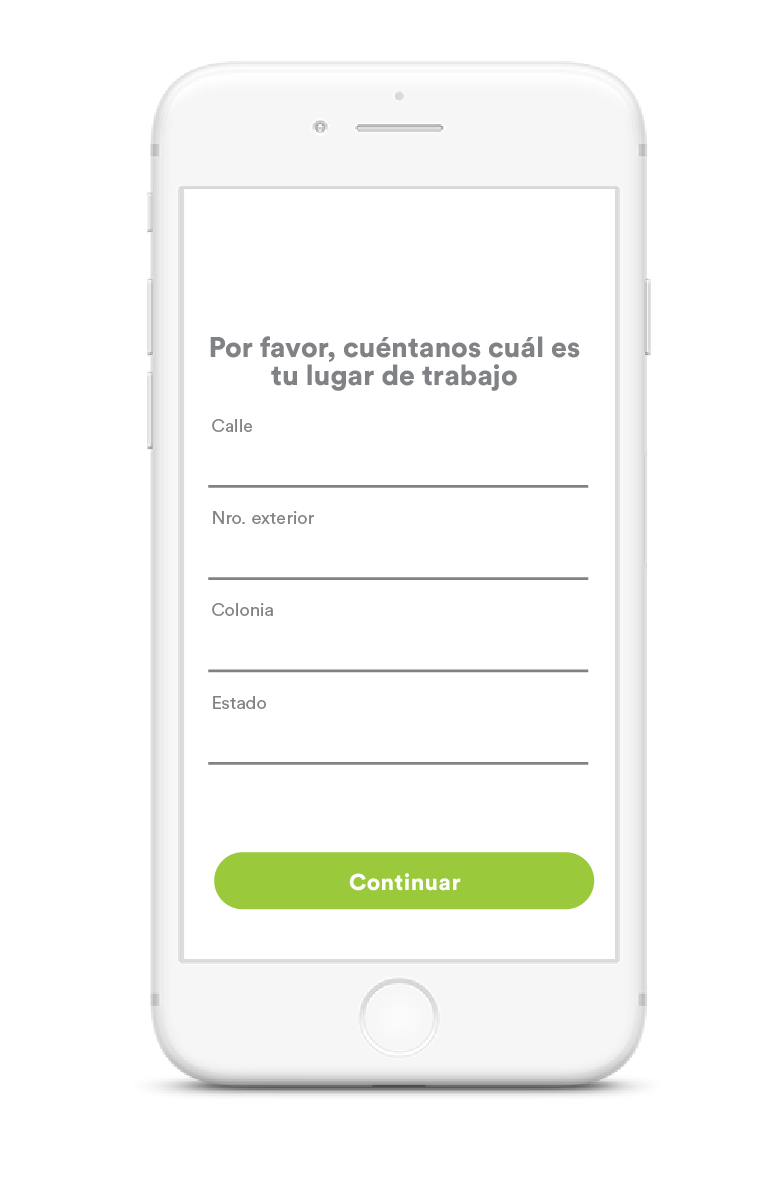 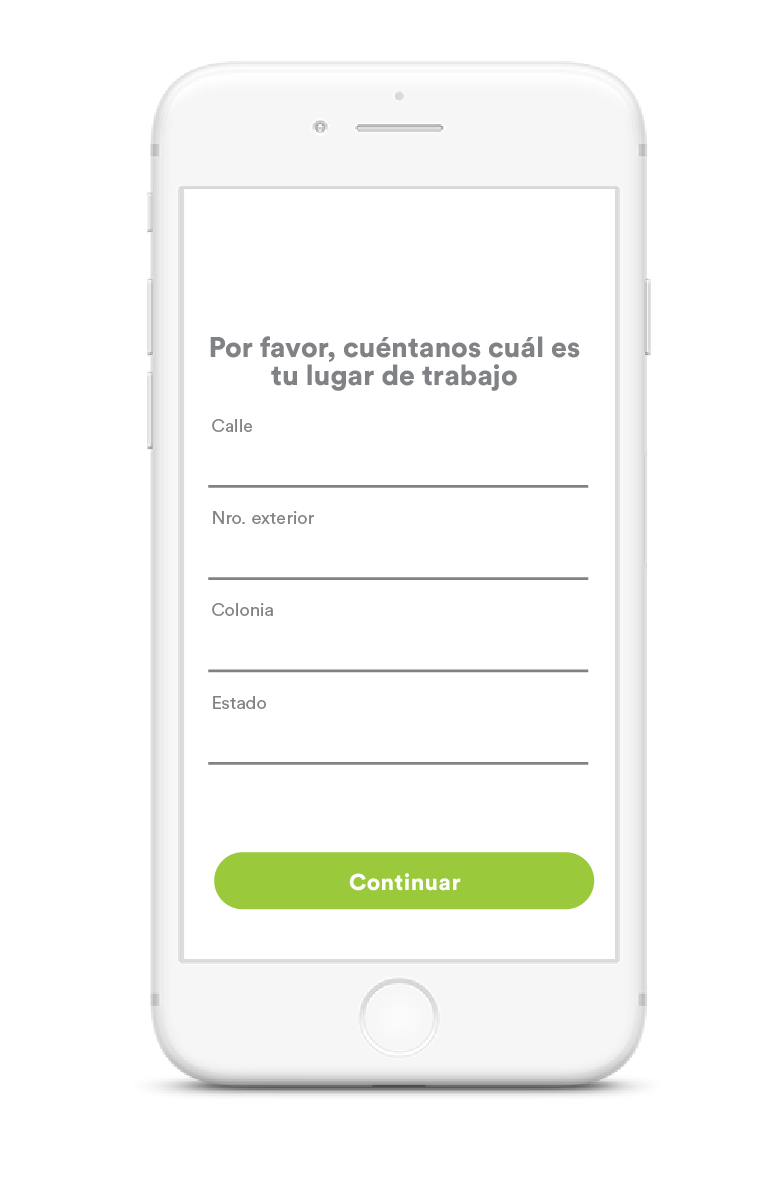 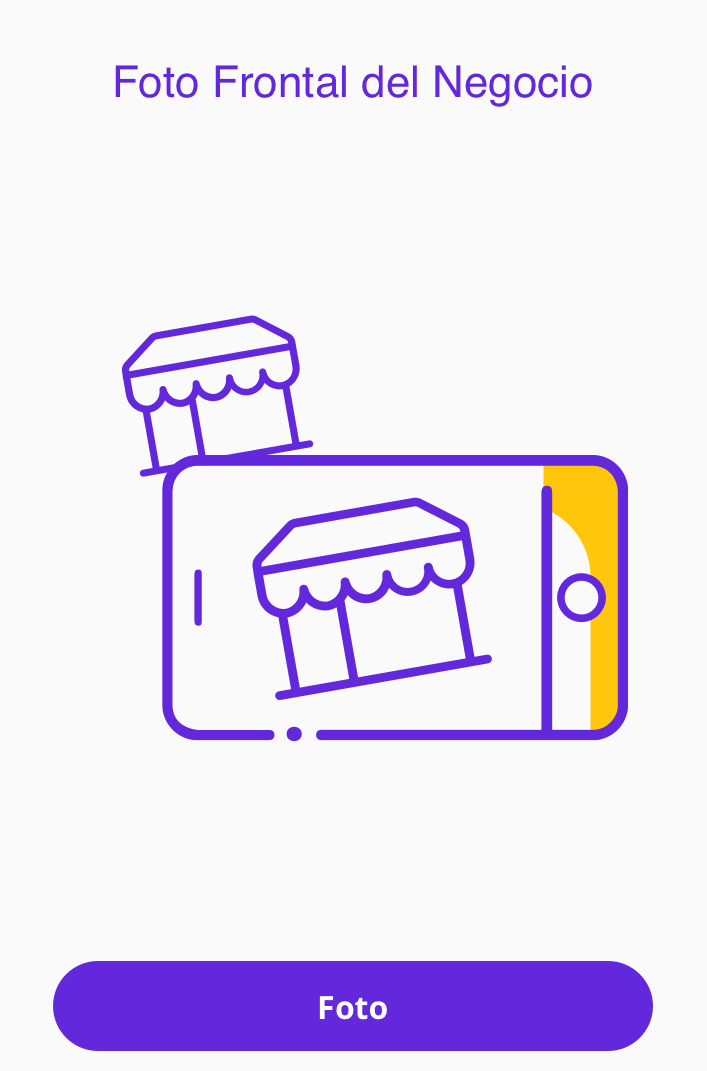 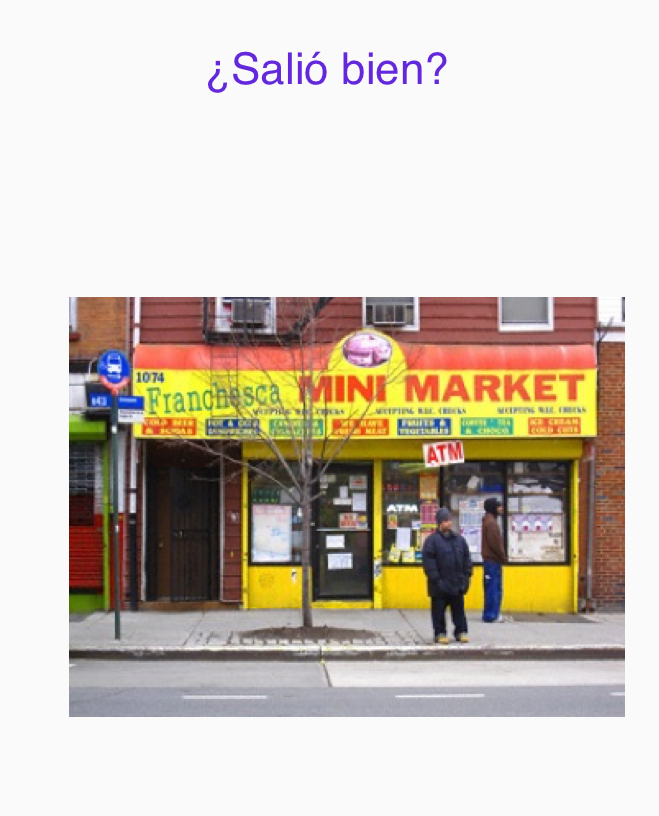 Se  compara con la información disponible en la frecuencia de conexión del cliente y la foto  tomada por el mismo
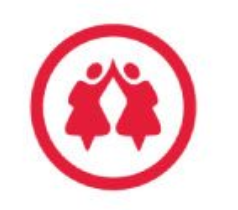 Configuración de Back End
Resolución del Crédito :
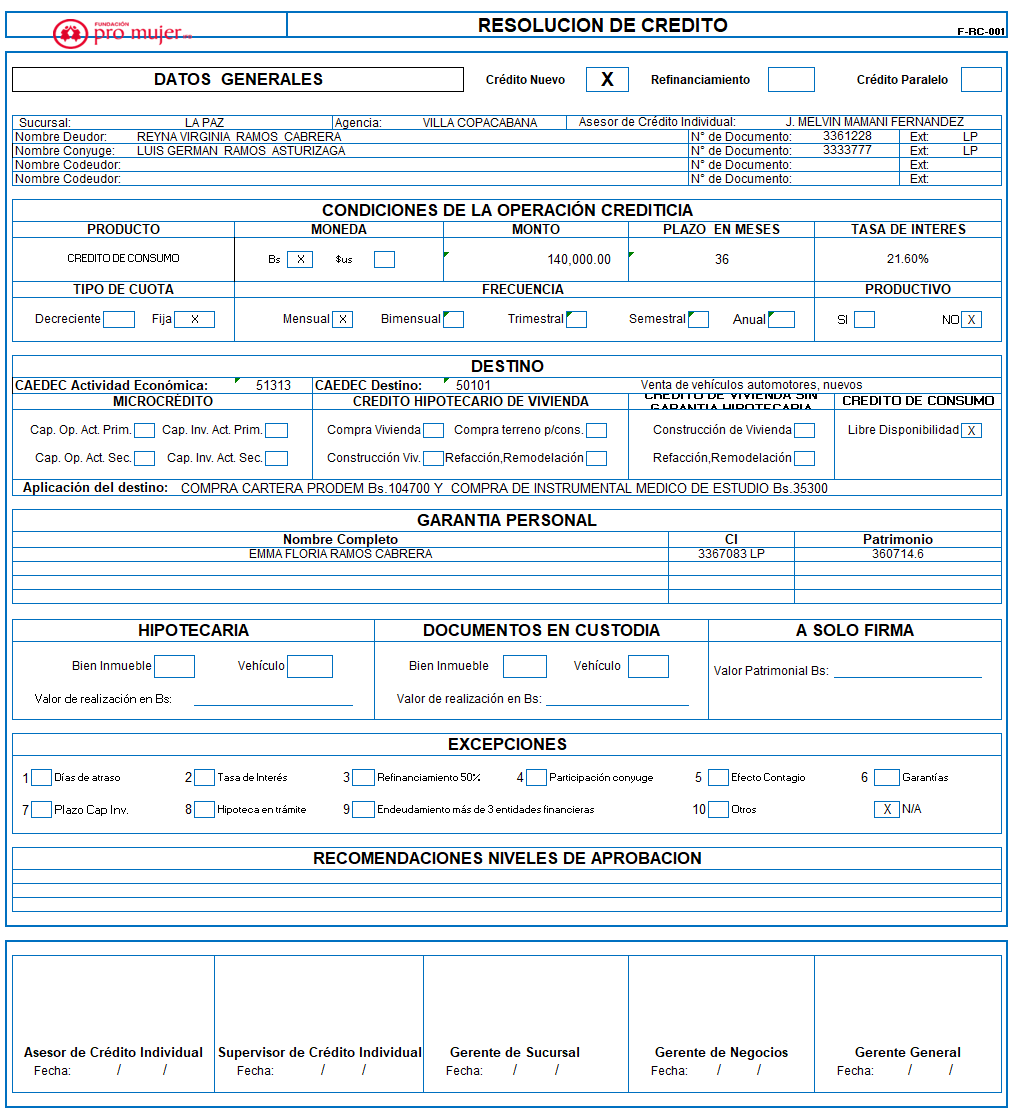 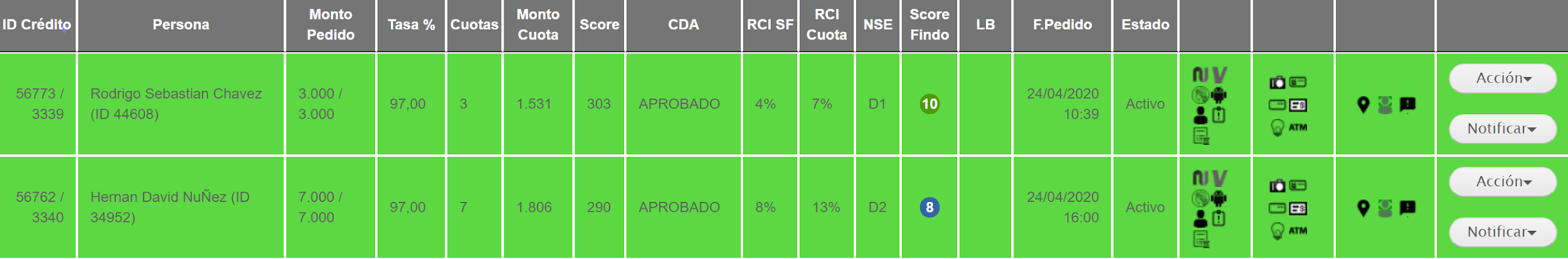 VER BACKOFFICE EN VIVO https://intranet.sift.findo.com.ar/
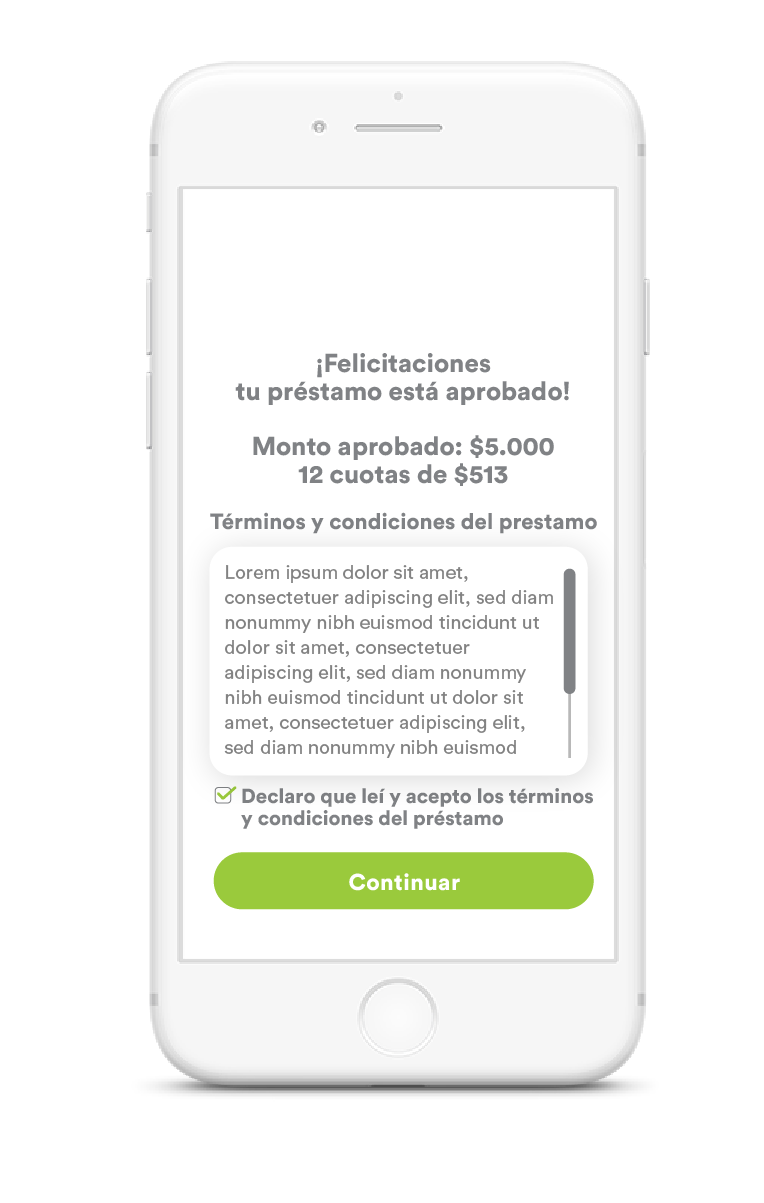 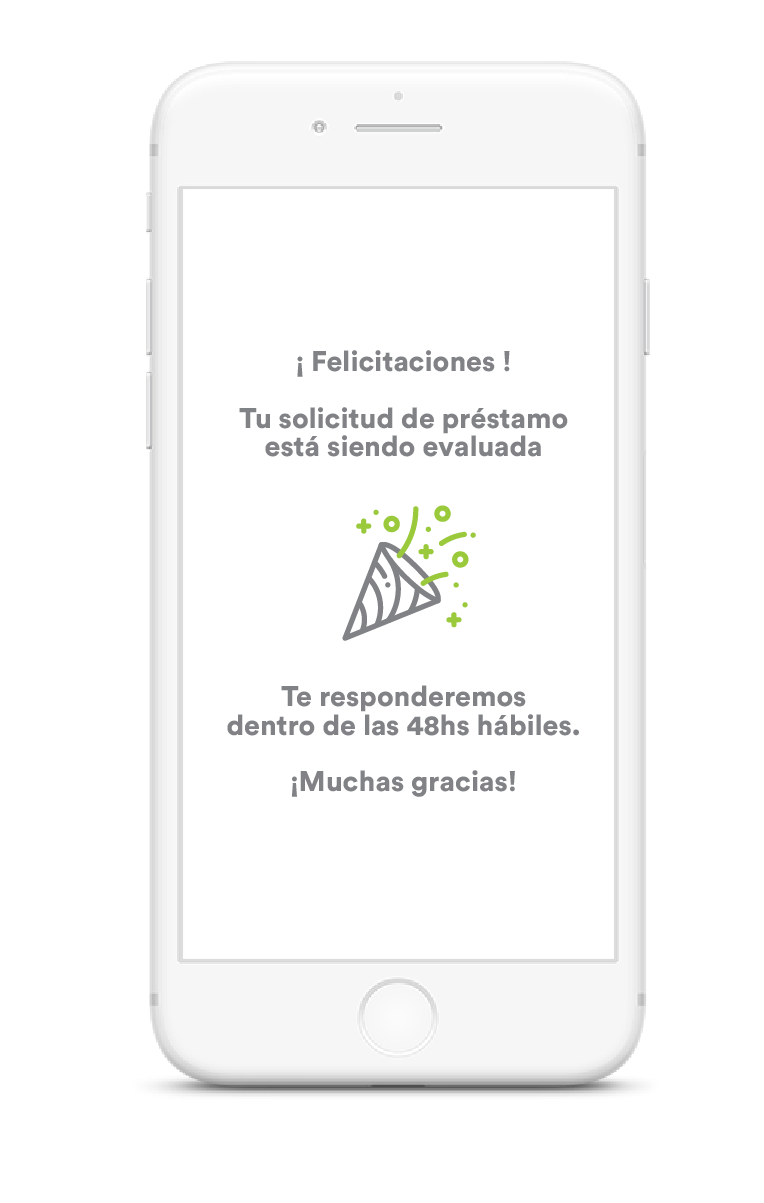 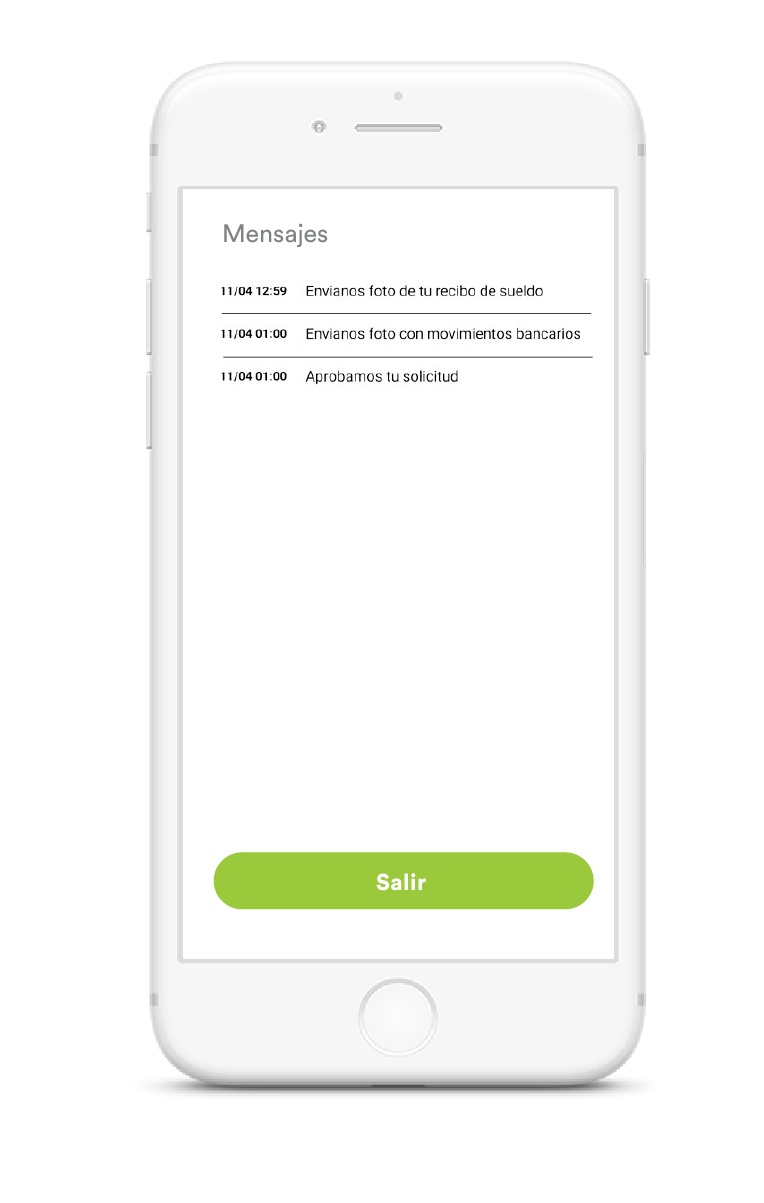 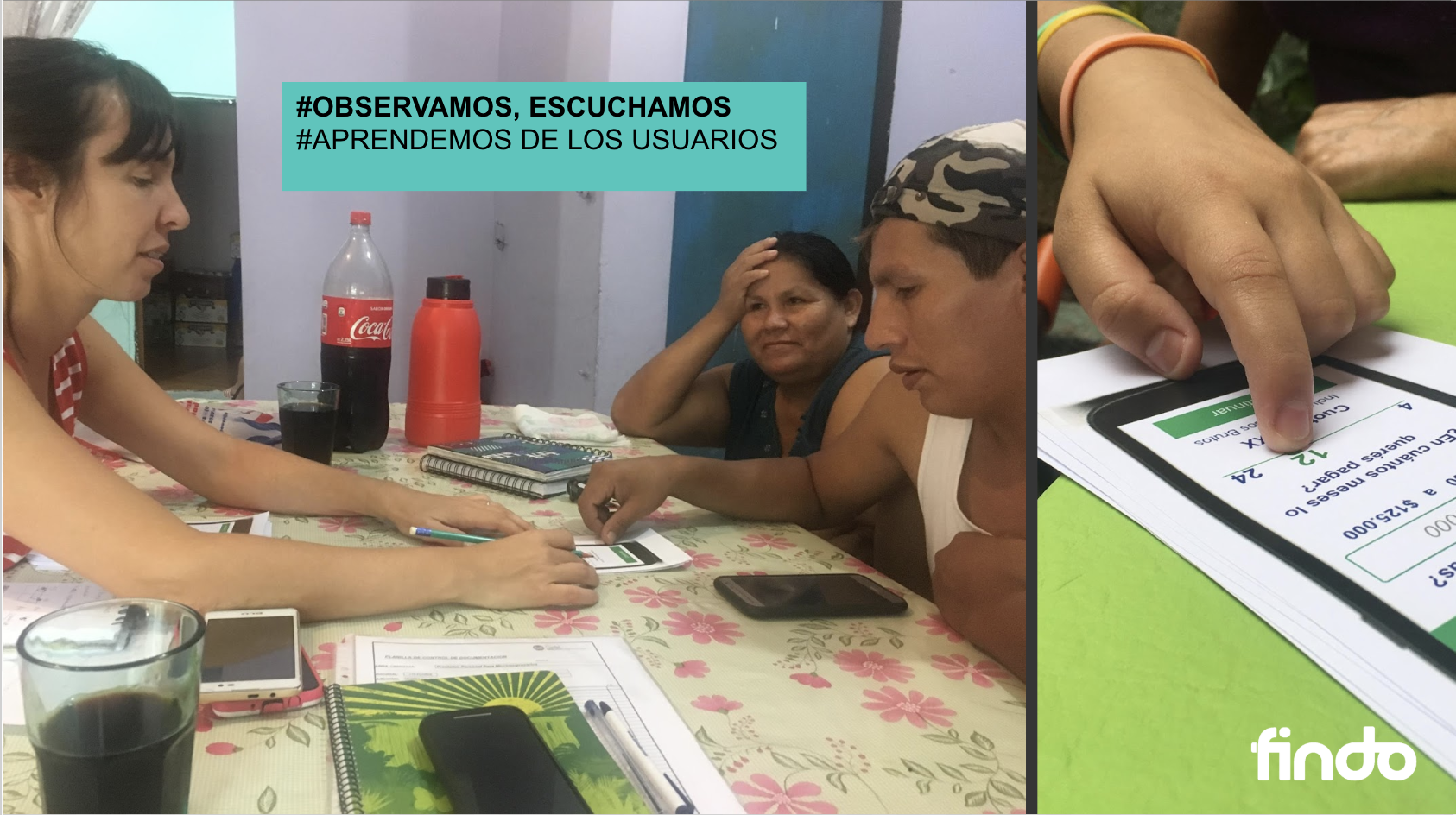 .
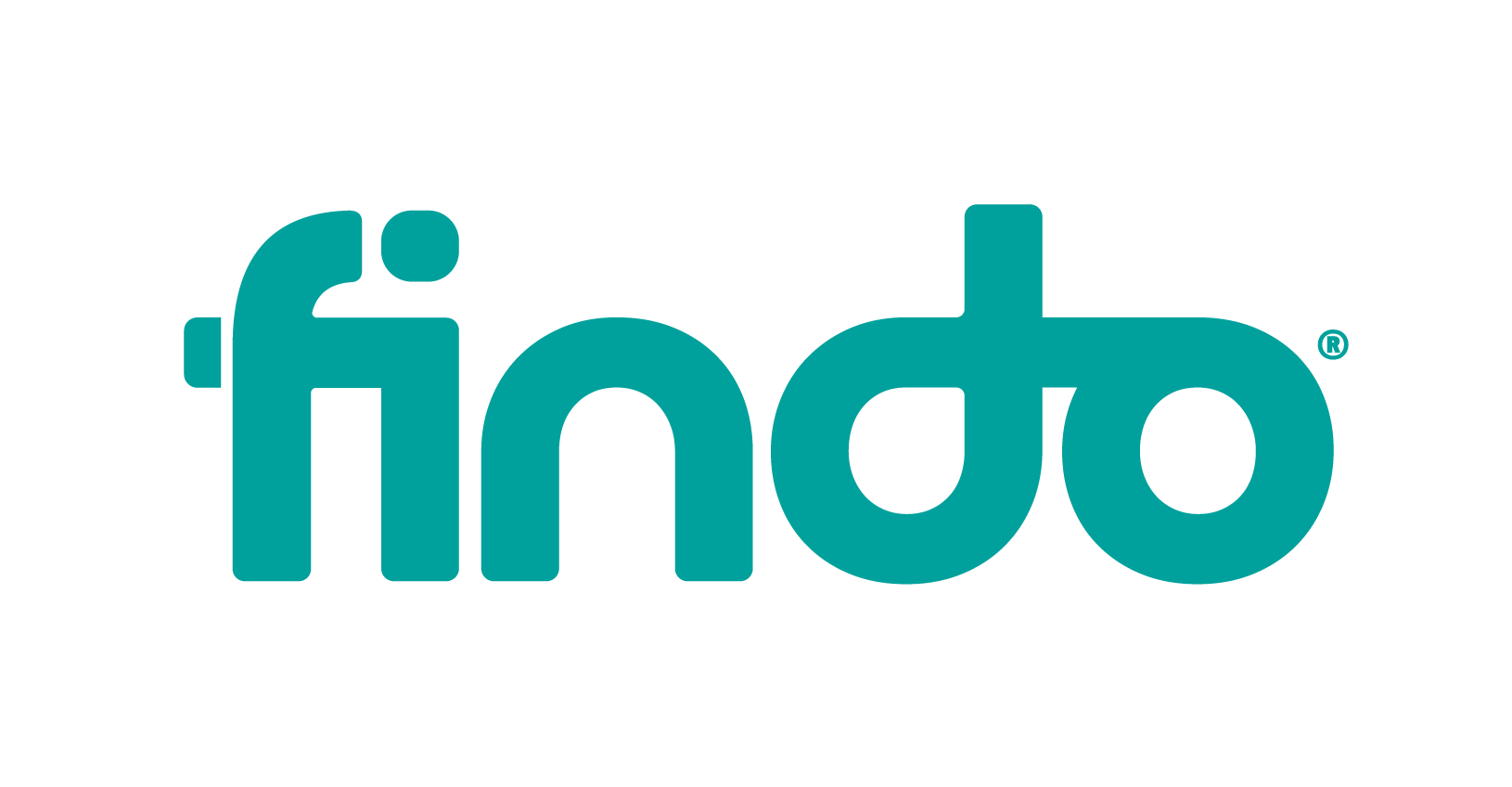 +20
Bancos e Instituciones Financieras
Confían en nuestra plataforma digital y scoring mobile.
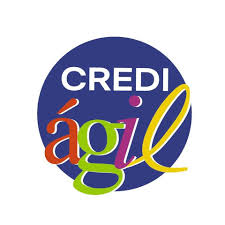 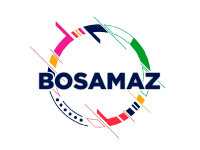 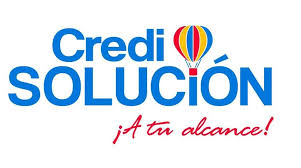 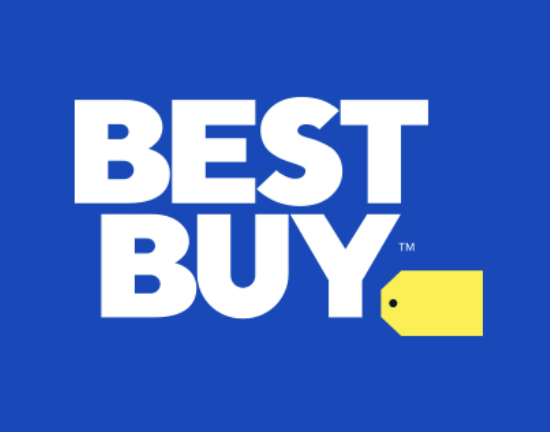 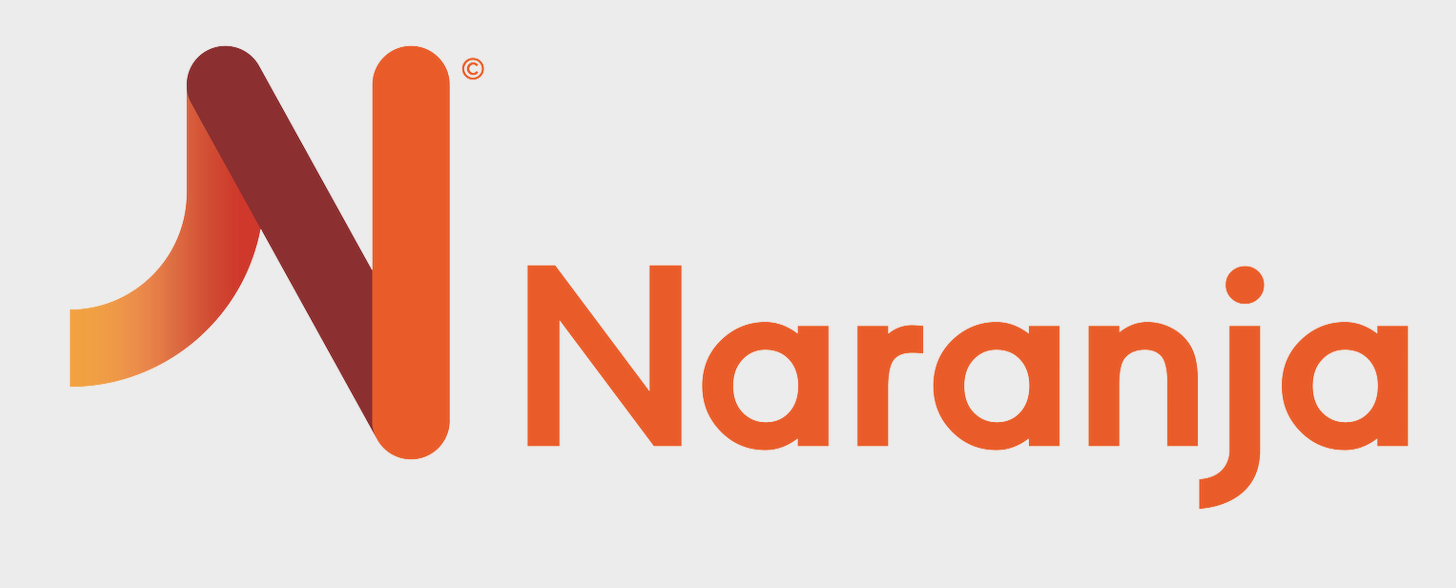 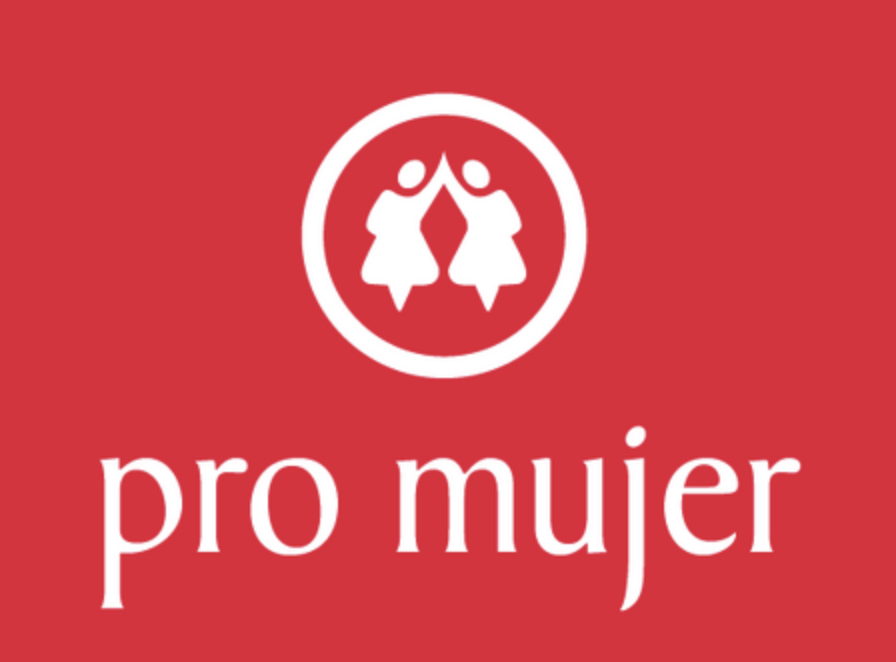 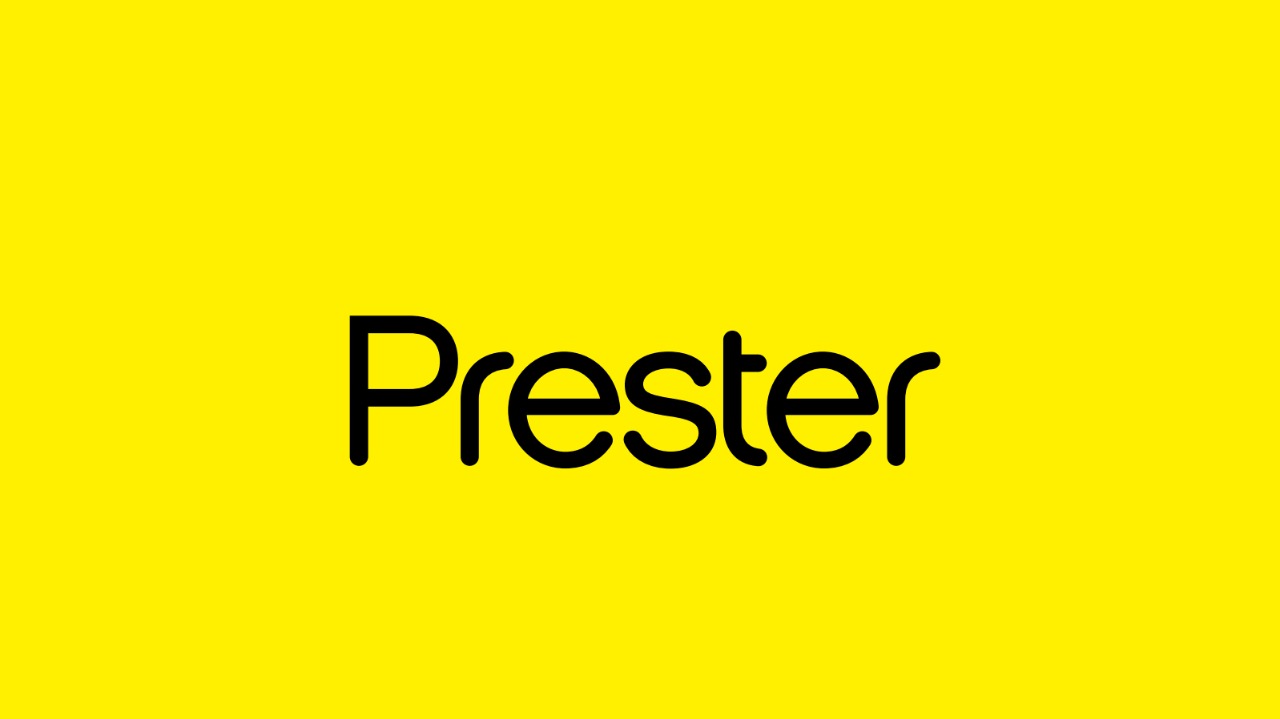 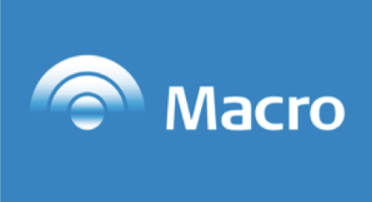 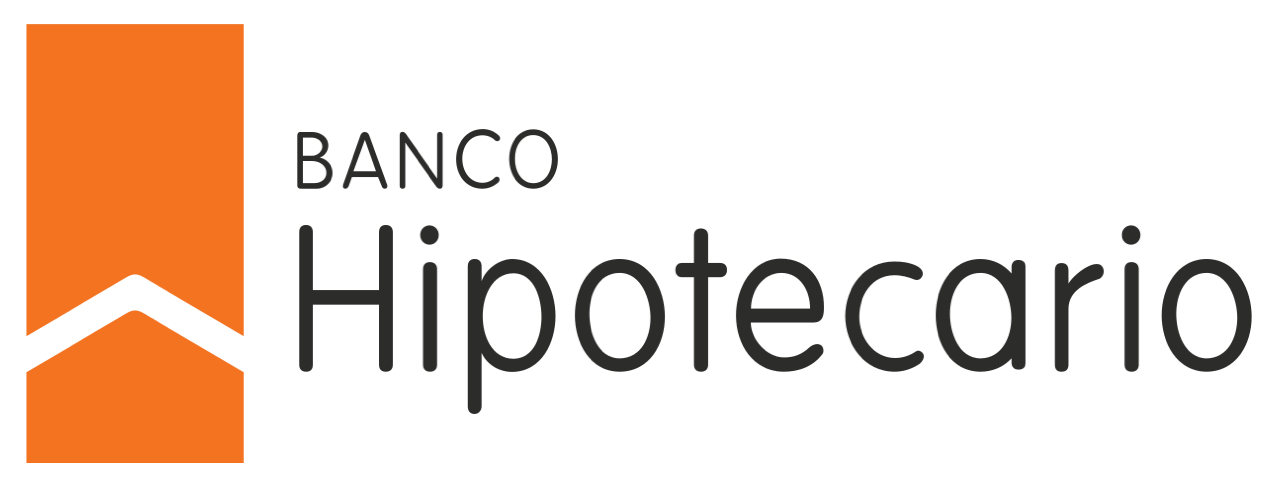 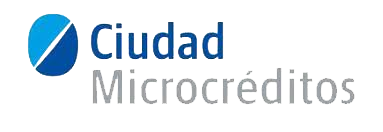 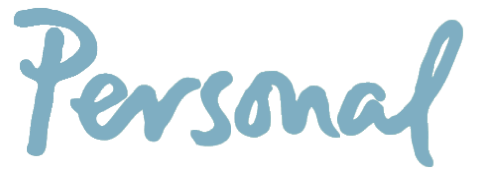 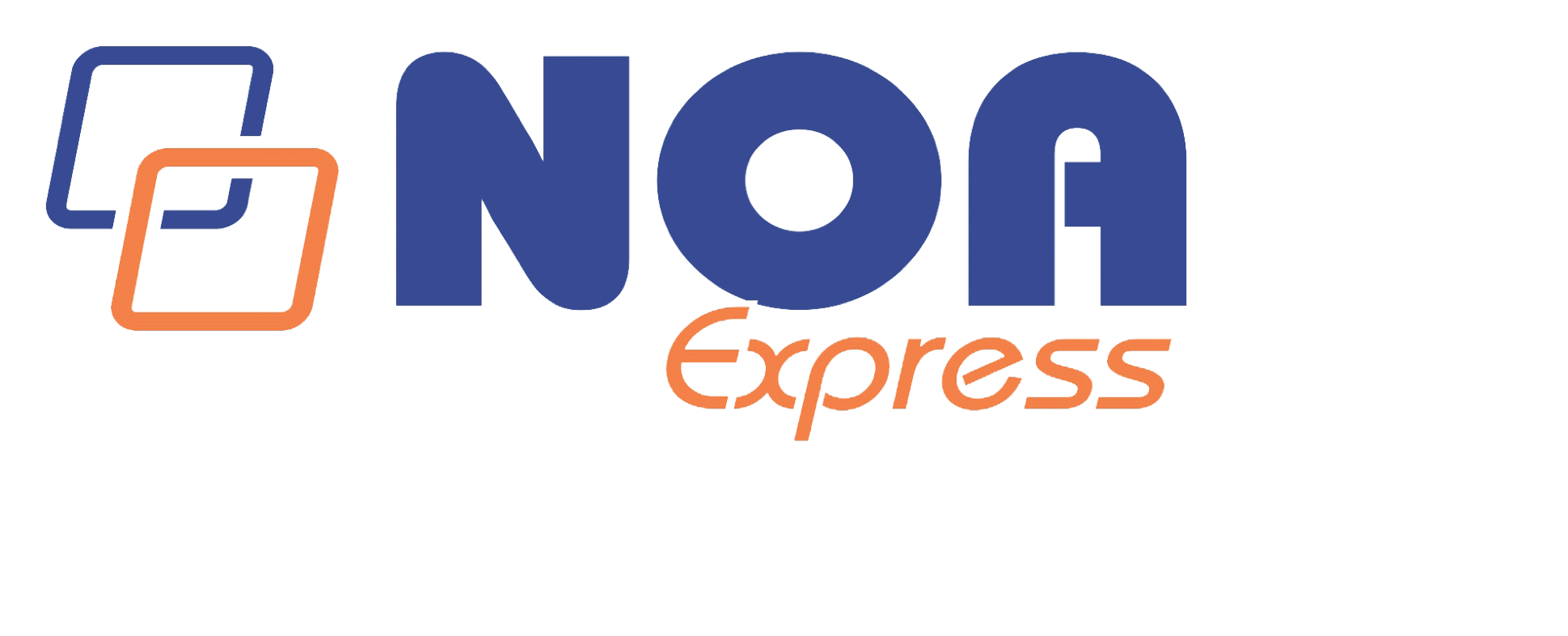 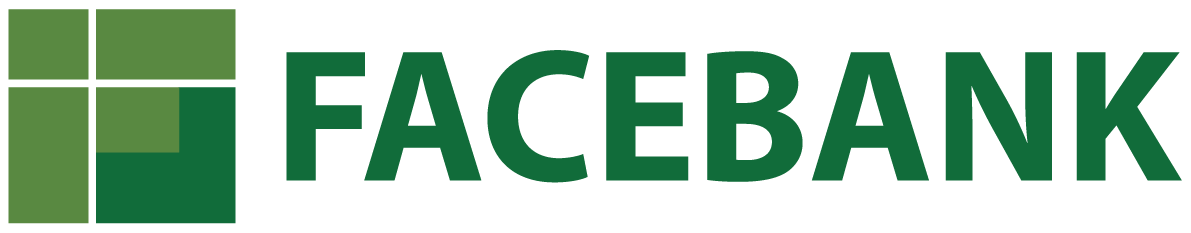 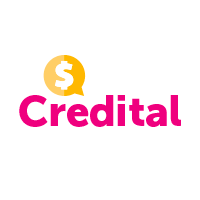 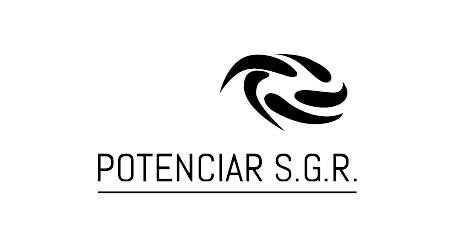 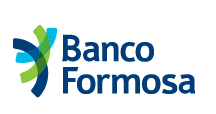 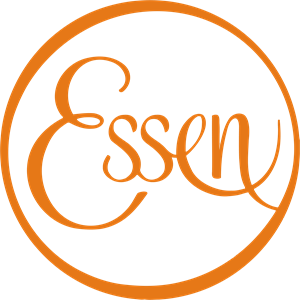 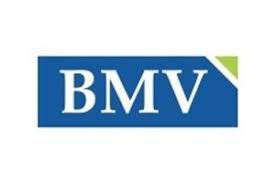 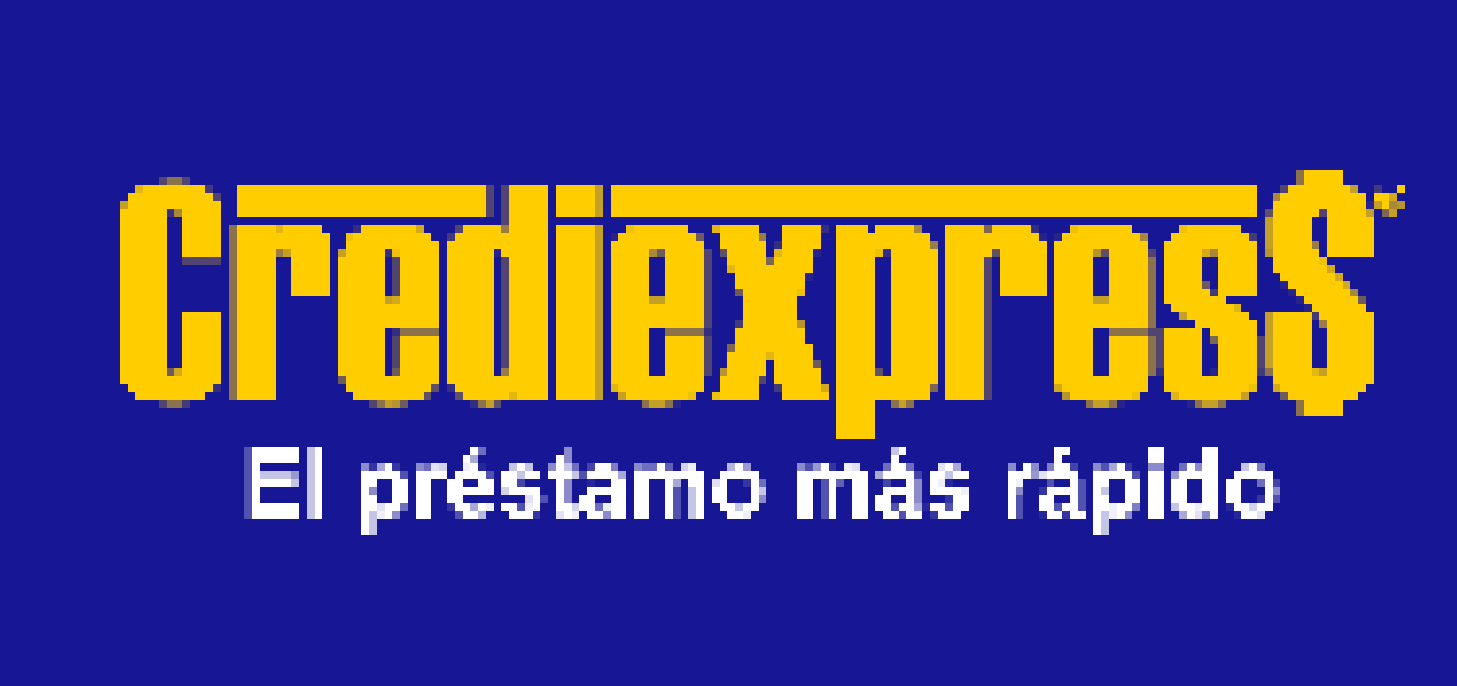 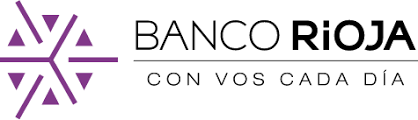 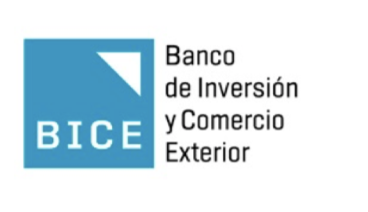 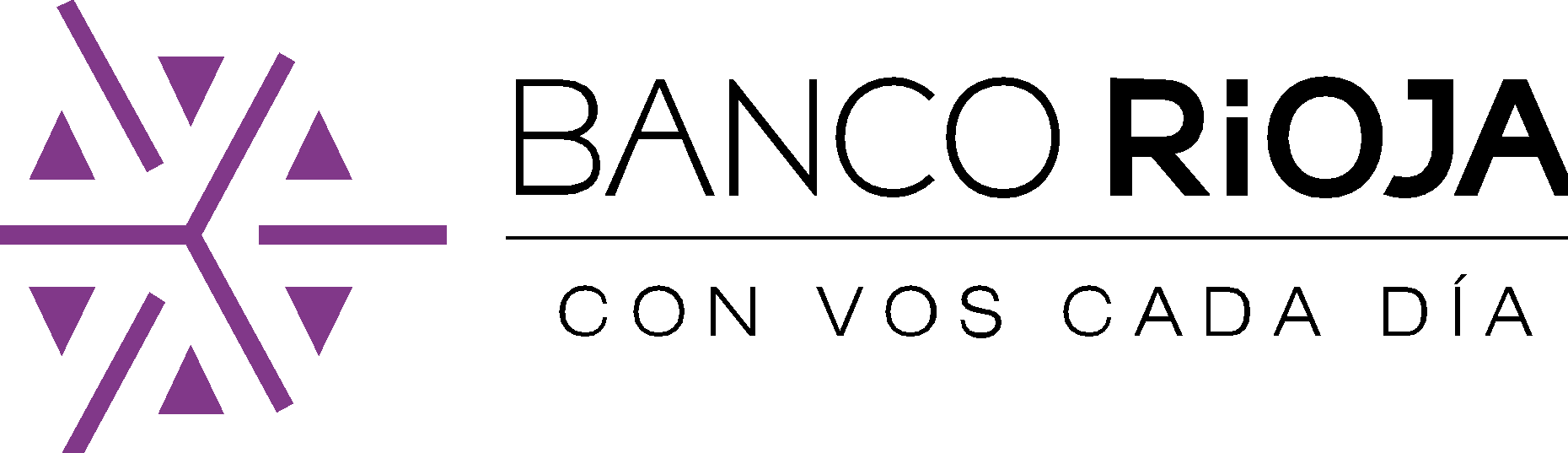 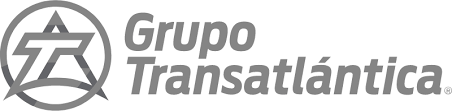 Alianzas Estratégicas
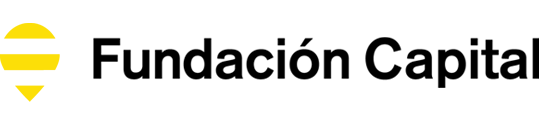 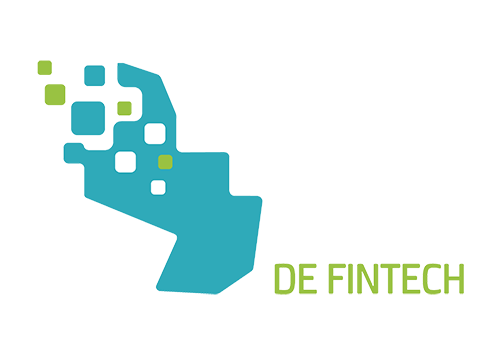 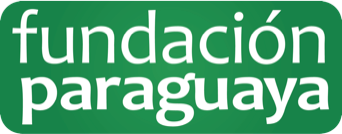 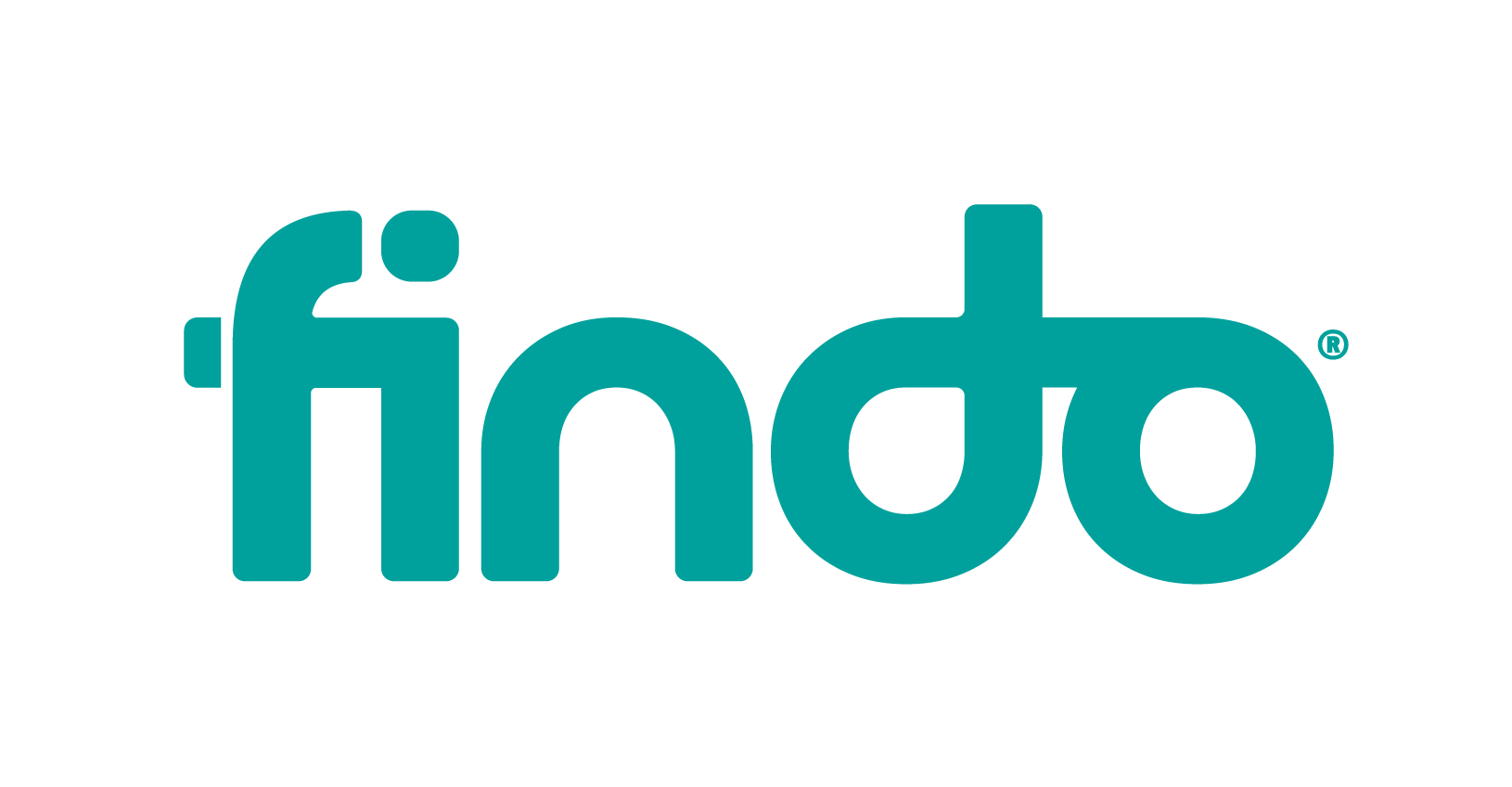 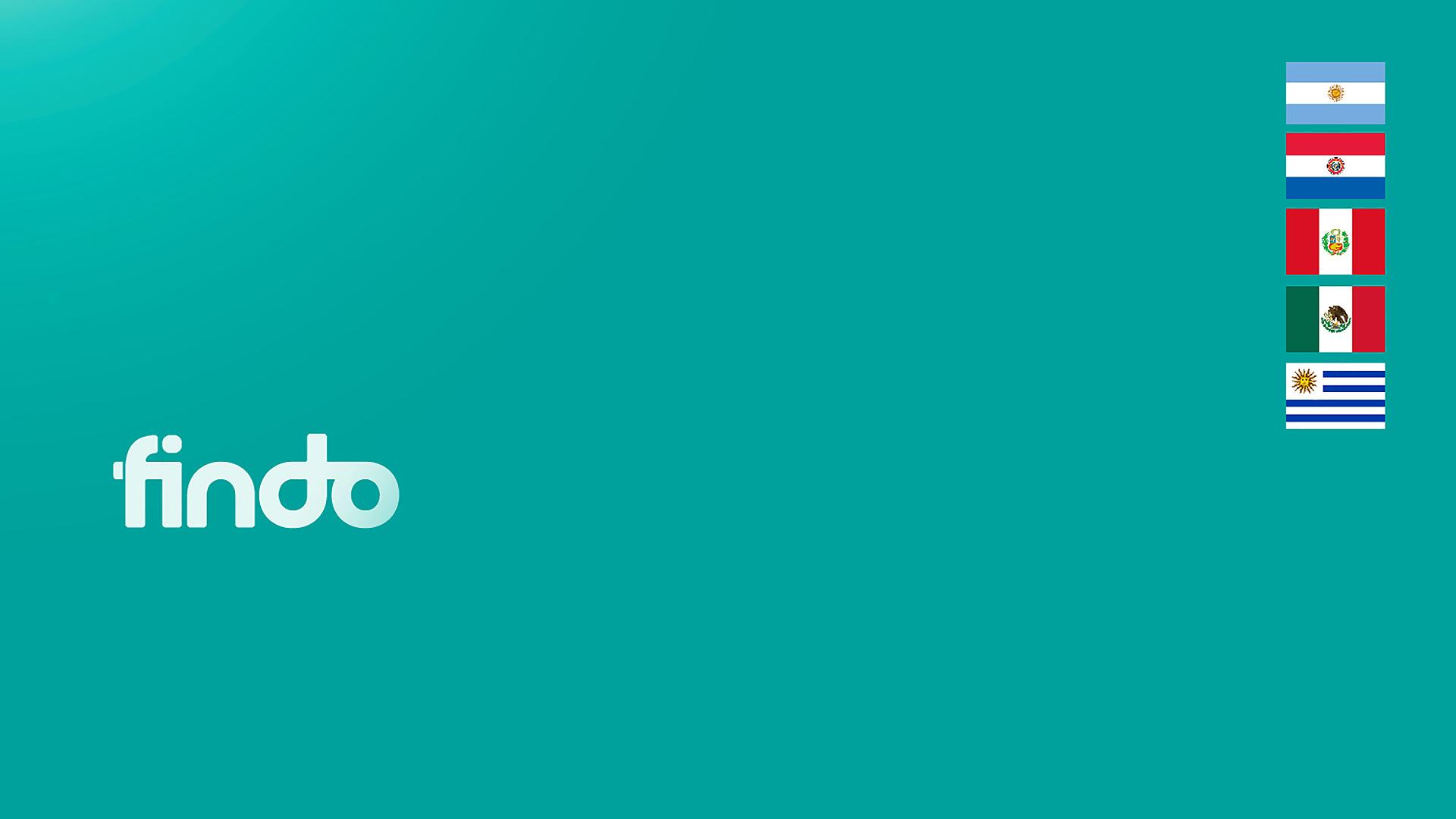 ¡MUCHAS GRACIAS!
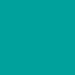 Bruno Duarte
bduarte@findo.com.py 
Linkedin FINDO
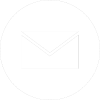 www.findo.com.py
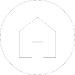 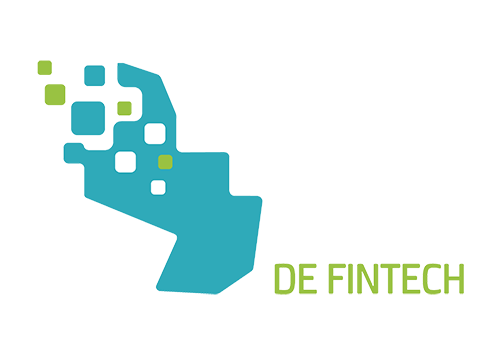 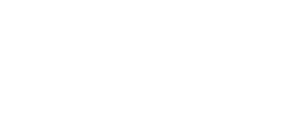